1st eduQUTE school on quantum technologies
Bratislava 19-22/02/2018
Invitation to Quantum Information II
Daniel Reitzner

Research Center for Quantum Information, Slovak Academy of Sciences
Recapitulation
What have we learnt yesterday...
Recapitulation
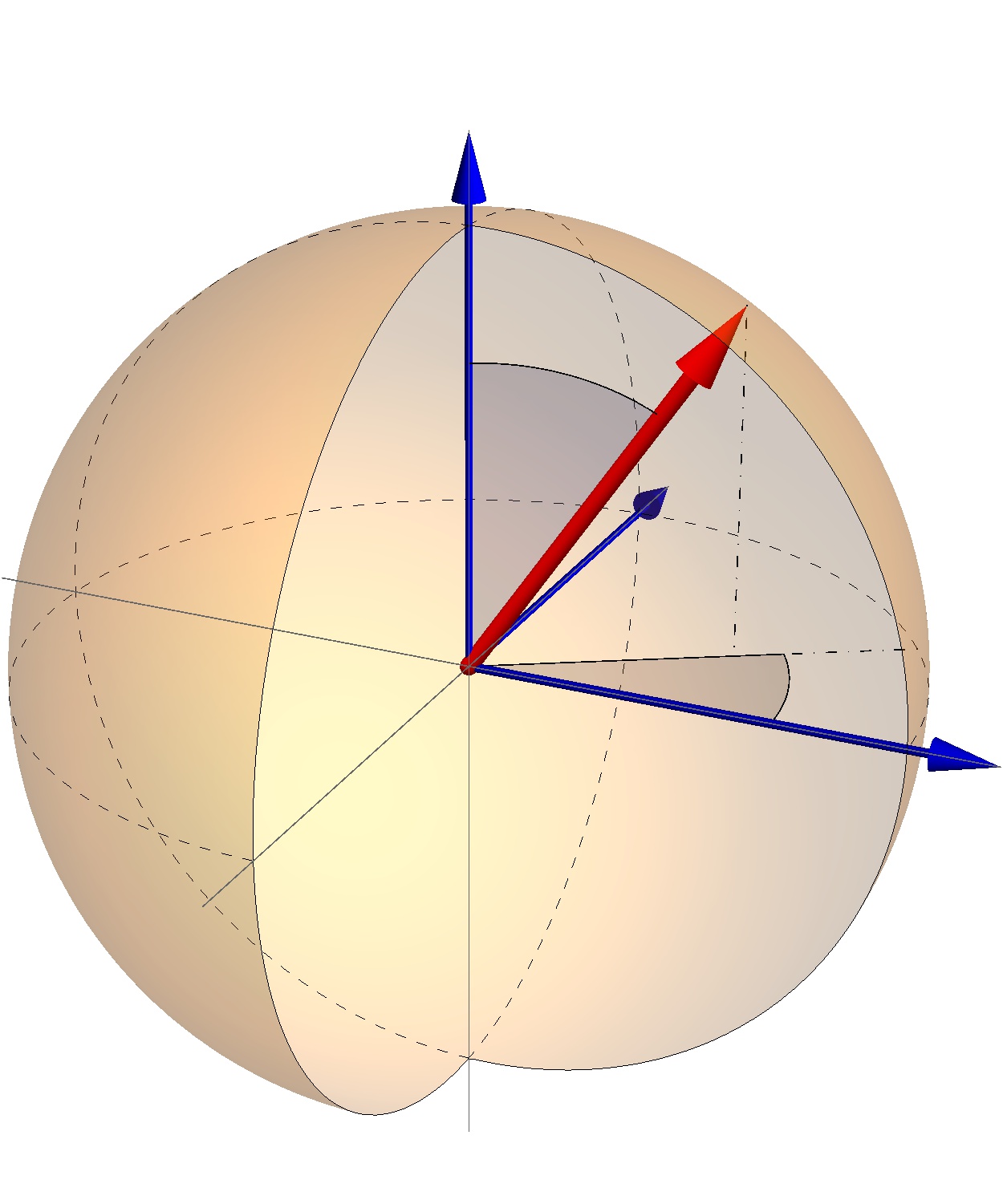 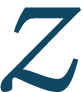 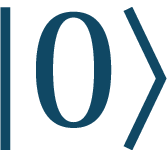 Quantum mechanics – unprecedented precision
States:



Classical bit → qubit (quantum bit)
Qubits:

Orthogonal states: antipodal vectors on Bloch sphere
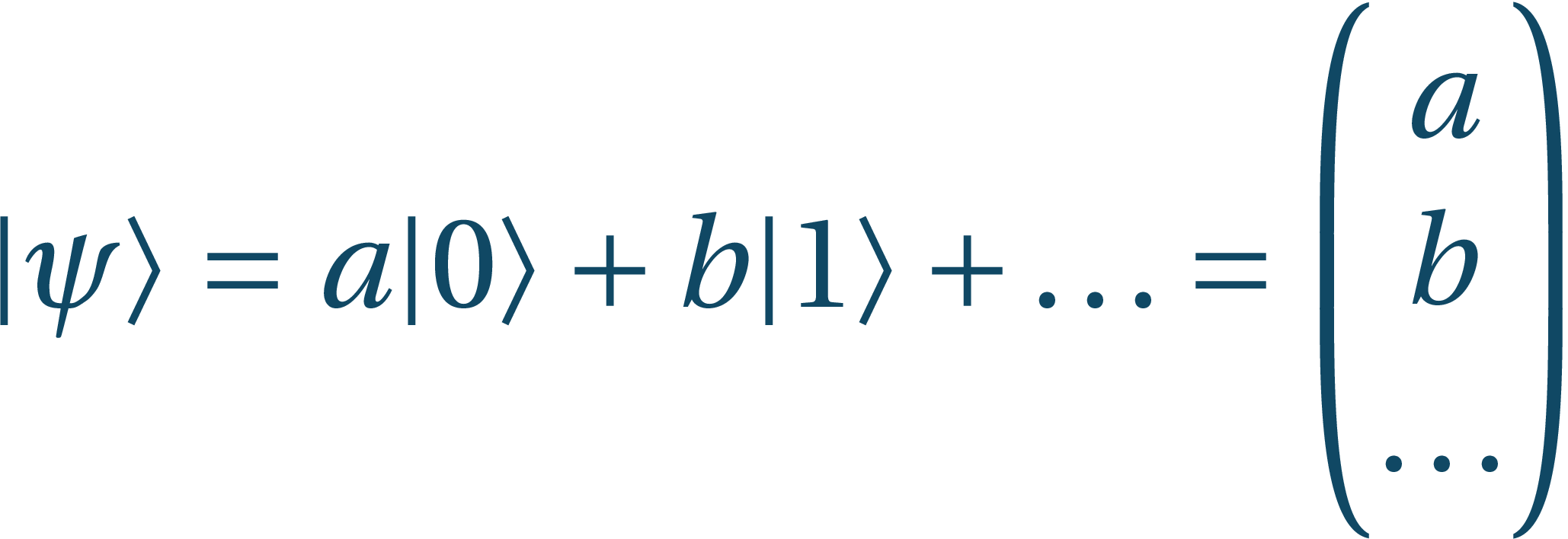 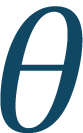 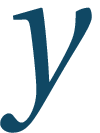 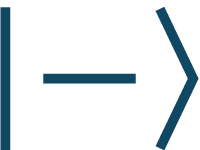 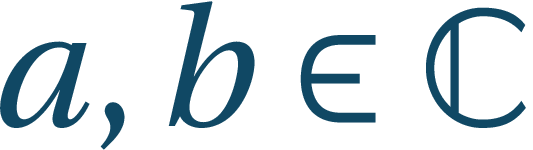 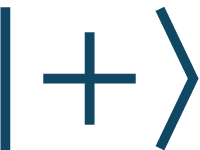 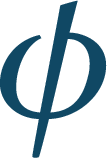 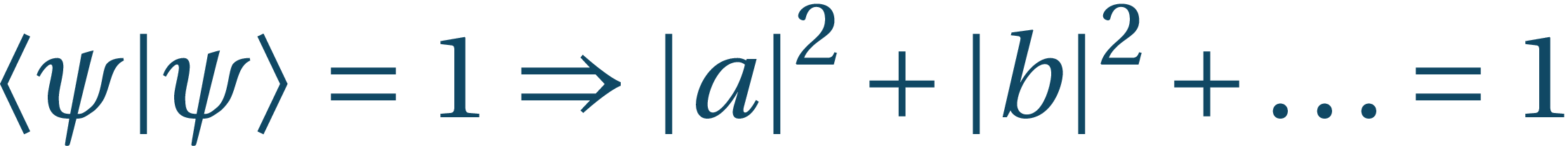 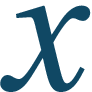 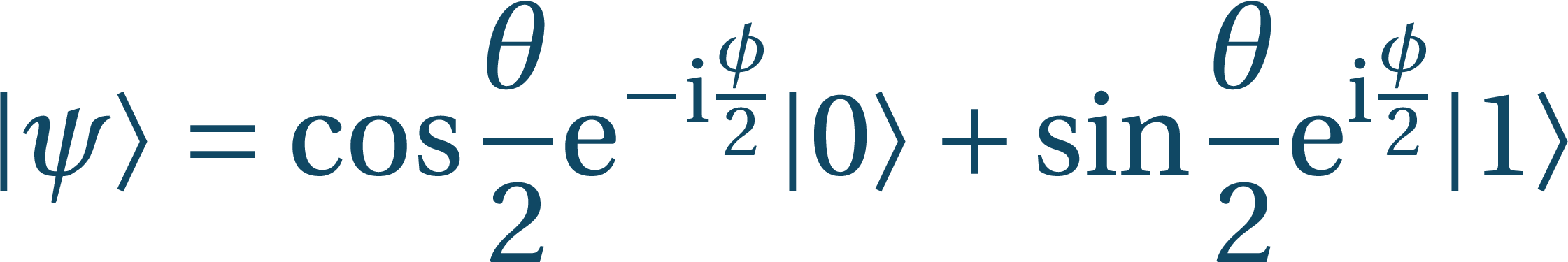 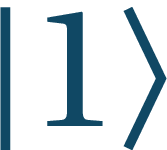 Recapitulation
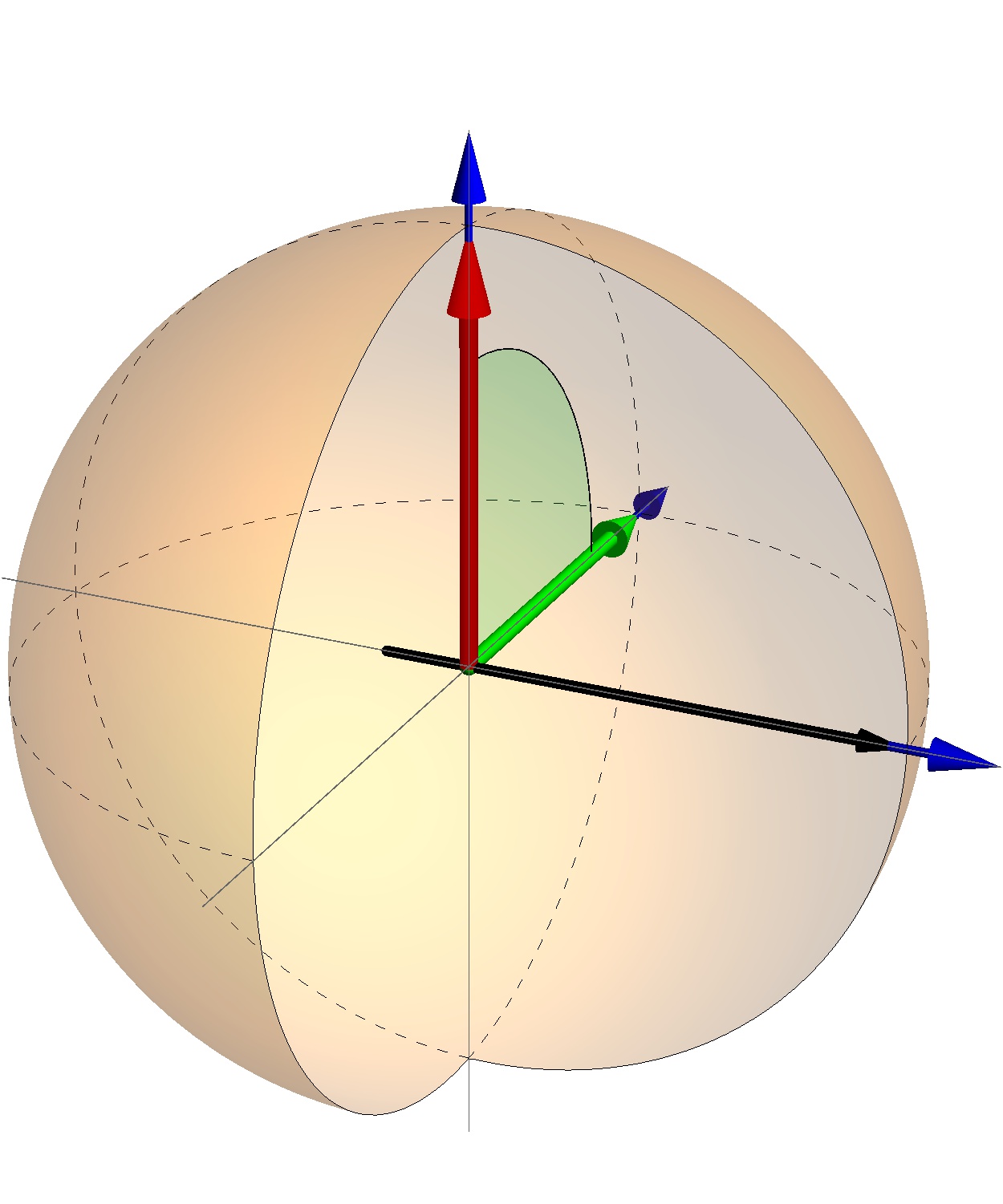 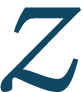 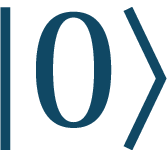 Unitary evolutions are rotations

Interesting unitaries:





Unitaries define bases:
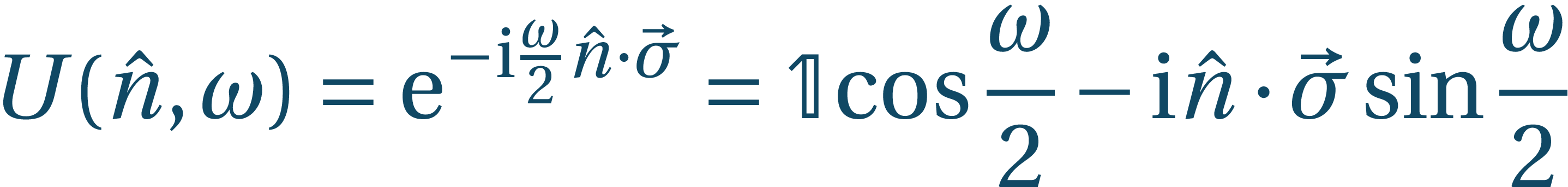 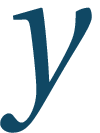 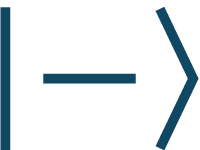 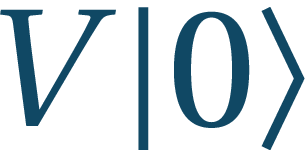 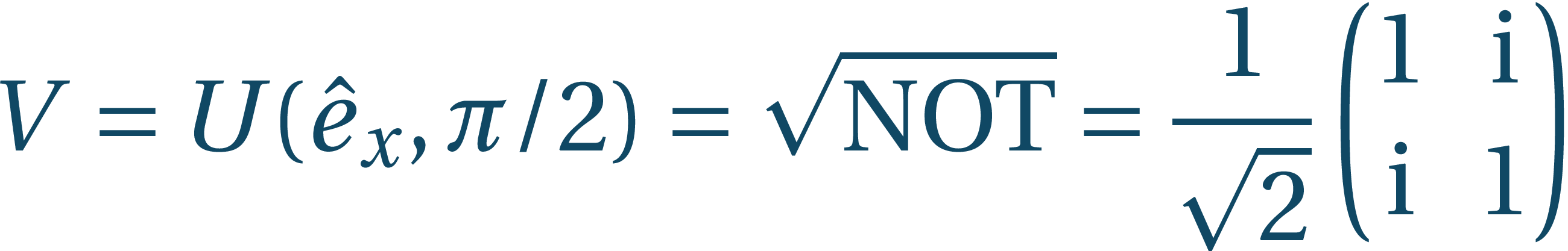 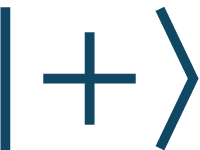 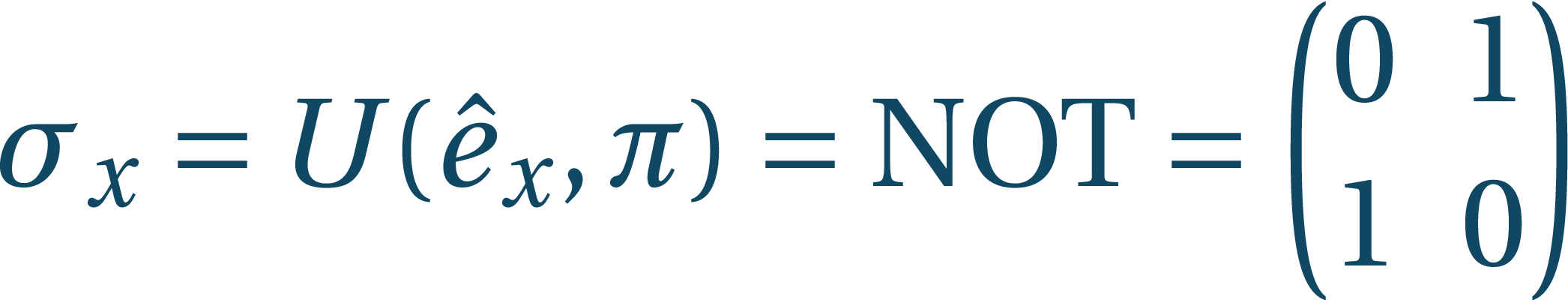 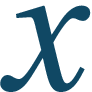 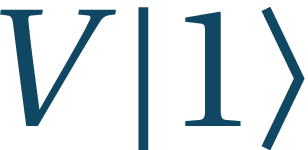 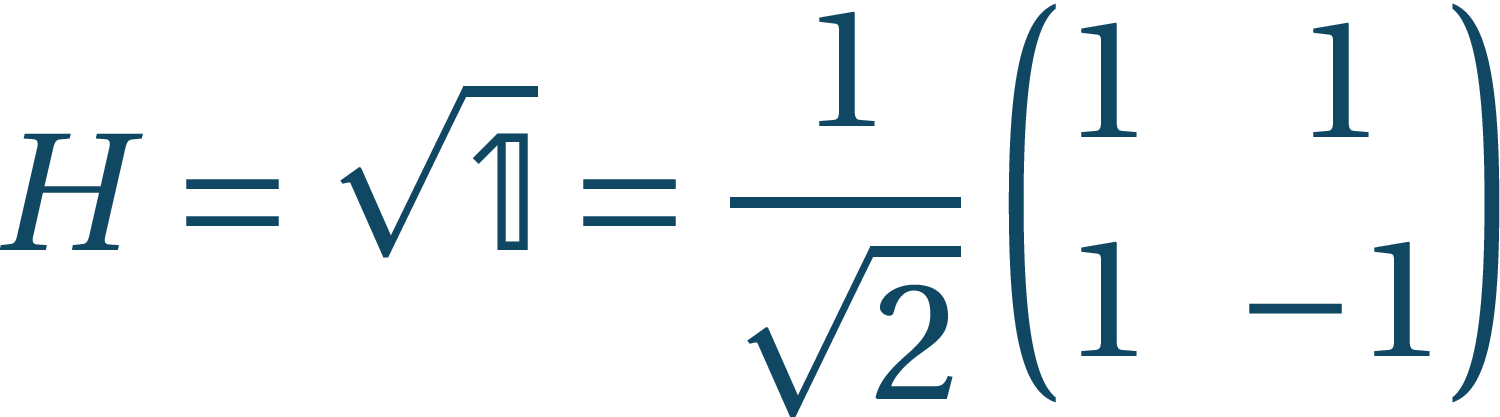 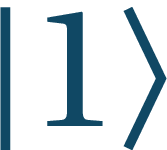 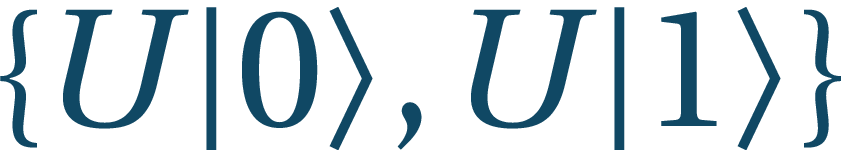 Recapitulation
A state in the basis of measurement      can be written

Measurement gives outcome j with probability
The state after measurement becomes
For example measuring the state        in base                :
Measurement outcomes:

Global phases are not measurable
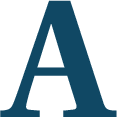 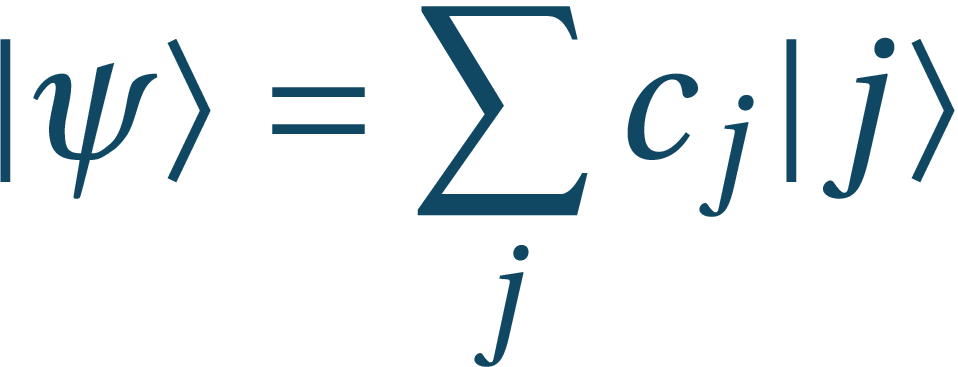 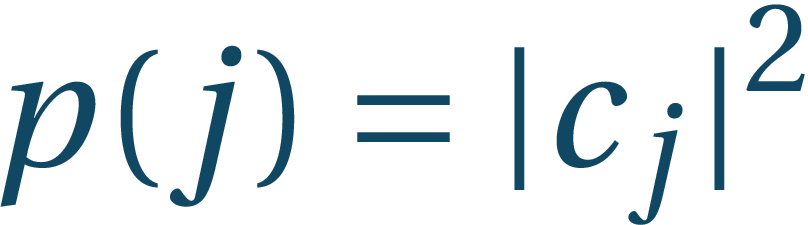 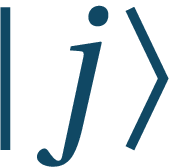 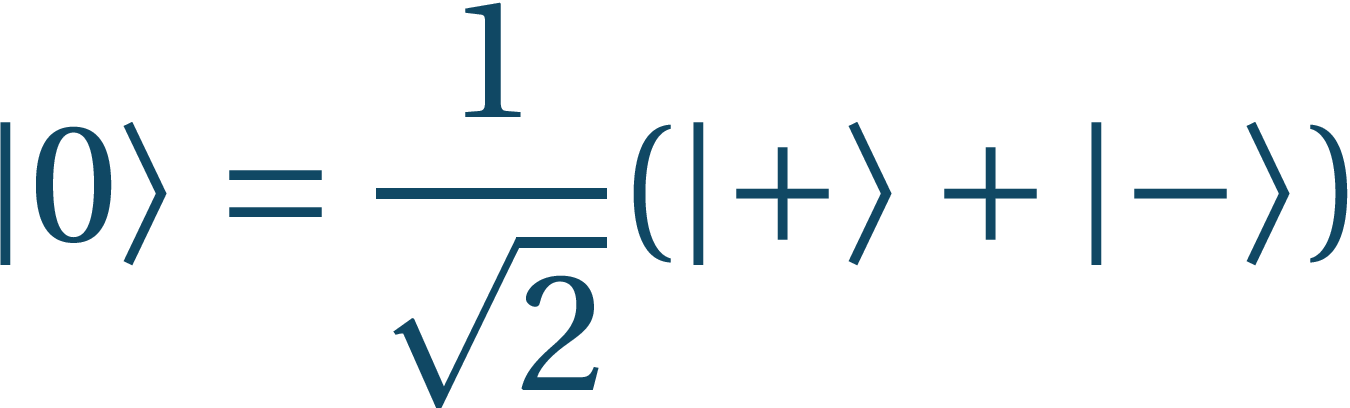 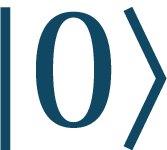 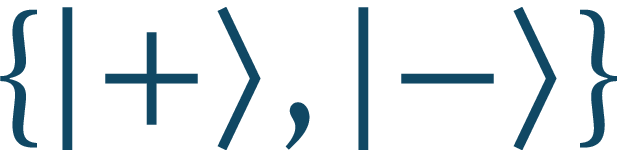 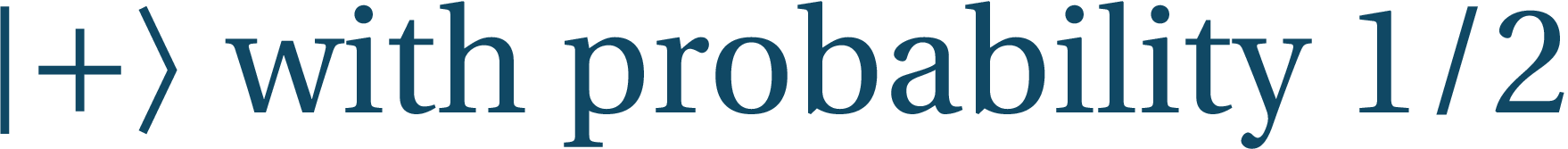 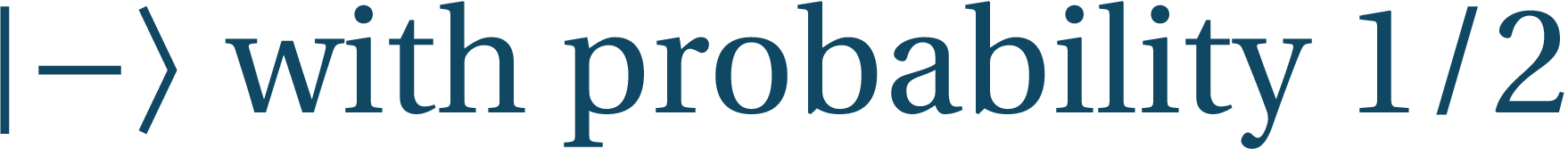 TWO qubits
...are better than one
One qubit alone needs a friend
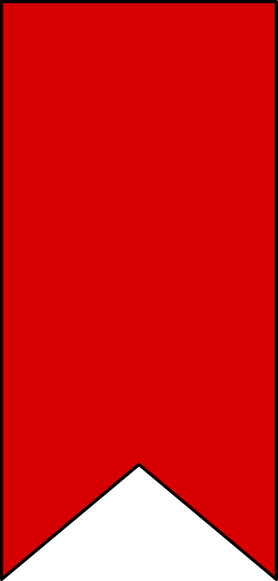 Bipartite systems
Hilbert space of a composite system A-B is the tensor product
If system A is prepared in state            and system B in state         , the composite state is
The states                                      where            and             are basis states for systems A and B, form orthonormal basis of the composite system with inner product
The tensor product operator acts on subsystems separately:

It can act on one of the systems trivially:
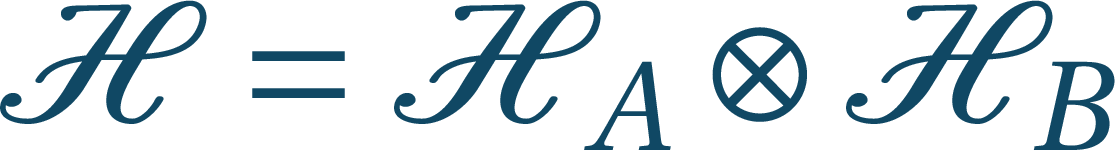 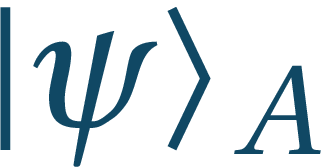 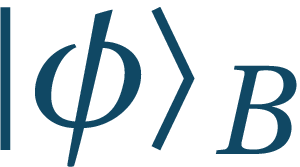 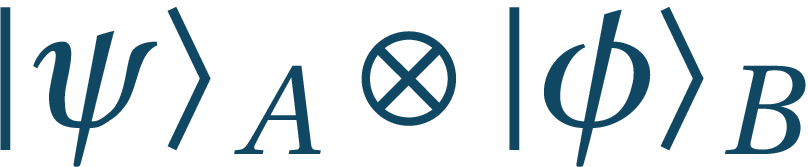 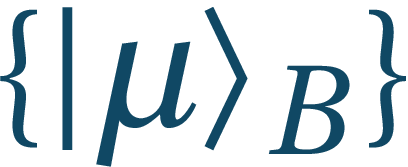 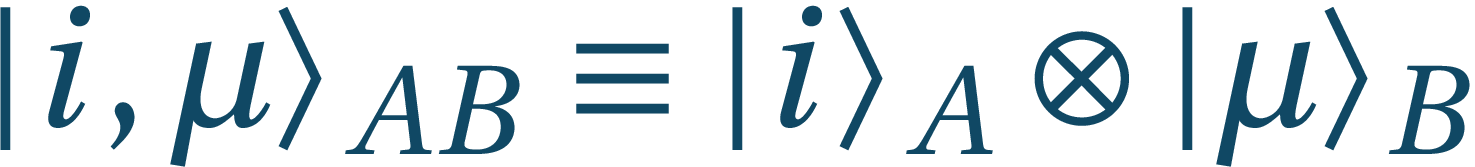 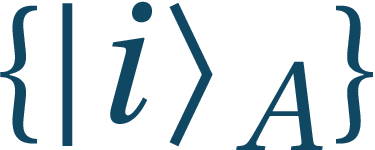 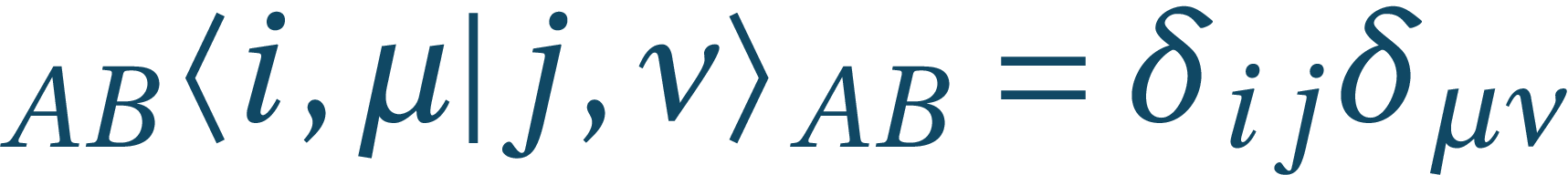 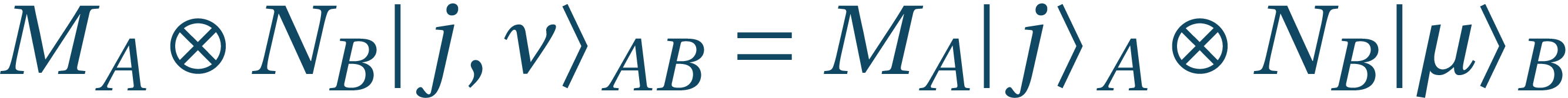 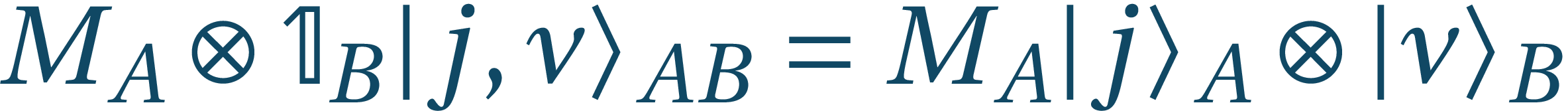 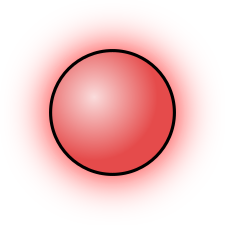 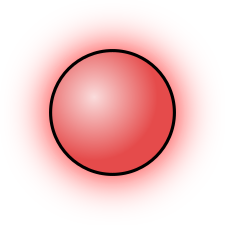 Alice: Earth
Bob: Andromeda galaxy
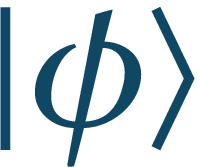 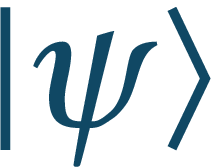 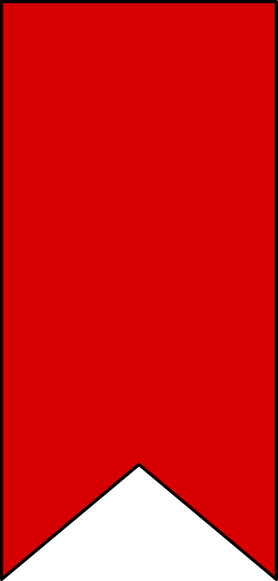 Measurements on bipartite systems
Measurement on part of the system

Spectral decomposition of composite observable is

The general state

The measurement yields result j with probabilityand the post-measurement state is
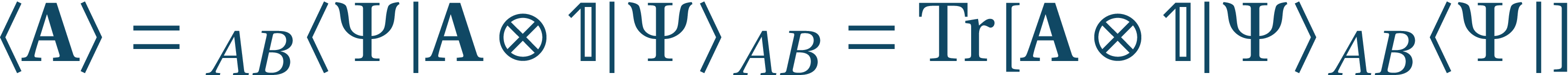 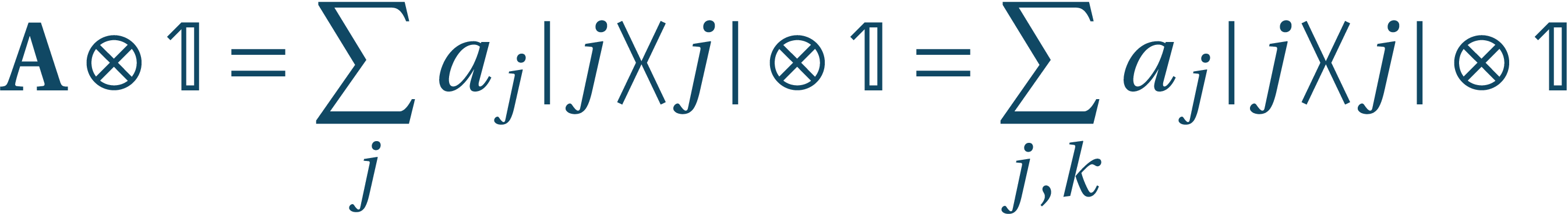 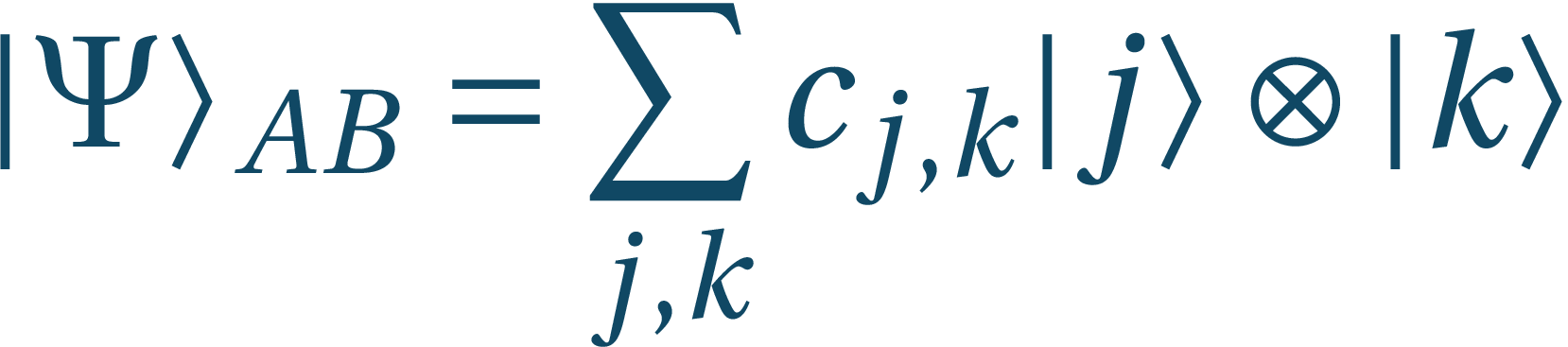 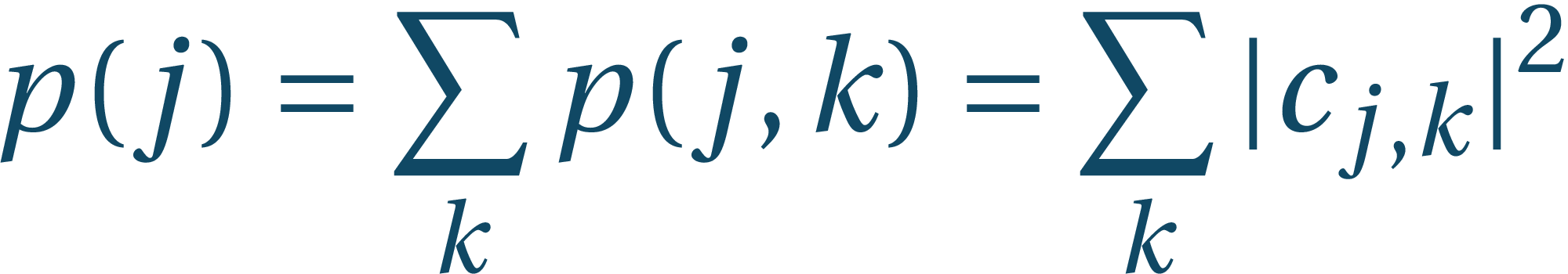 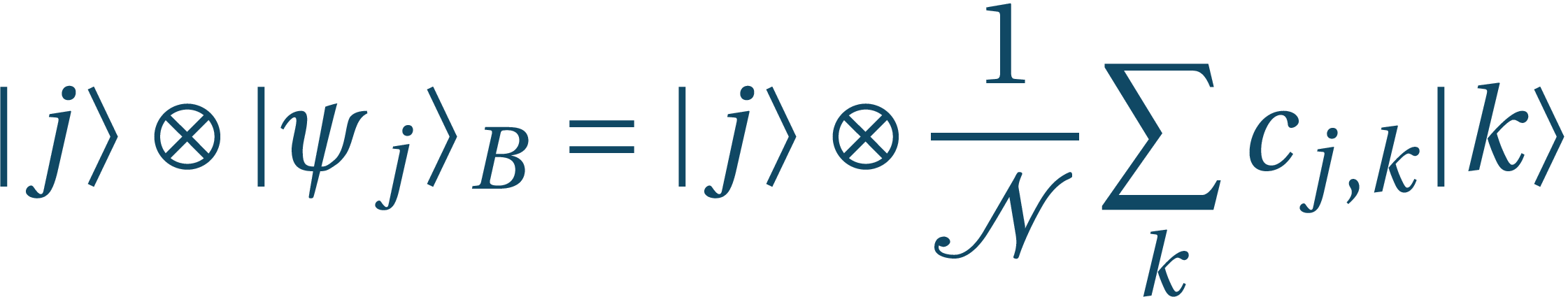 Bringing qubits together
Two-qubit Hilbert space
Basis states:

States are no longer representable by Bloch spheres!
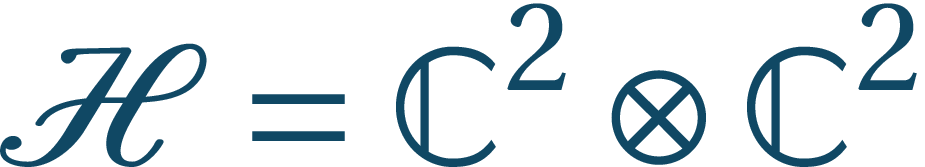 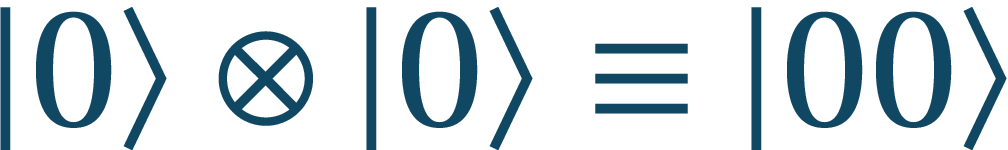 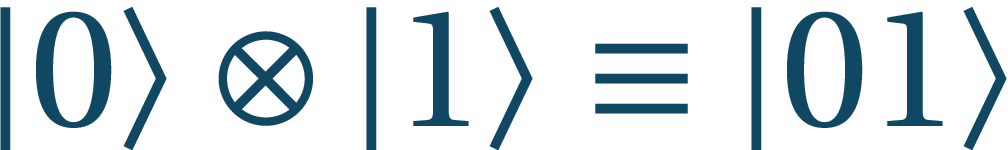 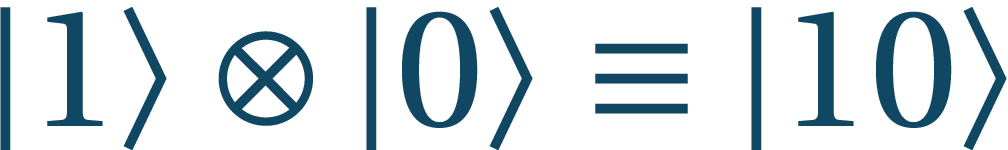 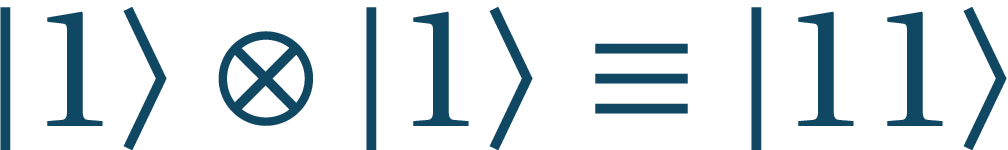 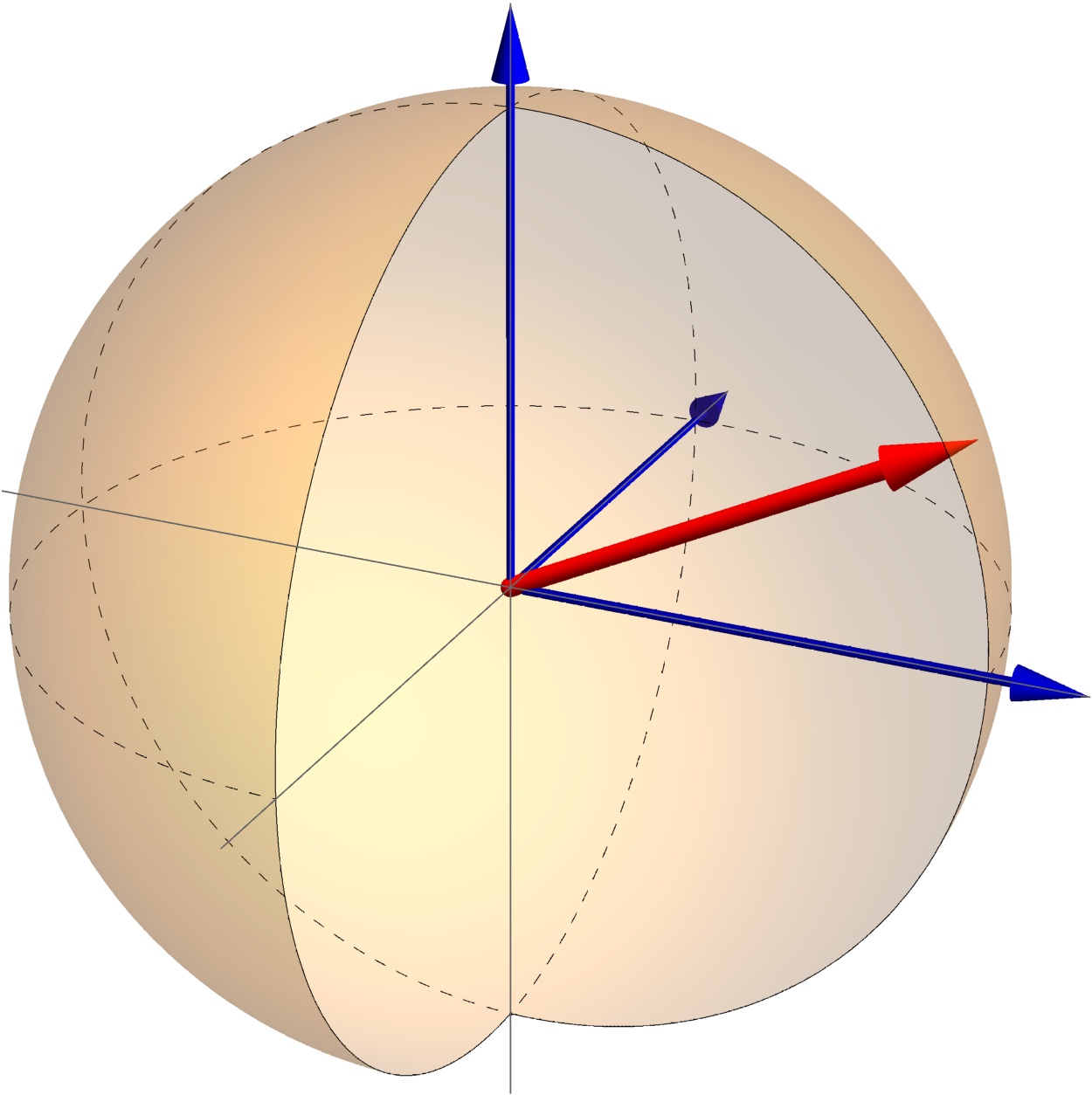 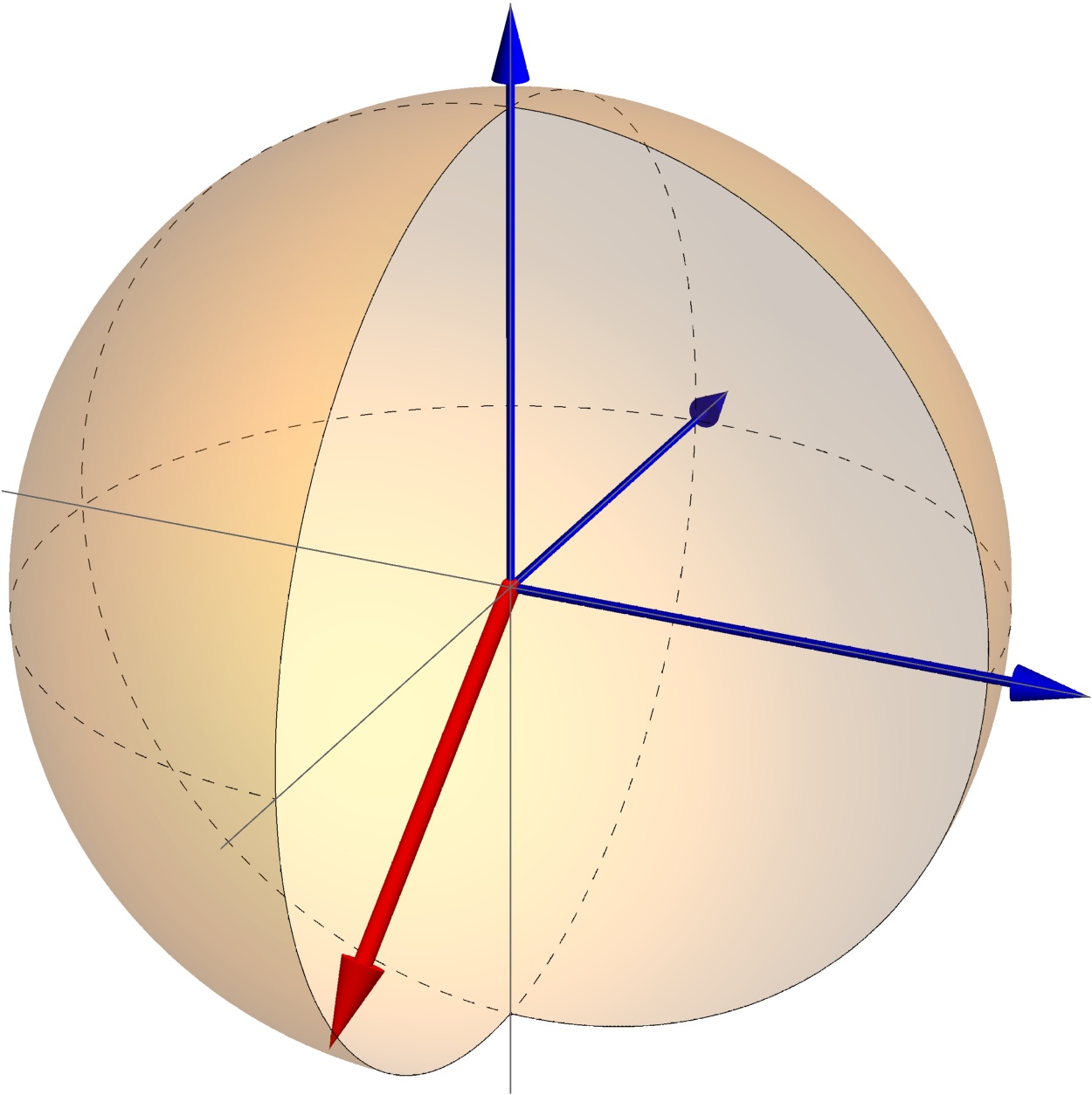 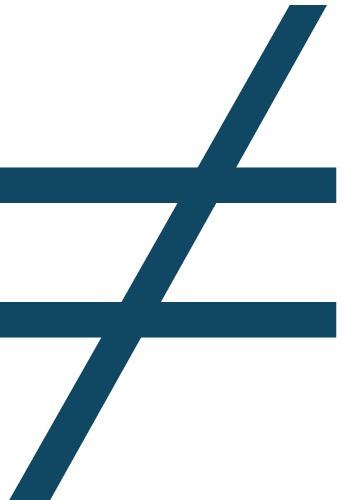 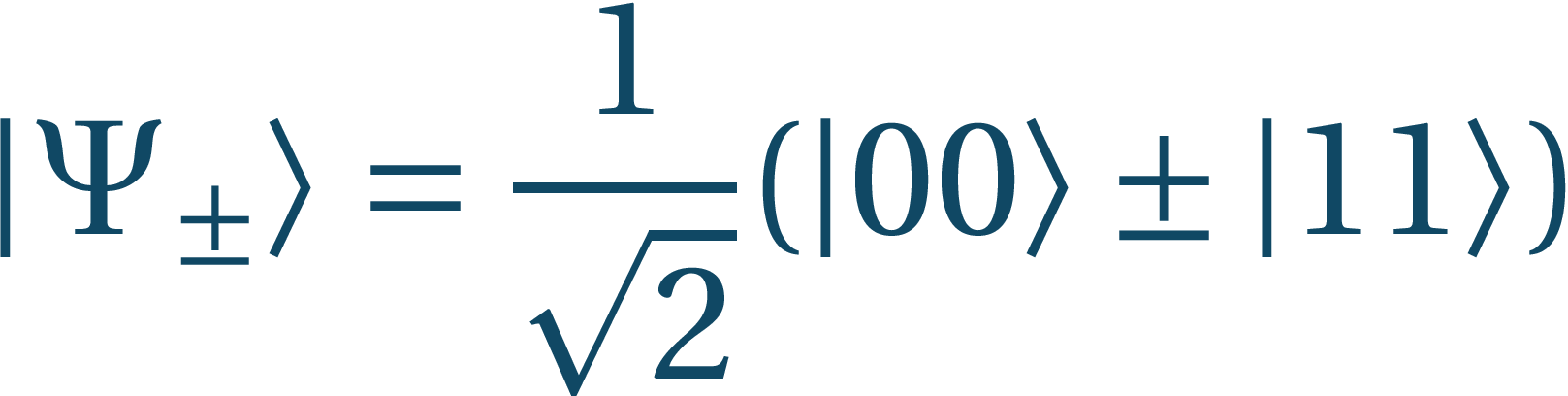 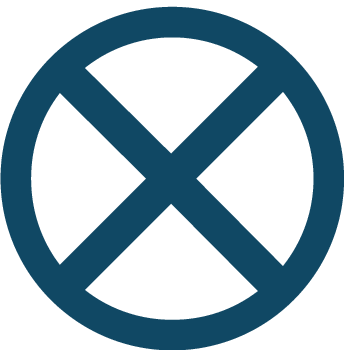 Bringing qubits together
Two-qubit Hilbert space
Basis states:

States are no longer representable by Bloch spheres!
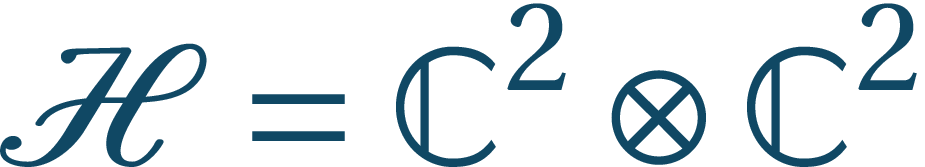 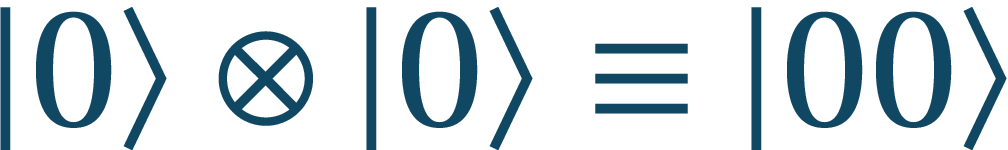 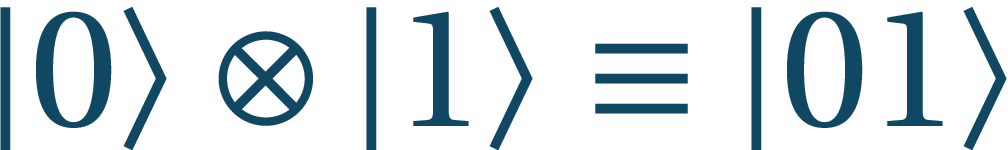 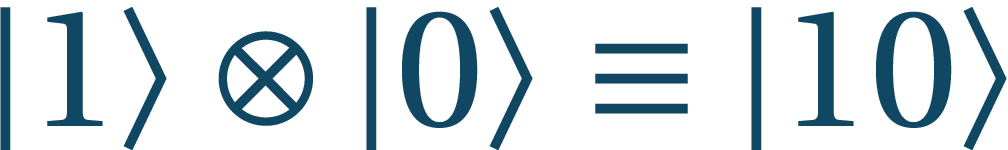 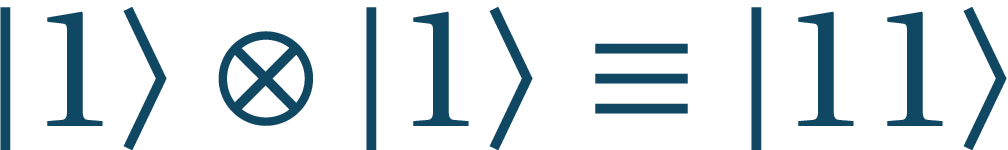 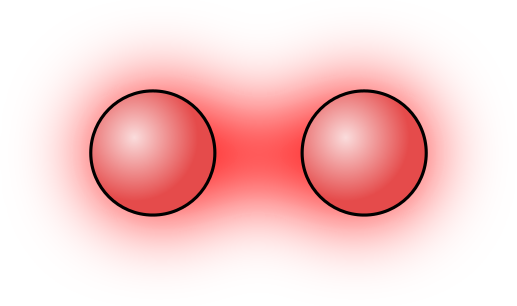 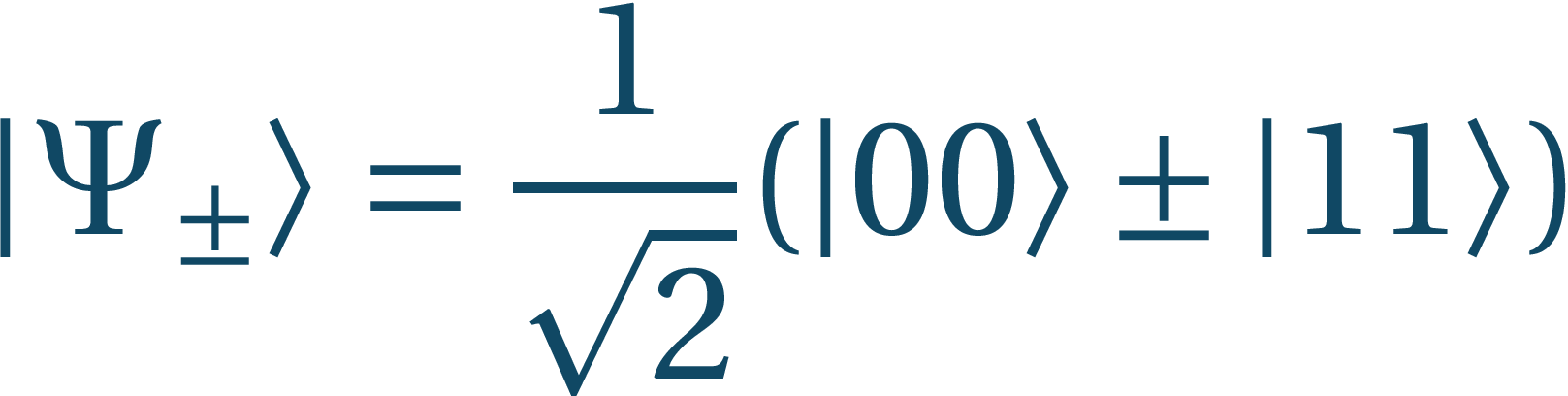 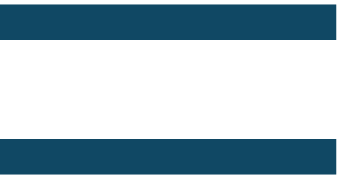 Density operator
Having a bipartite system A-B, we might only have access to one of its parts, let’s say A and B might be inaccessible





B might be e.g. environment, or part of the state sent to Bob in Andromeda galaxy
Our description of state is       - we shall call it the density operator
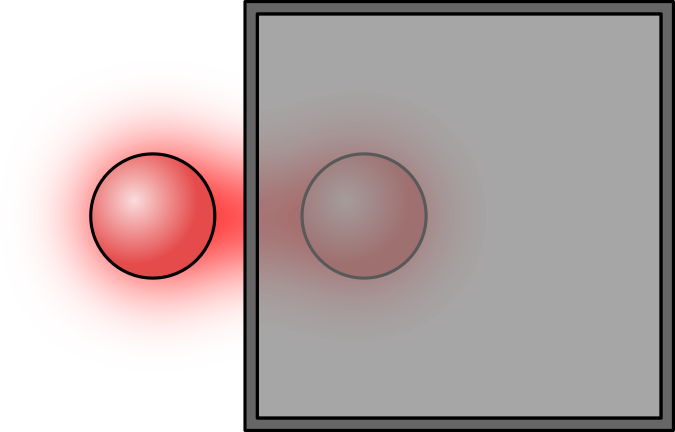 B
A
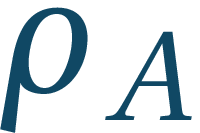 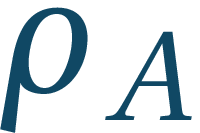 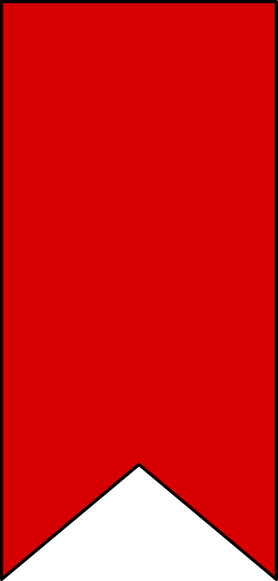 What is this density operator?
In general let 
Then all information accessible to us iswith

State         is obtained by taking the partial trace over the system B, which removes all the information about the state that is present at site B
Every such state has following properties:
Is self-adjoint:
Has trace 1:  
Is a positive operator:
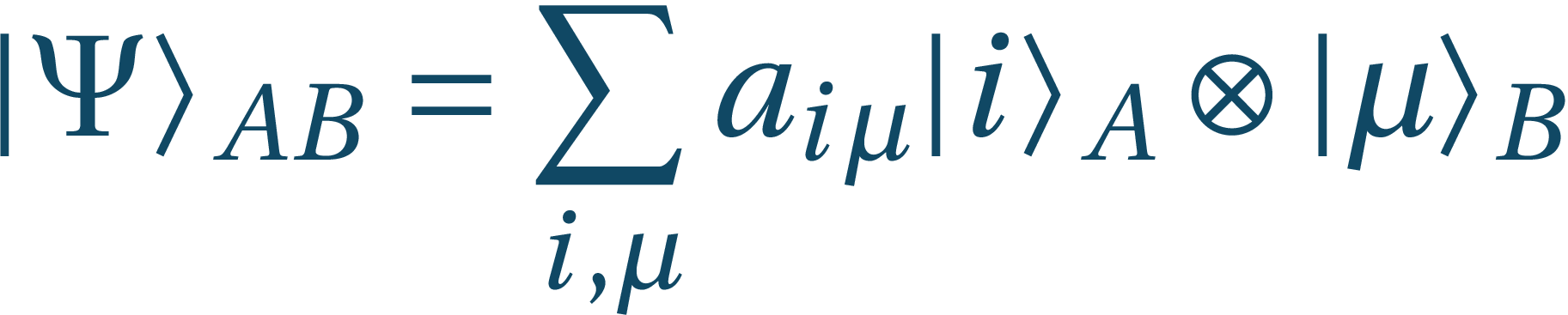 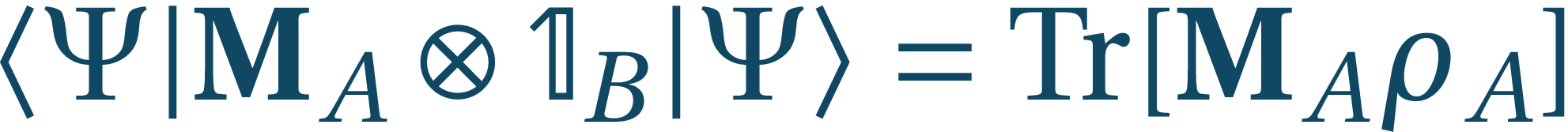 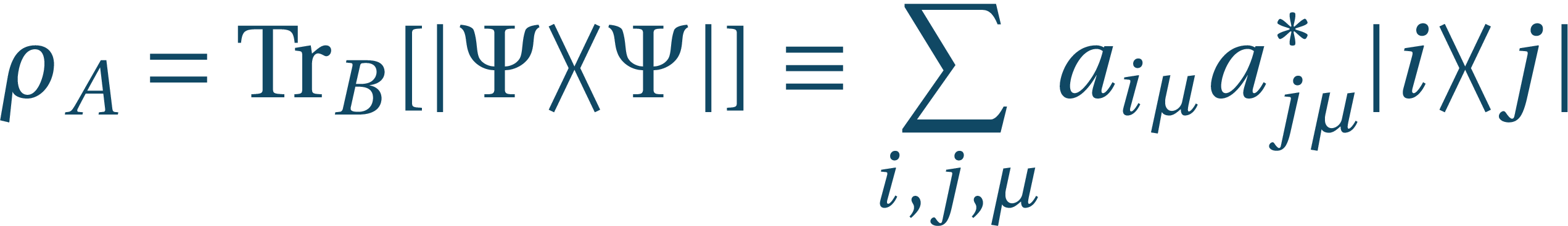 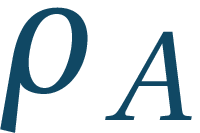 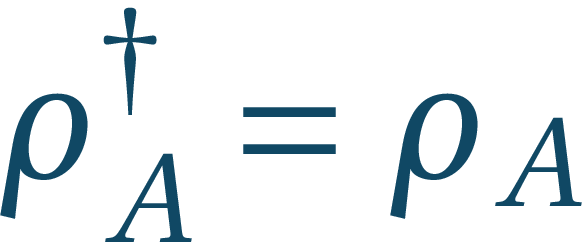 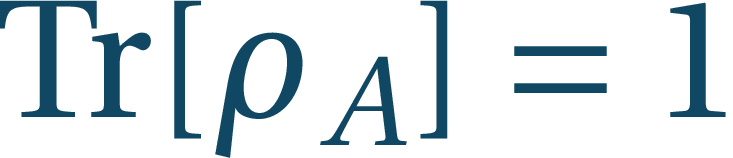 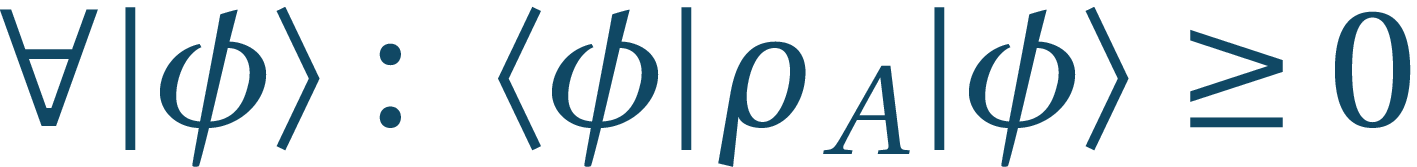 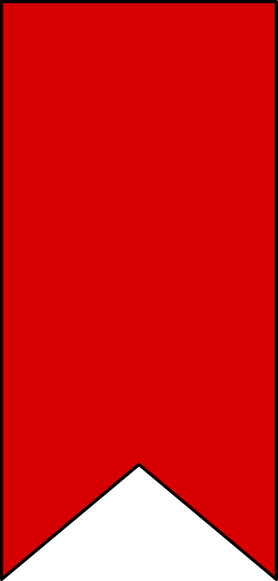 What is this density operator?
Pure state         has density operator                     which is a projection so for pure states           
If the state is not pure, we call it mixed; then
Set of density operators is convex: for any                 and density operators      andthe operatoris a density operator
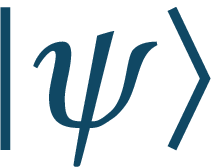 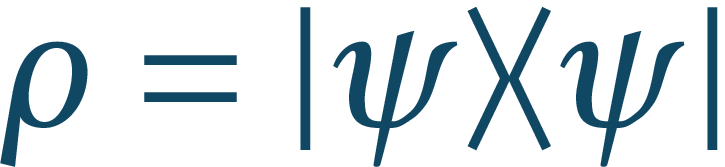 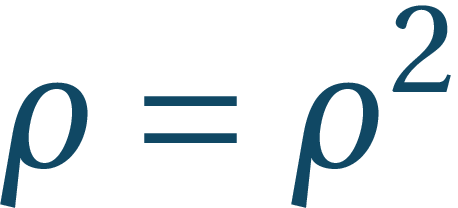 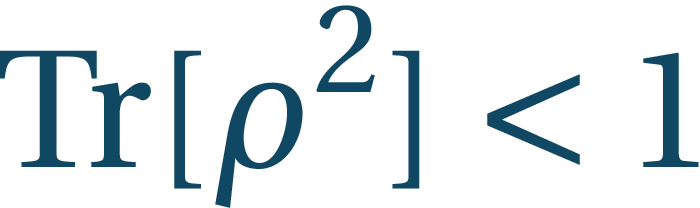 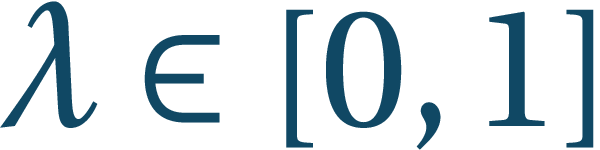 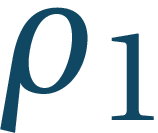 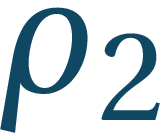 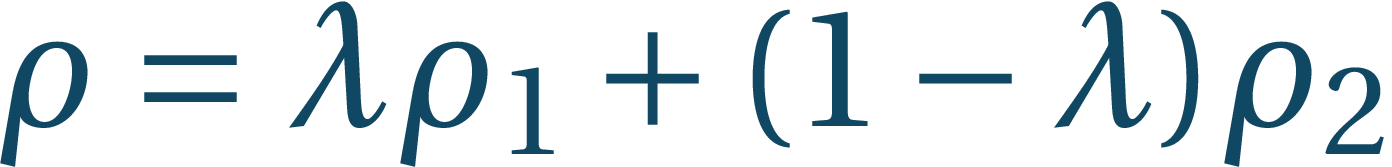 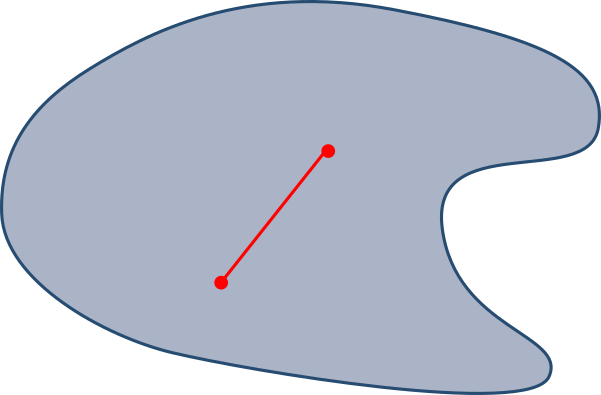 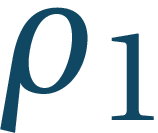 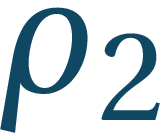 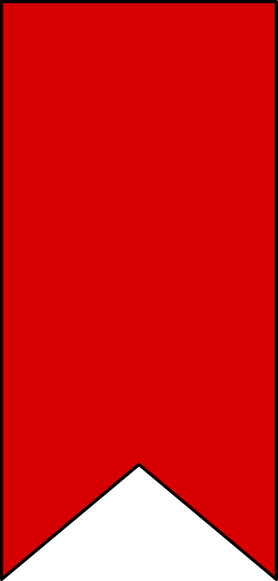 What is this density operator?
Pure state         has density operator                     which is a projection so for pure states           
If the state is not pure, we call it mixed; then
Set of density operators is convex: for any                 and density operators      andthe operatoris a density operator
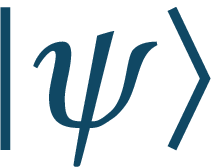 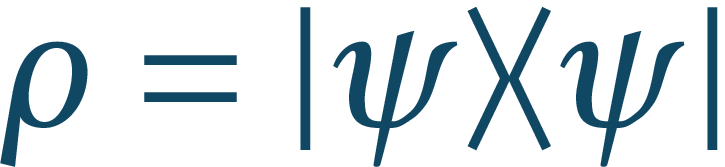 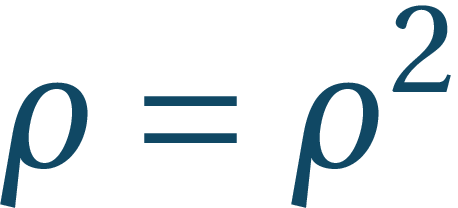 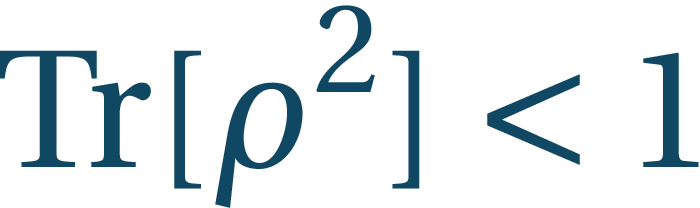 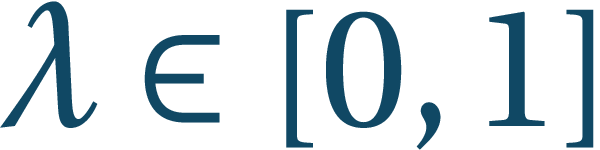 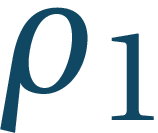 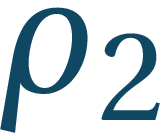 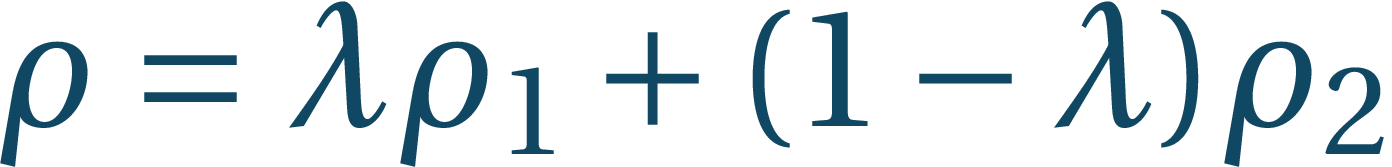 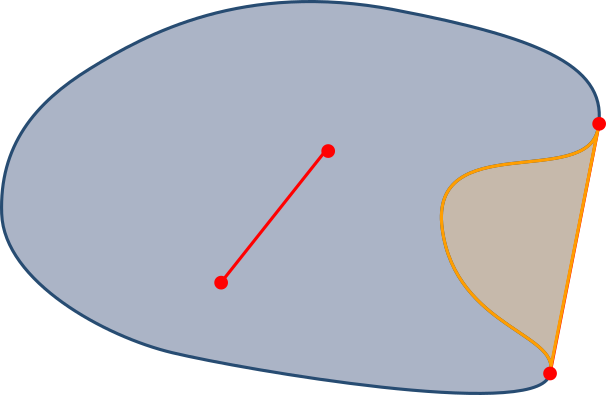 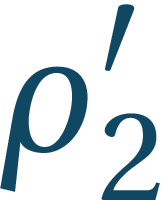 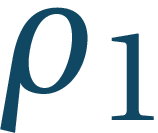 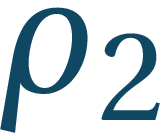 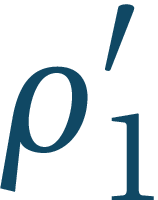 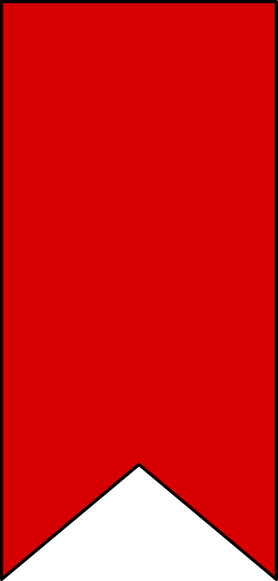 What is this density operator?
Pure state         has density operator                     which is a projection so for pure states           
If the state is not pure, we call it mixed; then
Set of density operators is convex: for any                 and density operators      andthe operatoris a density operator
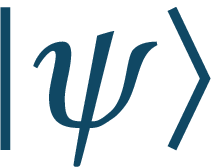 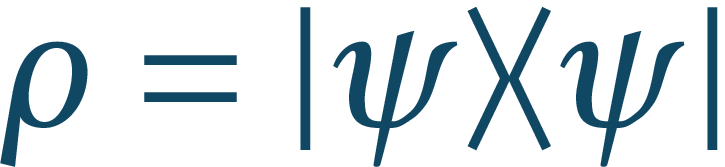 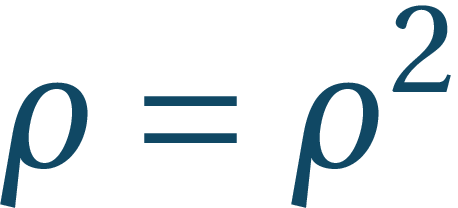 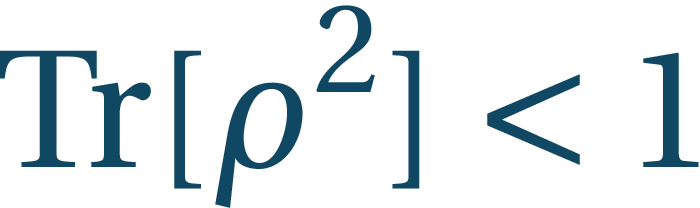 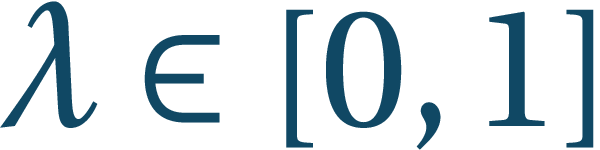 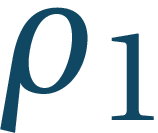 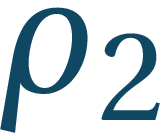 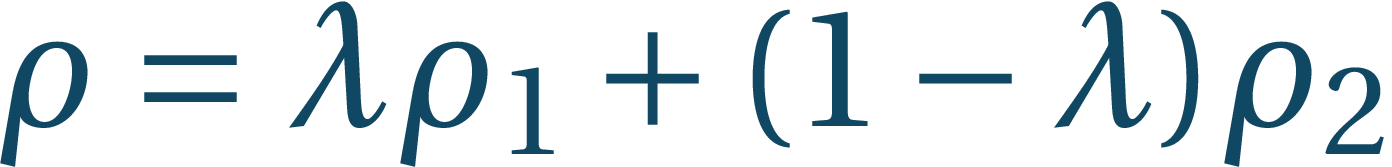 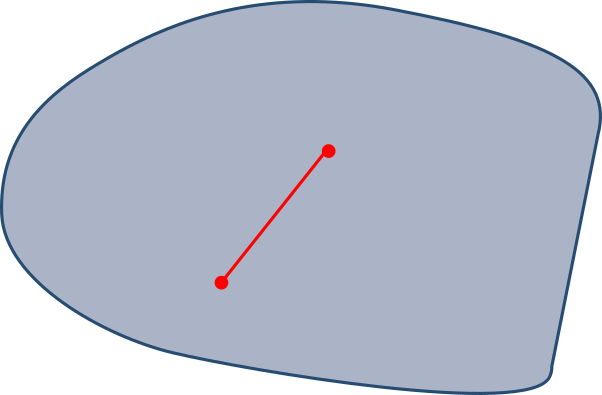 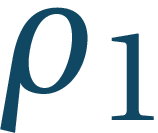 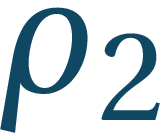 What is this density operator?
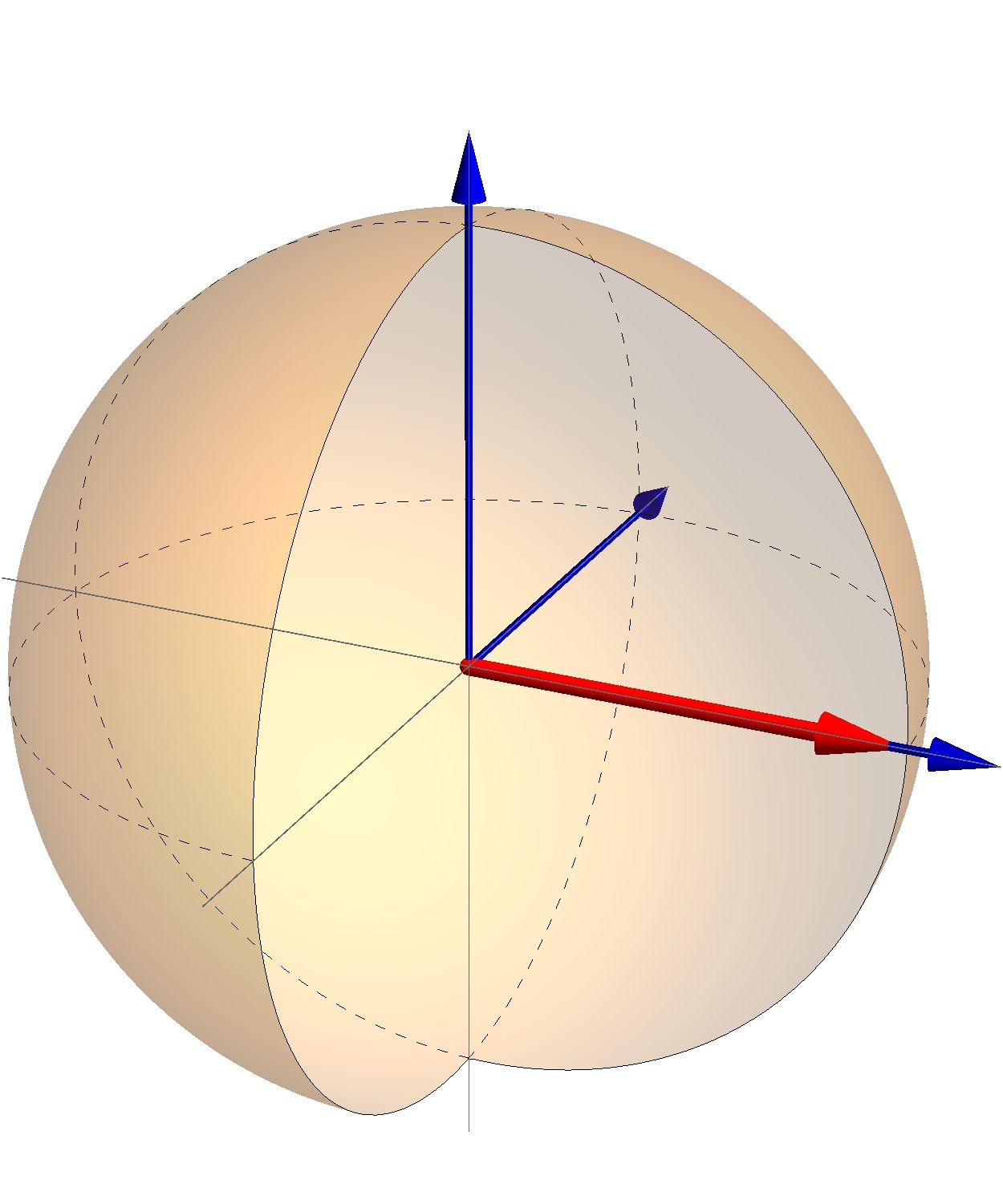 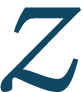 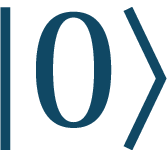 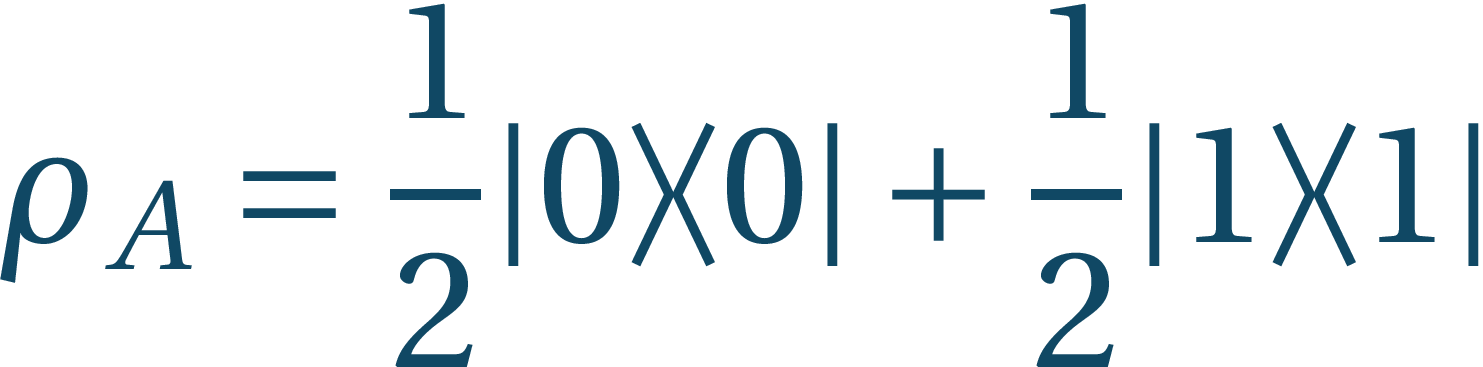 The state                                      can be interpreted as a statisticalmixture of preparations of states       and       with equal probabilities
How is this different from state                                              ? Eigenvectors of         are states         and         with eigenvalues       and so measurement of        will give outcome +1 with probability 1:   
Statistical mixture will give both outcomes with equal probabilities:

So the differences are measurable! Mixed states represent probabilistic influence in our description of the states stemming from our limited knowledge
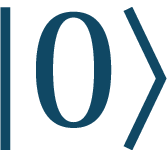 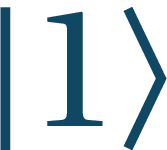 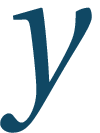 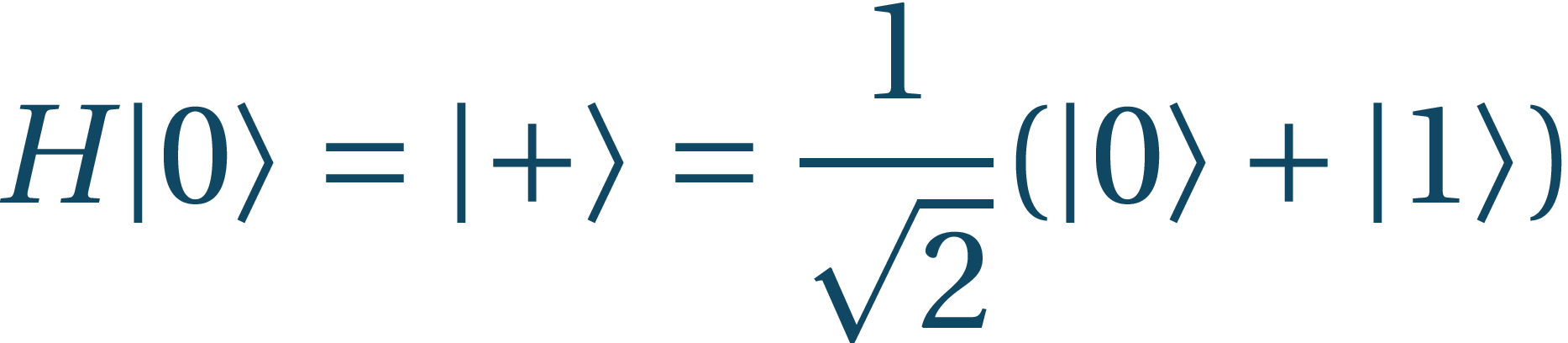 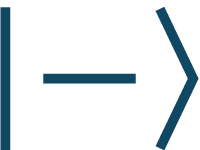 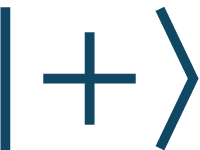 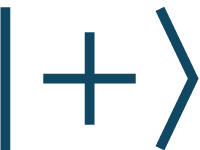 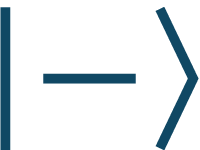 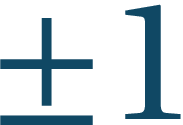 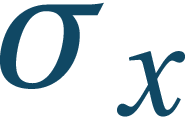 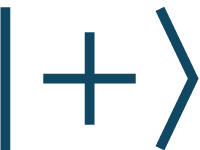 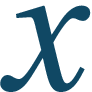 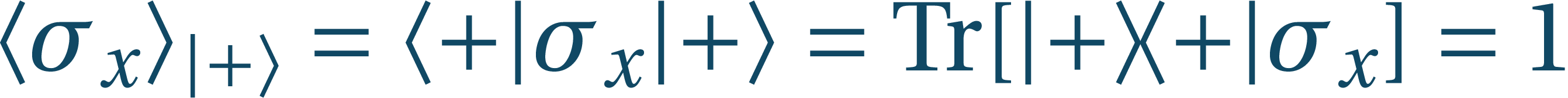 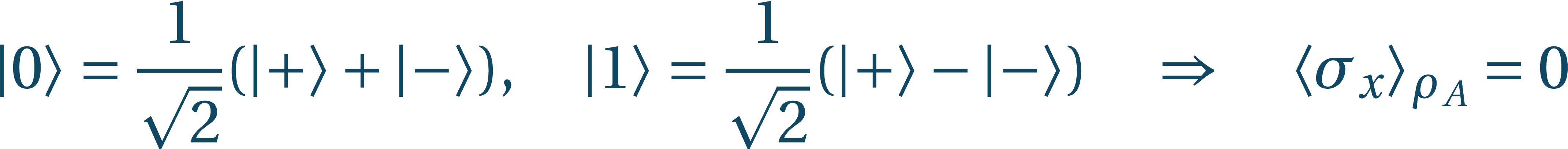 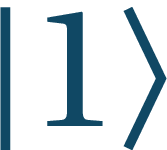 Qubit case – return of the Bloch ball
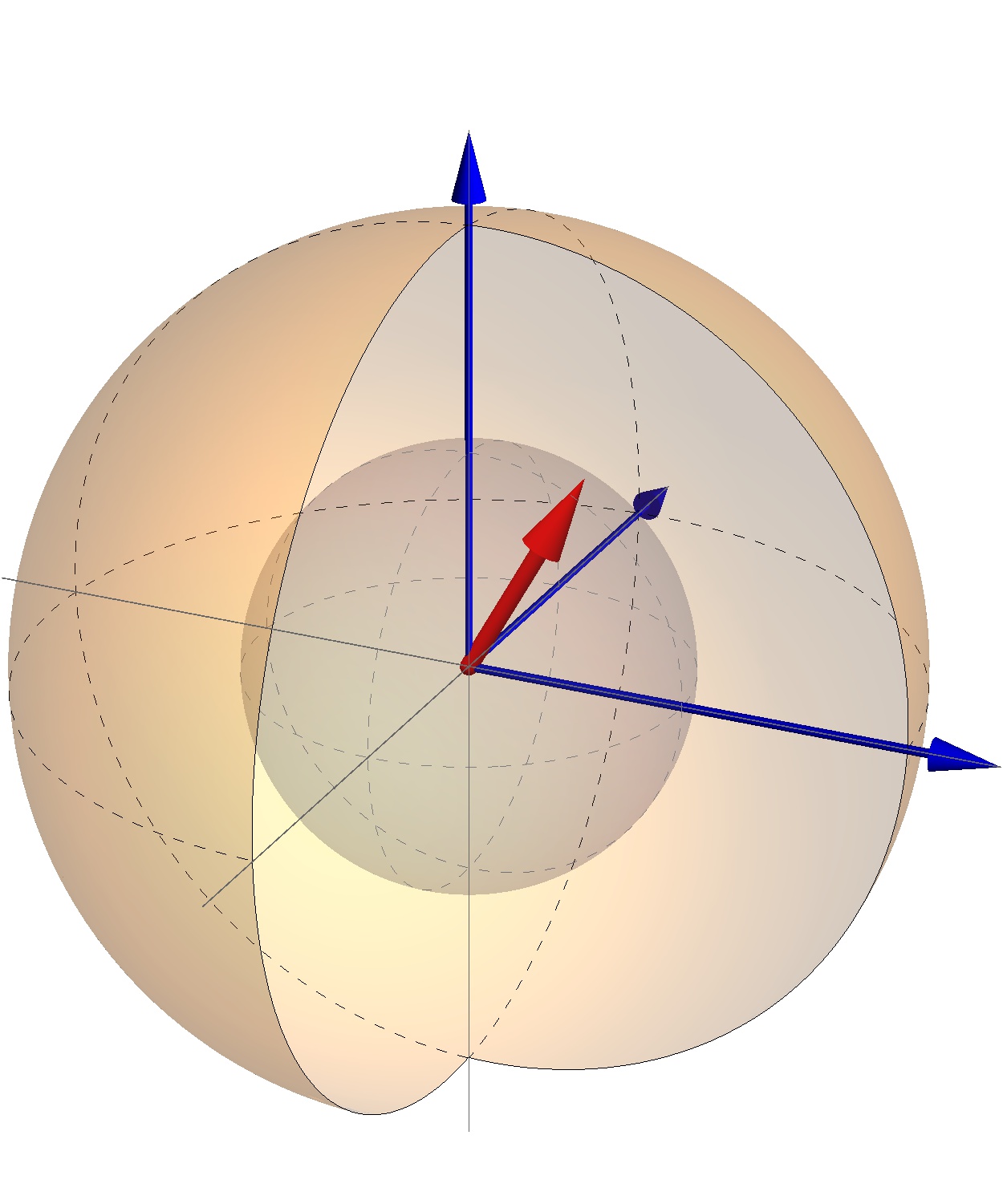 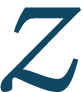 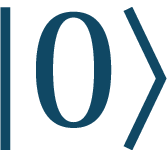 We can compactly write


If our basis are states        and       ,probabilistic states lie on z-axis
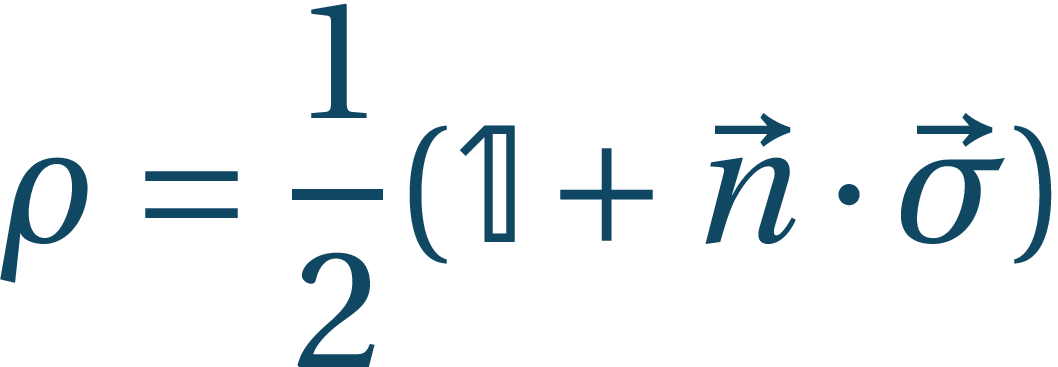 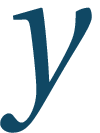 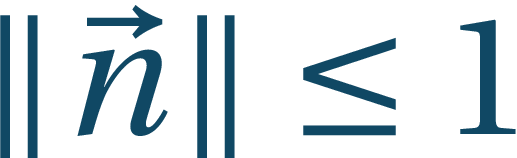 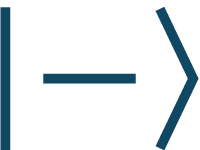 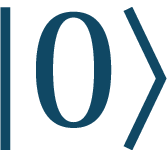 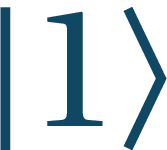 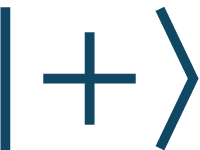 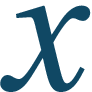 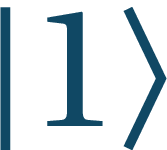 Qubit case – return of the Bloch ball
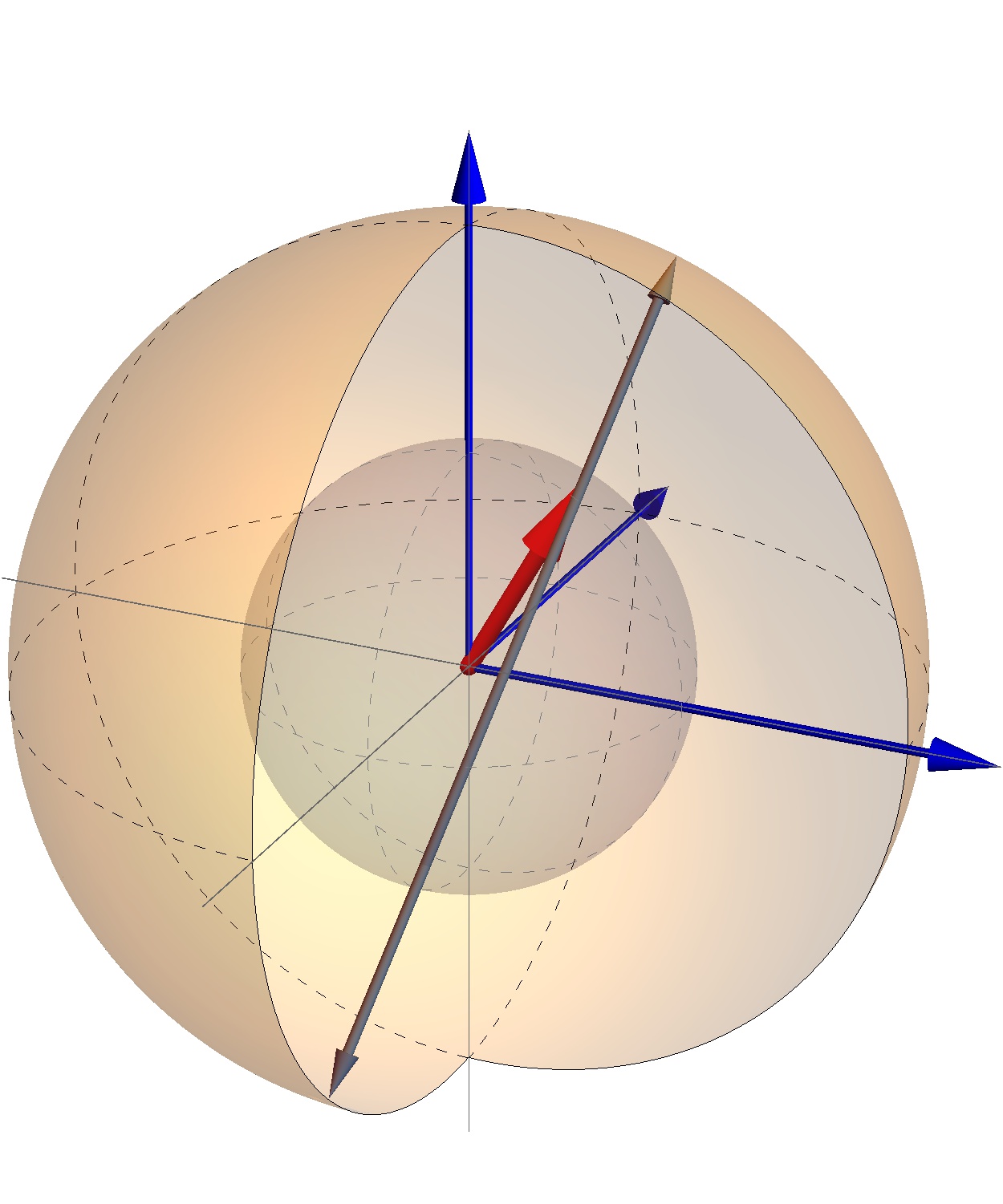 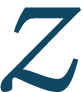 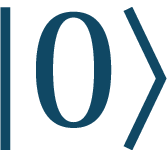 We can compactly write


If our basis are states        and       ,probabilistic states lie on z-axis
convexity – different ways of preparation
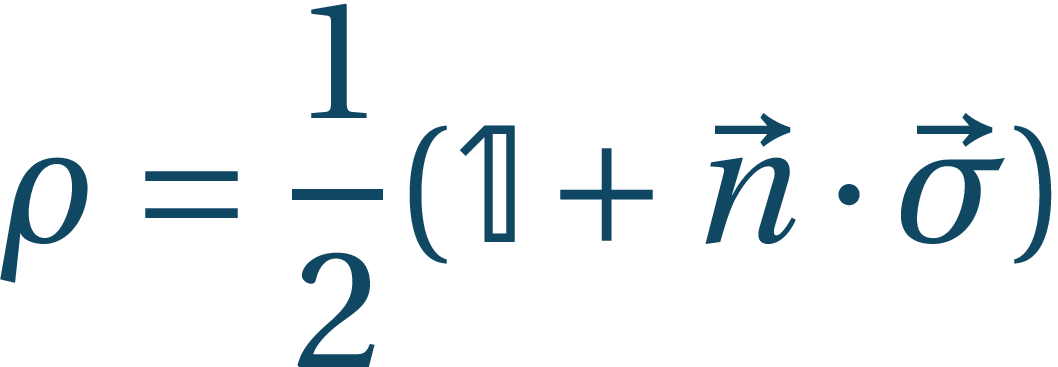 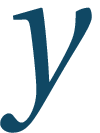 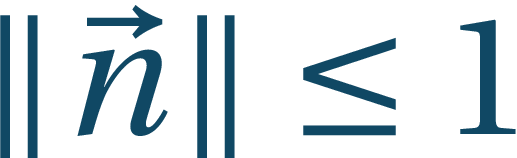 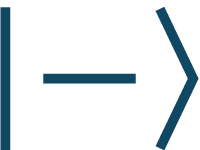 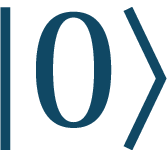 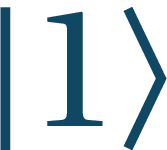 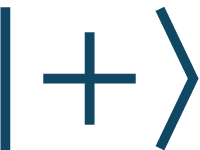 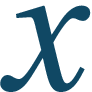 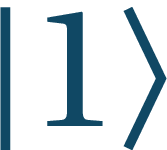 Qubit case – return of the Bloch ball
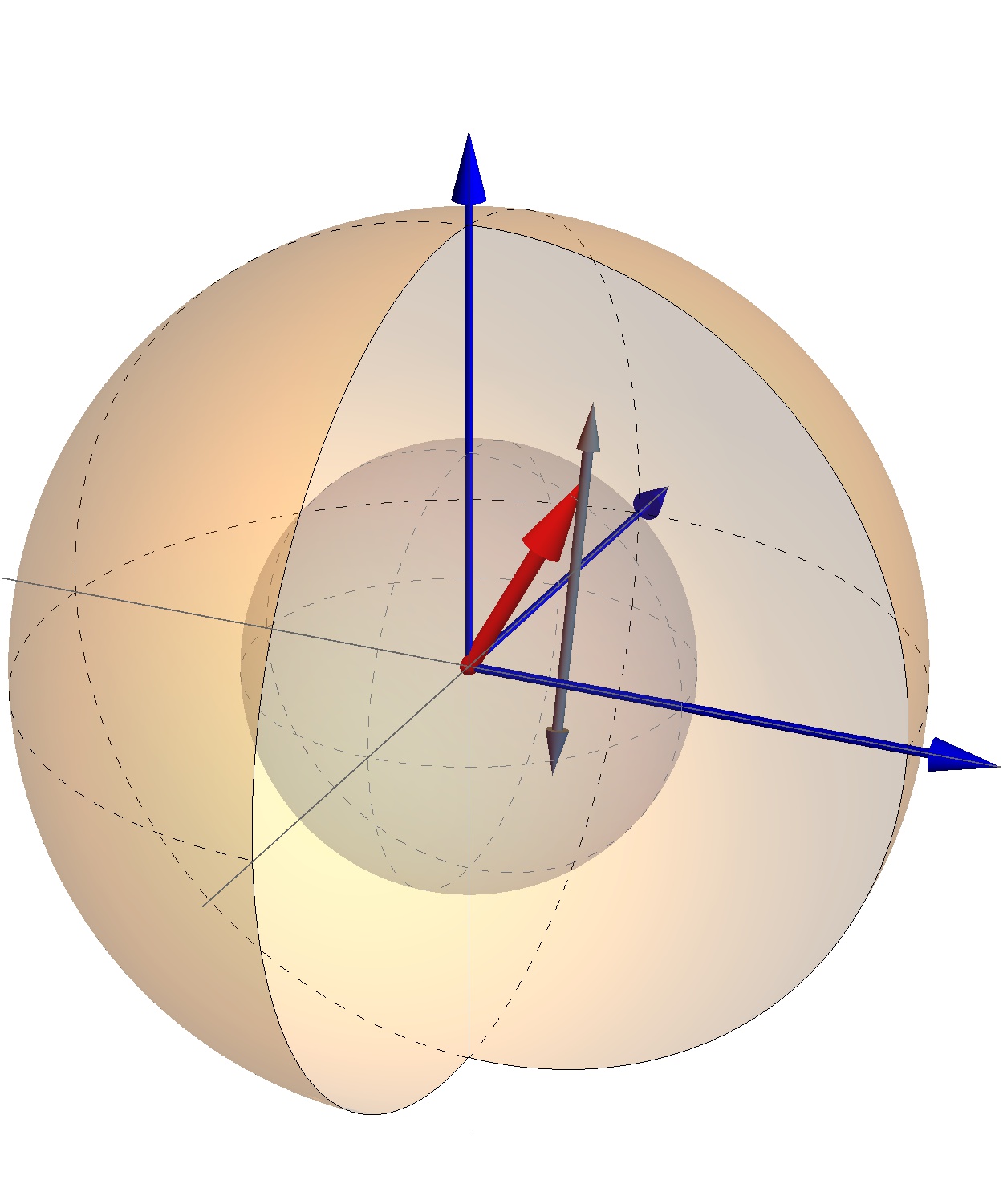 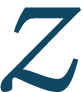 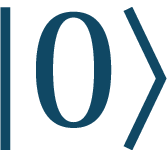 We can compactly write


If our basis are states        and       ,probabilistic states lie on z-axis
convexity – different ways of preparation
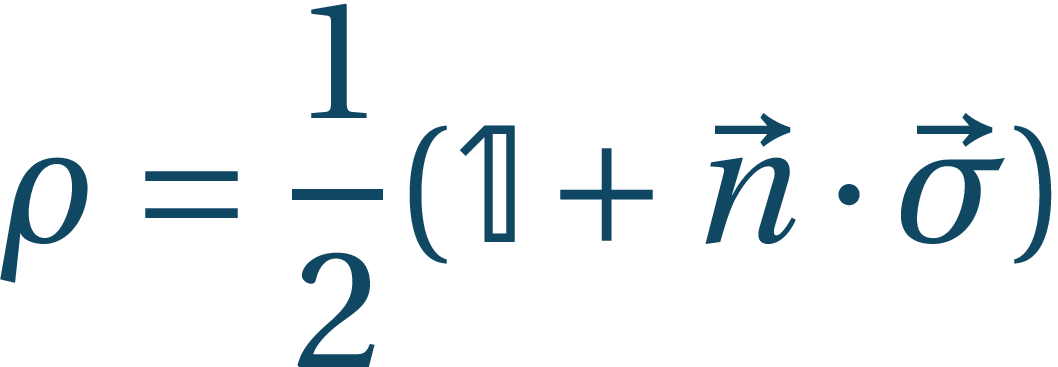 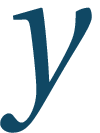 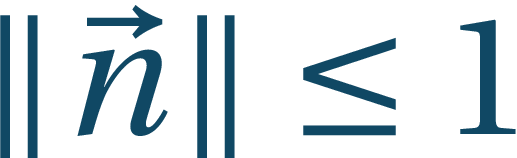 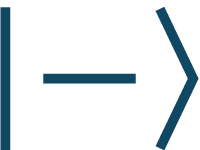 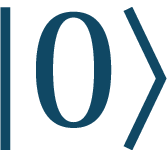 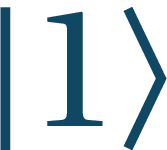 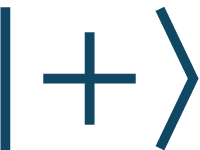 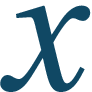 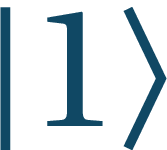 Qubit case – return of the Bloch ball
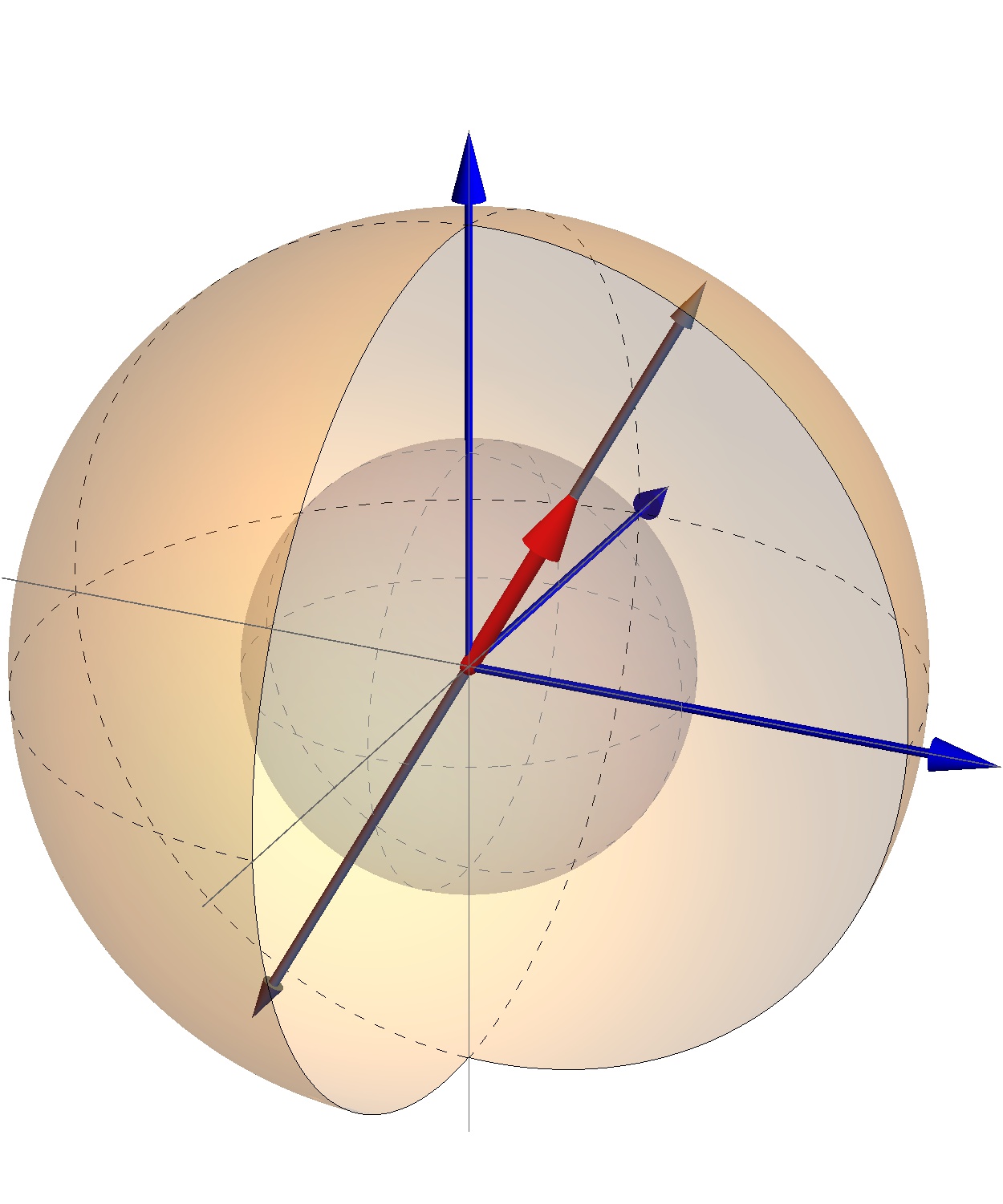 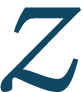 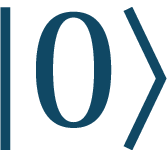 We can compactly write


If our basis are states        and       ,probabilistic states lie on z-axis
convexity – different ways of preparation
Hermiticity implies:
ensemble preparations are not unique – locally we cannot know how such state was prepared (unless it is pure)
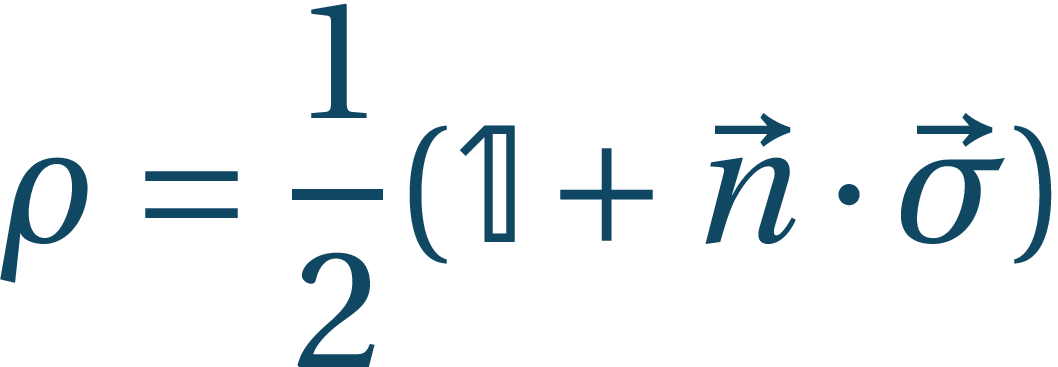 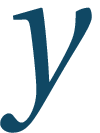 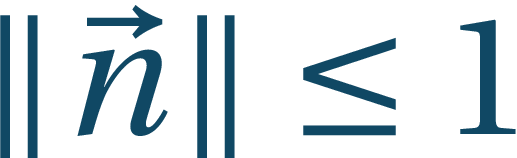 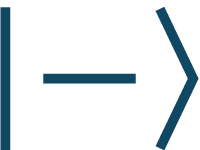 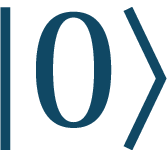 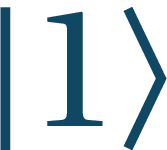 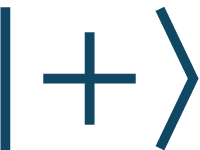 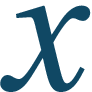 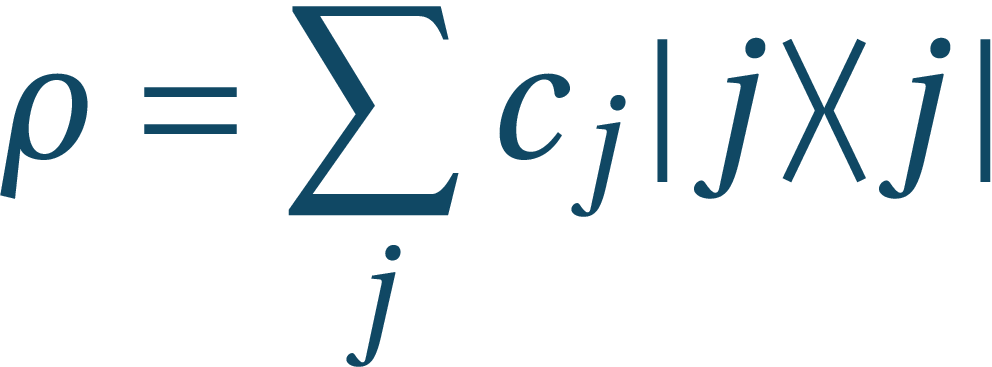 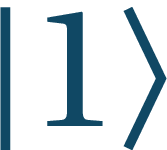 Summary
Multipartite systems are not just sums of its constituents
One view can present a system as a part of a larger one without our access to the other part (open system); this brings new terminology – density matrices
States in mixed states can be prepared in many ways
They have preferred basis
Note: in the same way as we treated states by tracing out one of their parts we can do the same also to:
Observables – they can generalize to POVMs
Unitary evolutions – general description are channels (CPTP maps)
Conversely, all these can be “purified”
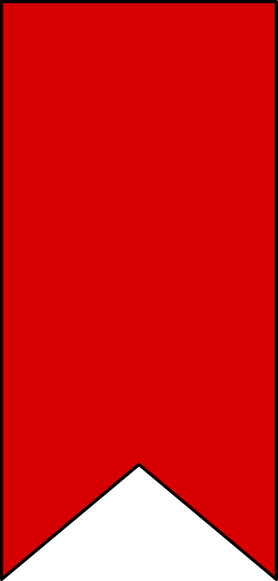 TWO qubits
Entanglement
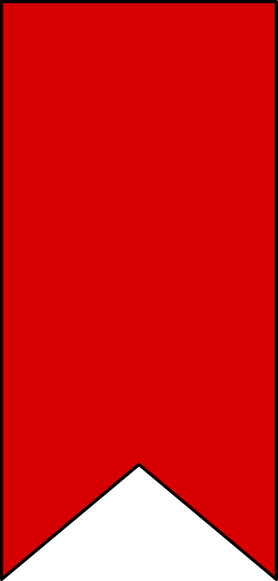 Entanglement
If states can be written in factorized form                       they are called separable, otherwise we call them entangled
Let’s take general state                                               and set                              ; then

If the A basis is chosen such that                            then we can computeand by comparing the two  we obtain
The tilde basis is orthogonal and we can normalize it to           and write
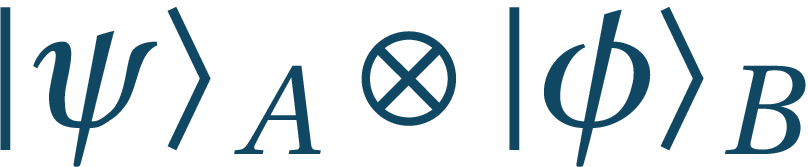 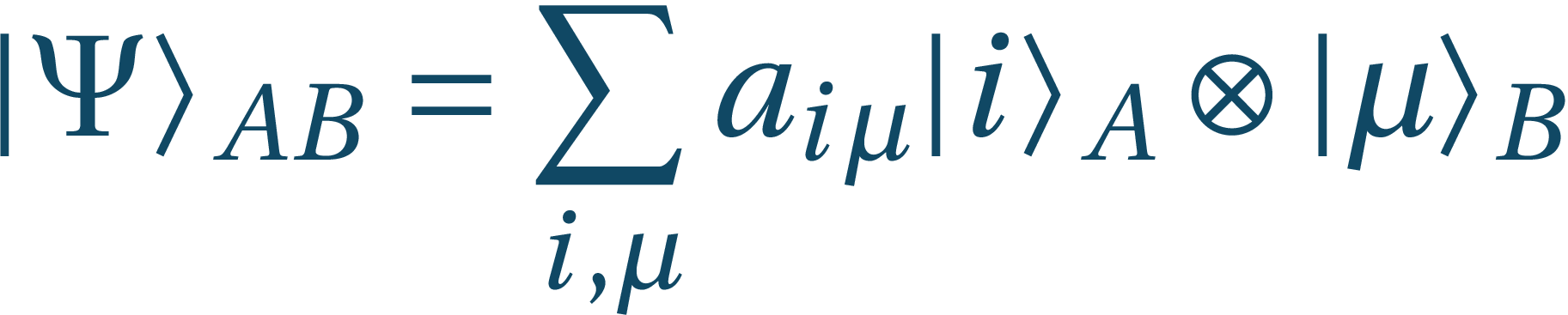 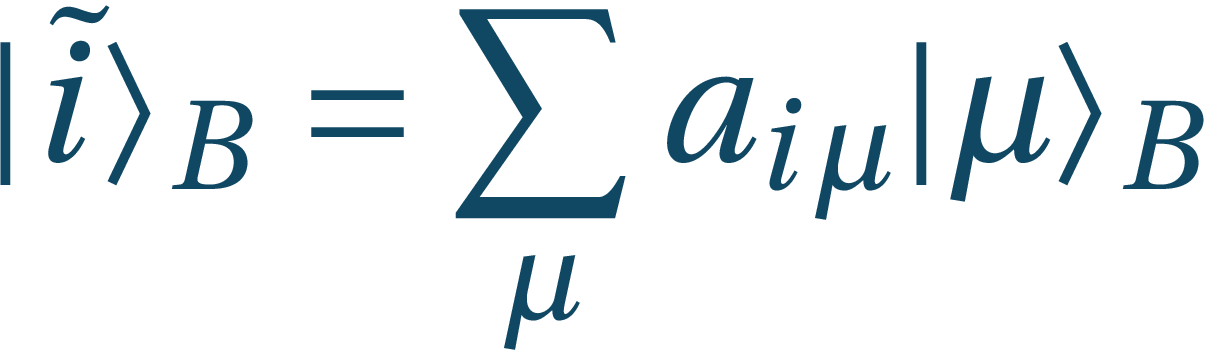 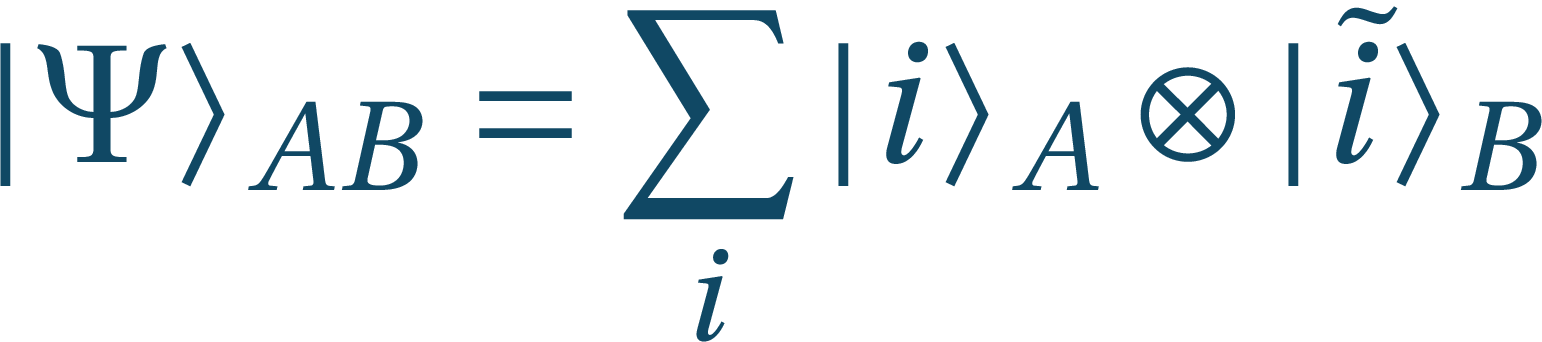 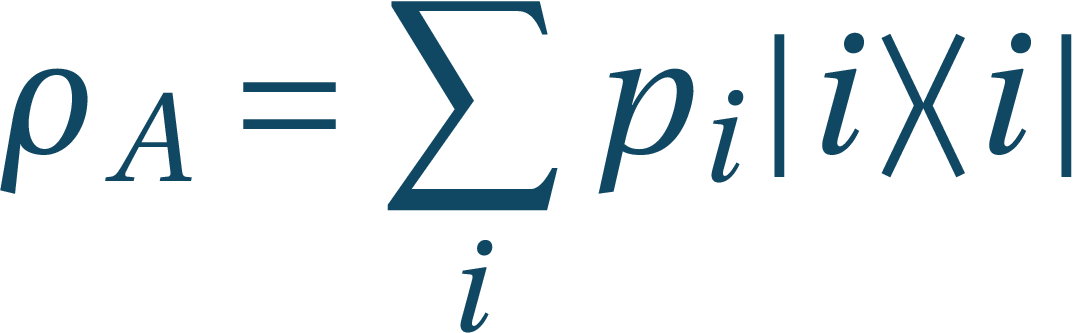 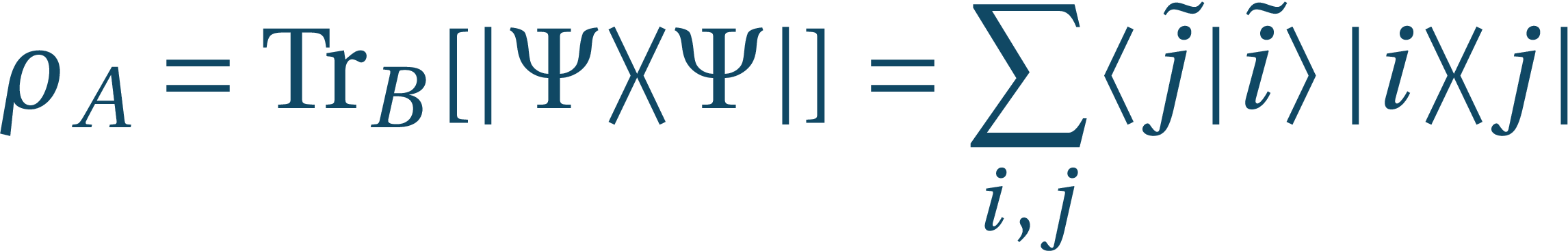 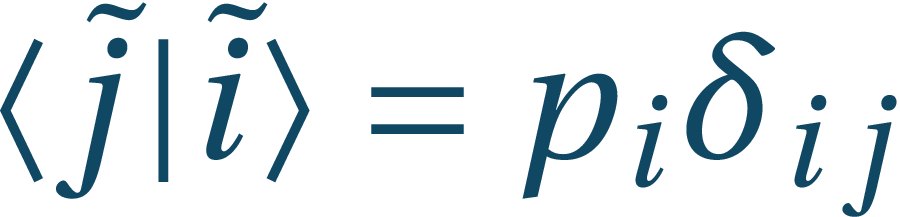 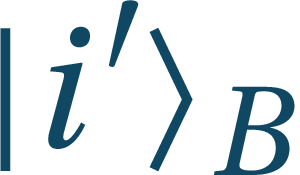 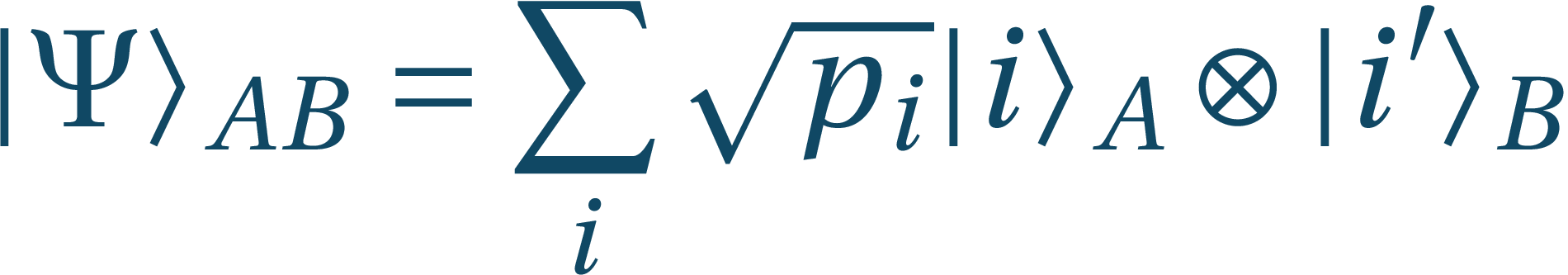 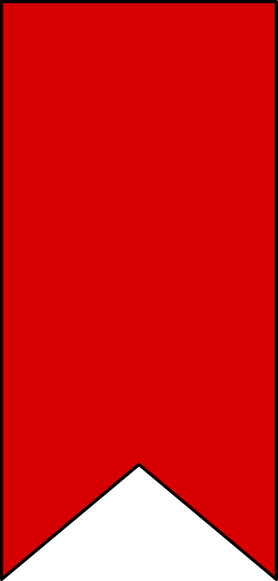 Entanglement
Form                                                is called Schmidt decomposition with i running up to the smaller dimension of the subsystems A or B,                      
The number of non-zero          is called the Schmidt number
Pure state is separable if and only if its Schmidt number is one
Local states are                             and                              ; they have the same non-zero eigenvalues with the same degeneracy
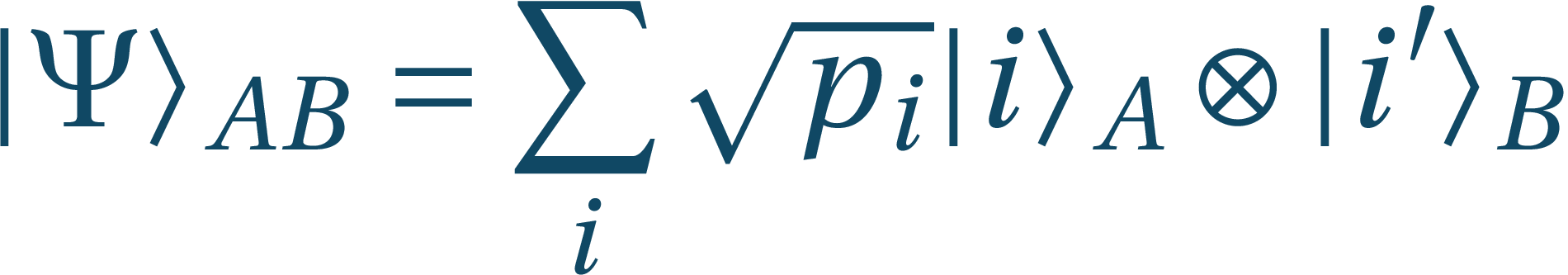 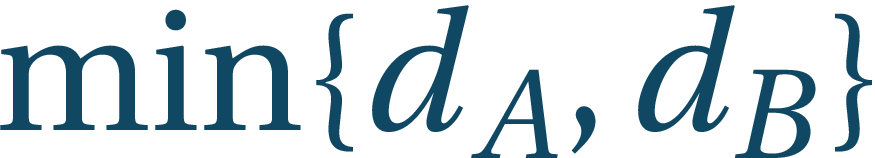 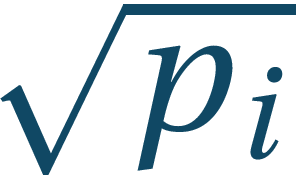 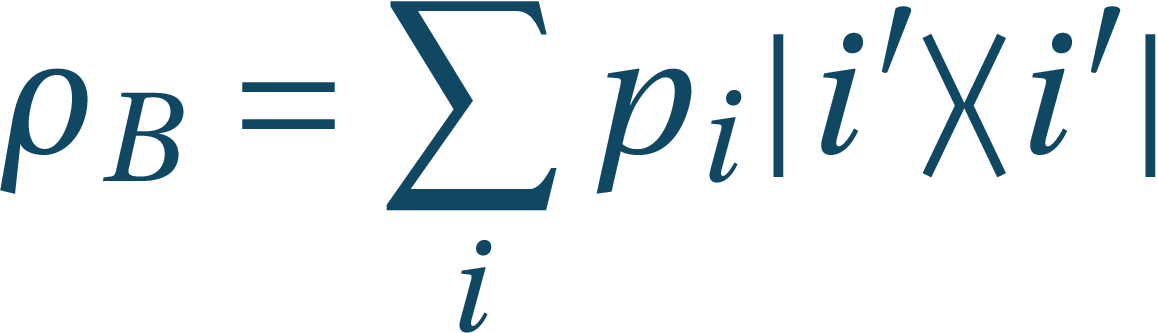 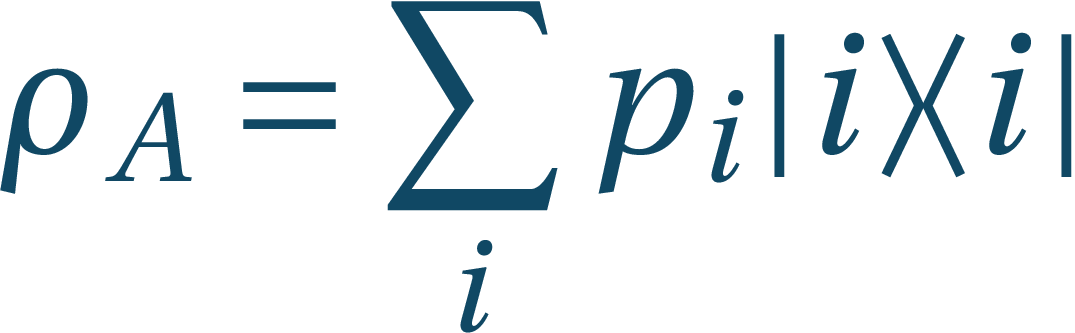 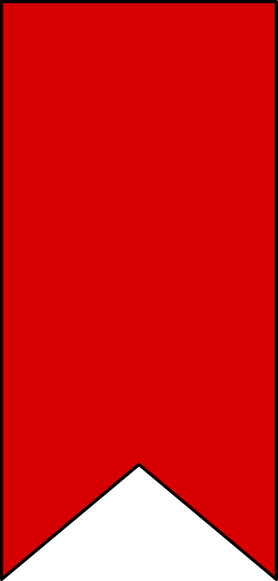 Entanglement and mixed states
For mixed states Schmidt decomposition is not applicable
We define new categories of states:
Factorized states – if they are of form
Separable states – if they are convex combinations of factorized states
Entangled states – if they are not separable
Separable states can have entangled states in spectral decomposition

We use operational approach to defining entangled states, LOCC – local operations and classical communication
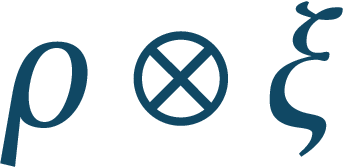 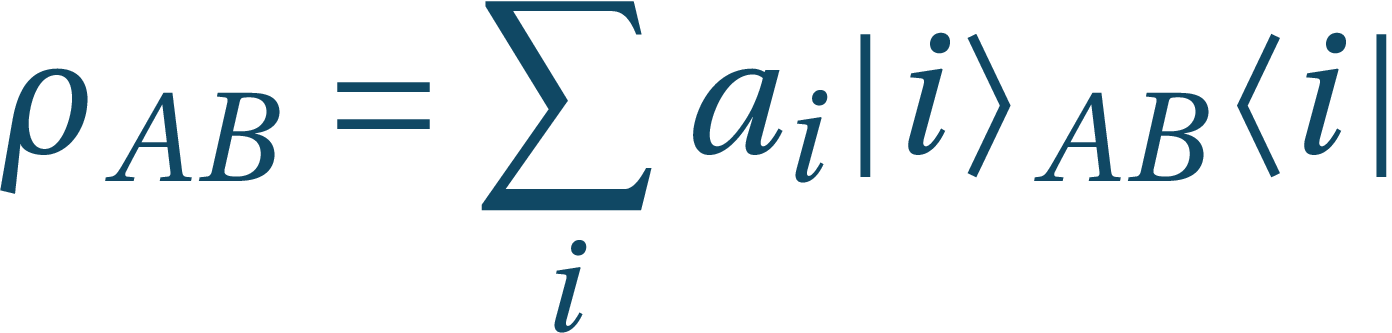 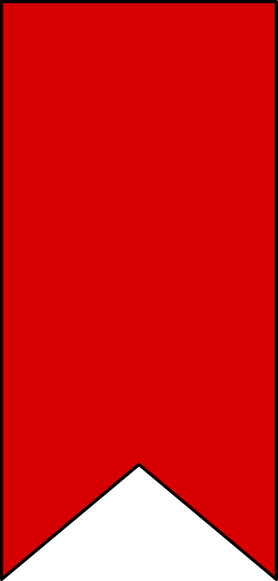 LOCC
Locally, entanglement cannot be created:
LOCC are changes to bipartite systems that include only local operations and classical communication (includes destroying state, measurements, usage additional local quantum ancillary states, throwing coins...)
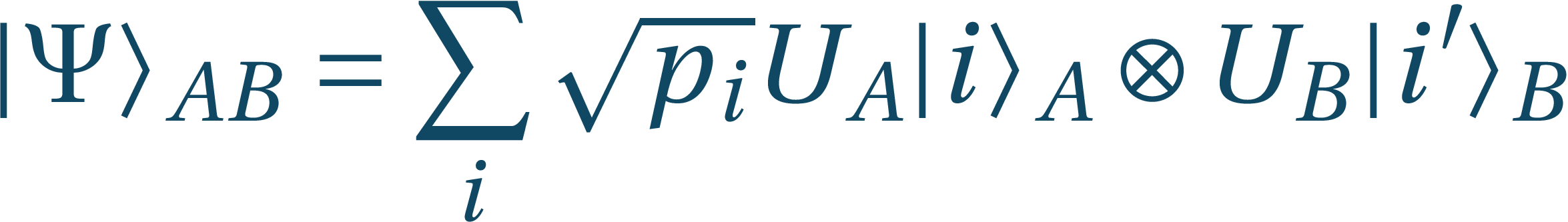 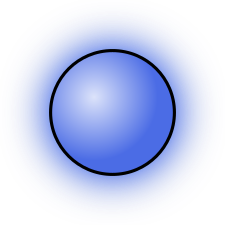 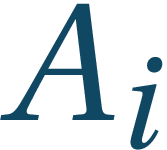 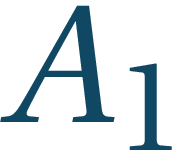 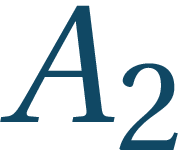 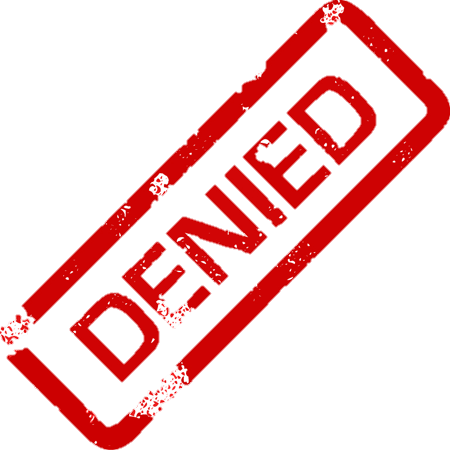 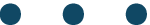 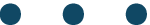 Alice
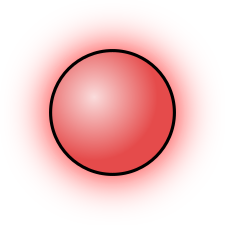 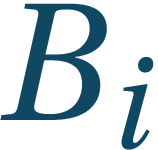 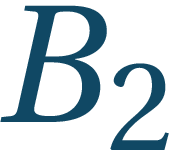 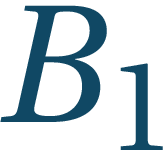 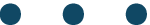 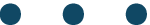 Bob
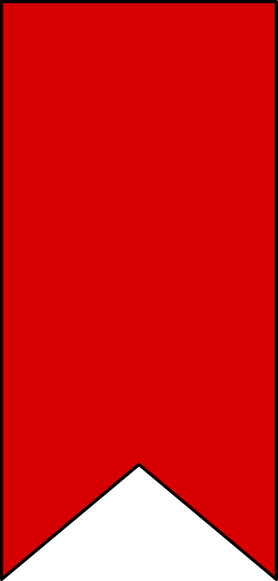 Separable states under LOCC
Set of separable states is by definition a set of convex combinations of factorized states – this are LOCC
By LOCC one can prepare any separable state from any other state – separable states are “weakest”
The “strongest” are the maximally entangled states from which one can prepare any other state by means of LOCC
One such state is
Partial traces always are
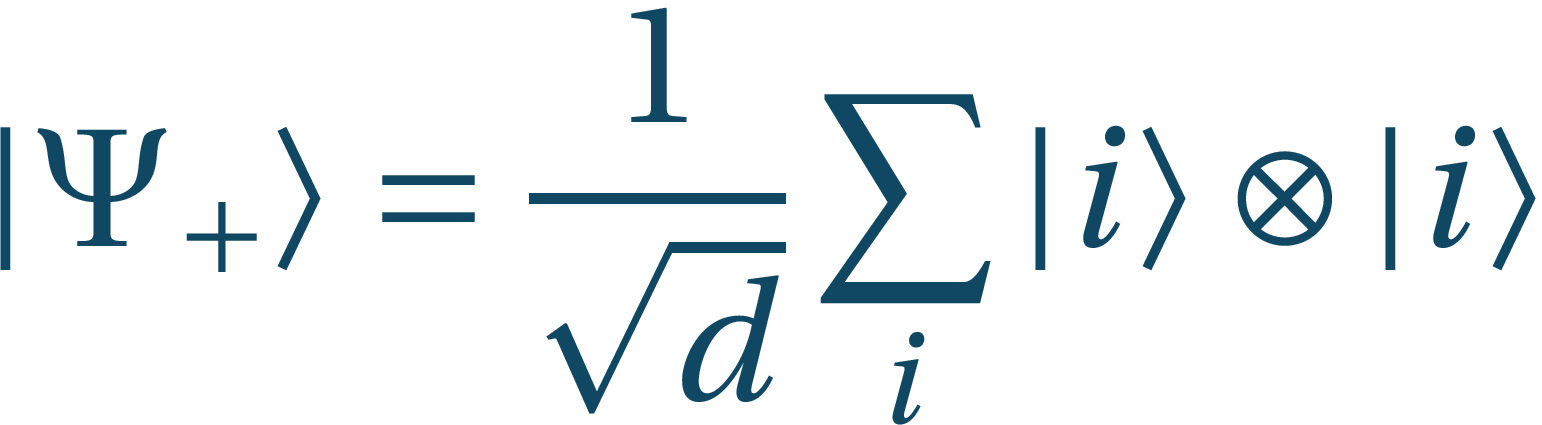 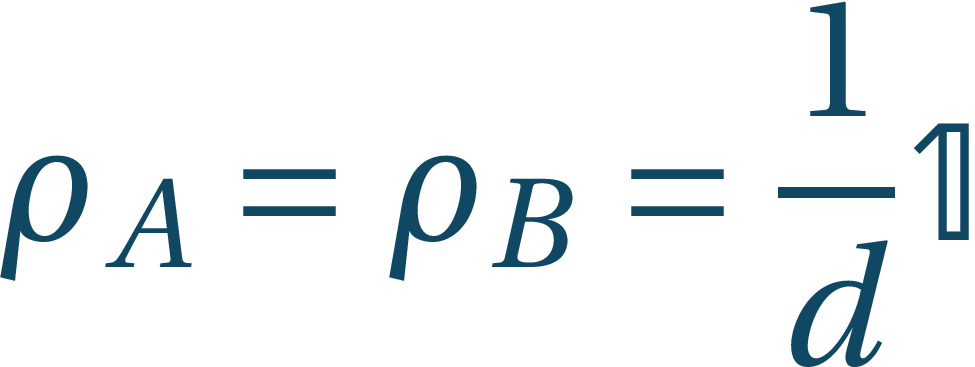 Entangled qubits
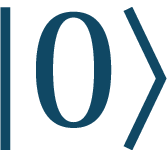 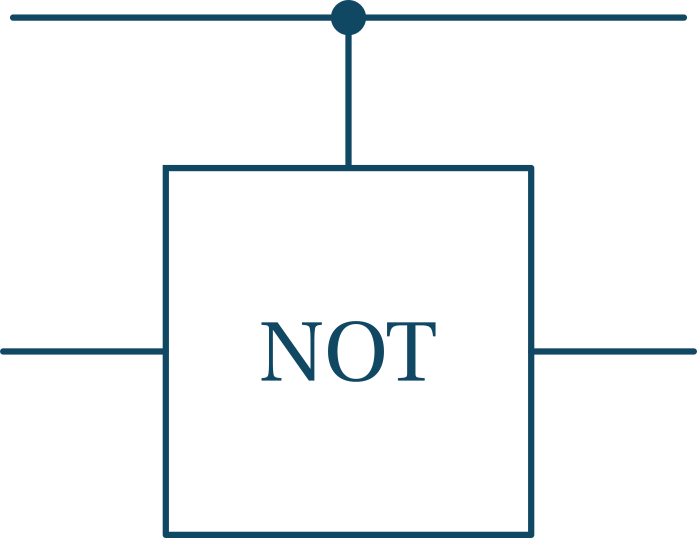 Locally it cannot be created, but globaloperations can do it
This is controlled NOT operation thatapplies NOT if and only if the first systemis in state
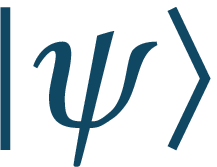 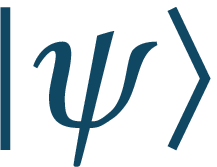 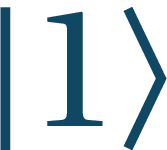 Entangled qubits
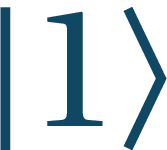 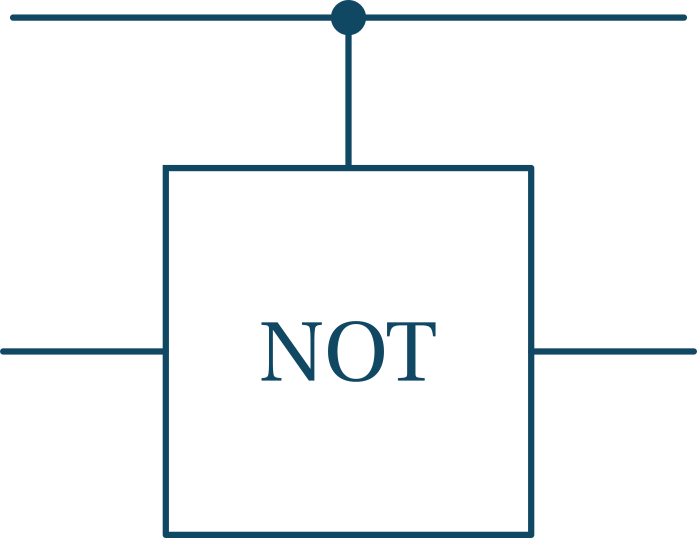 Locally it cannot be created, but globaloperations can do it
This is controlled NOT operation thatapplies NOT if and only if the first systemis in state
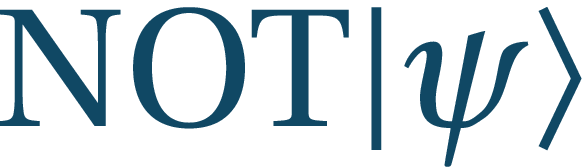 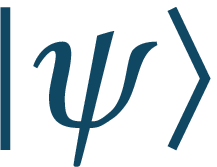 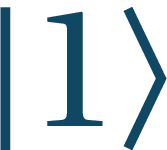 Entangled qubits
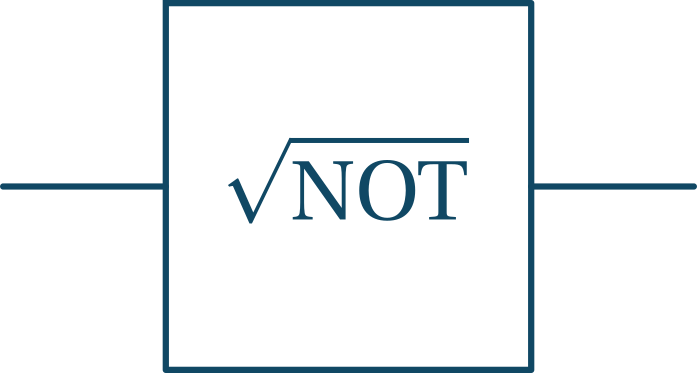 H
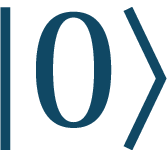 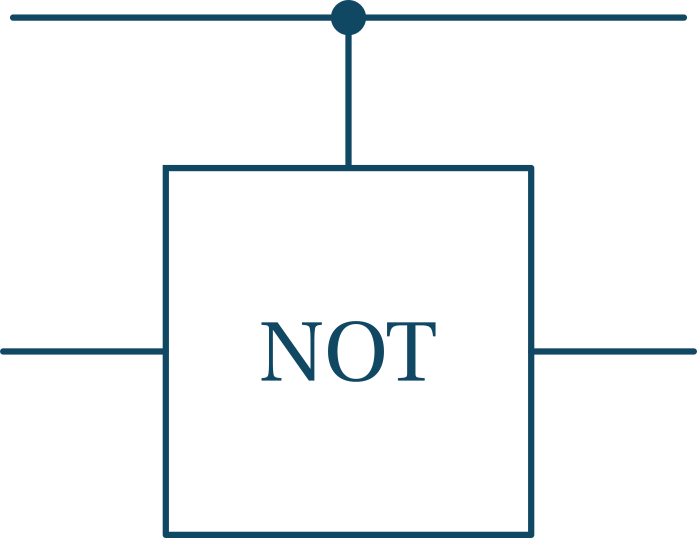 Locally it cannot be created, but globaloperations can do it
This is controlled NOT operation thatapplies NOT if and only if the first systemis in state 
We can see that it can make the maximally entangled states


universal quantum computation: H, C-NOT,
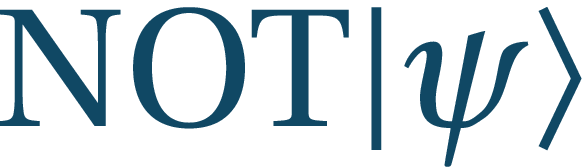 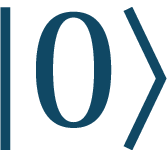 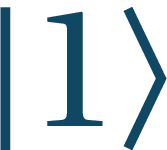 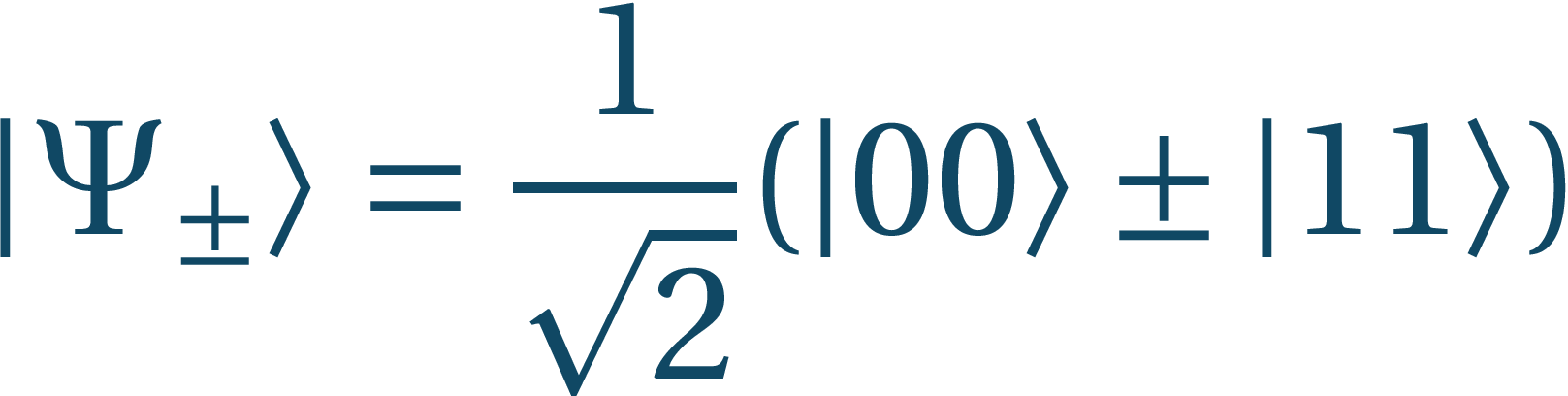 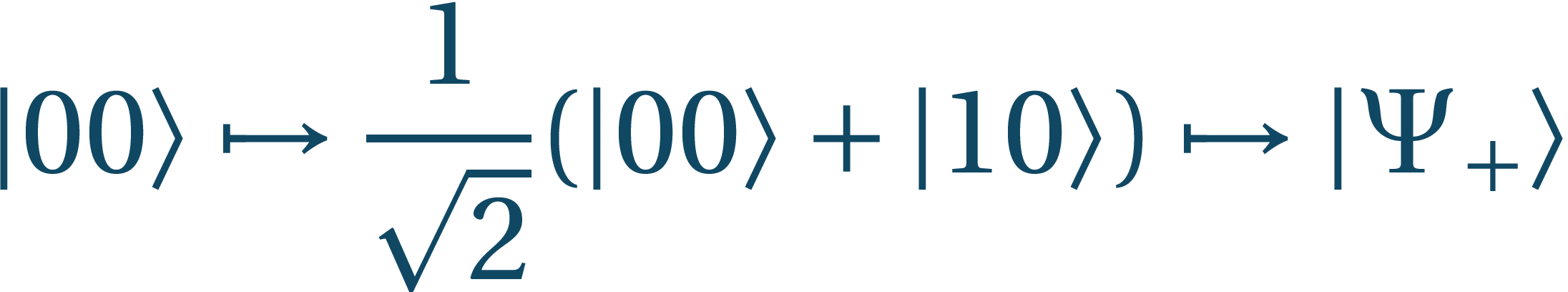 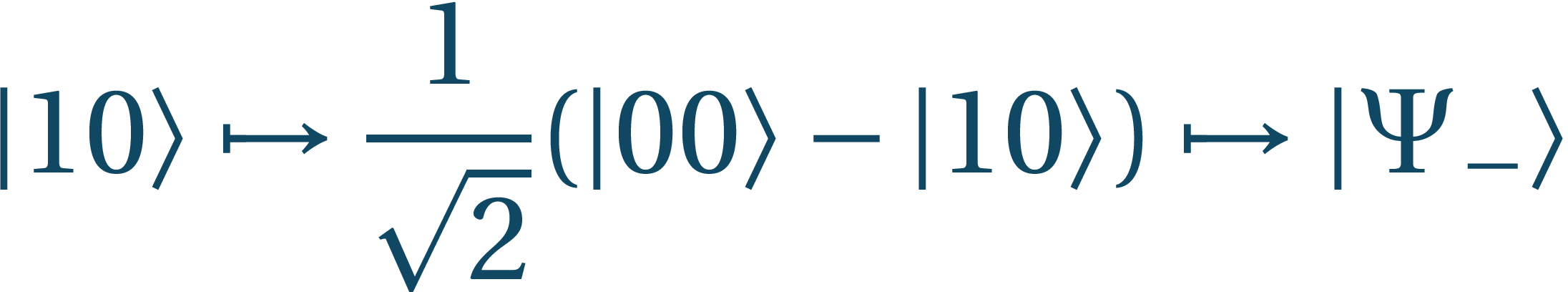 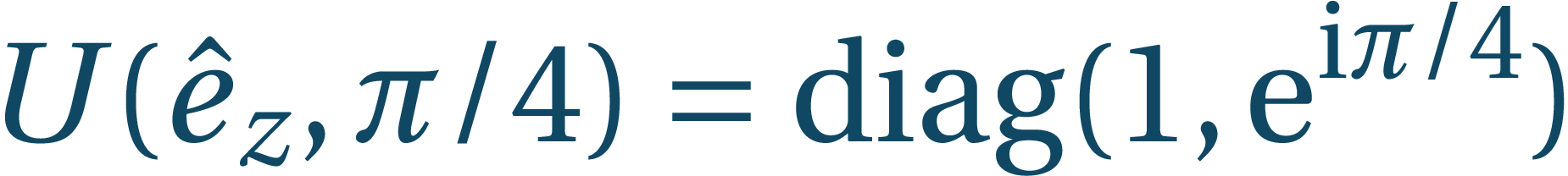 Bell basis
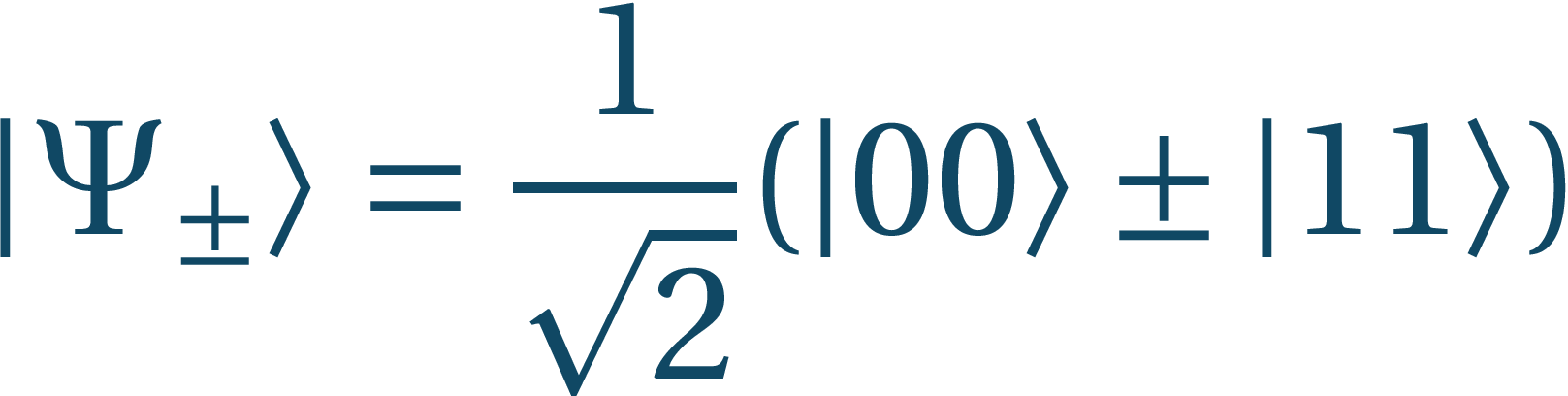 We were able to prepare states
These are orthogonal, but we can make a full basis of maximally entangled states by taking



Conversely we can write
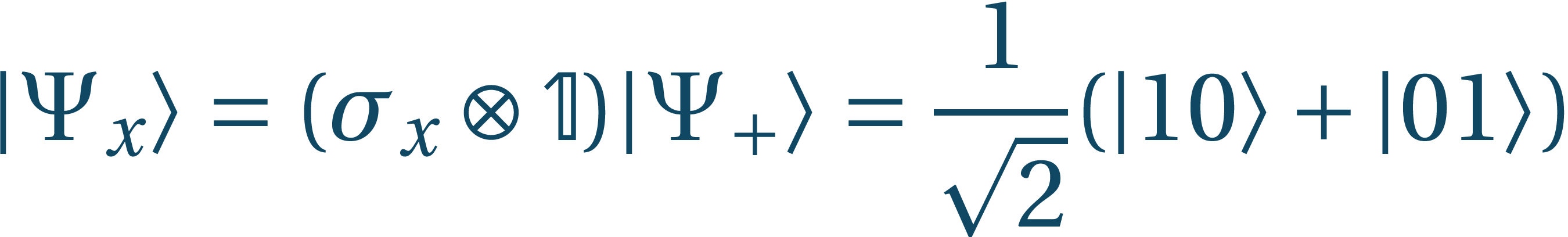 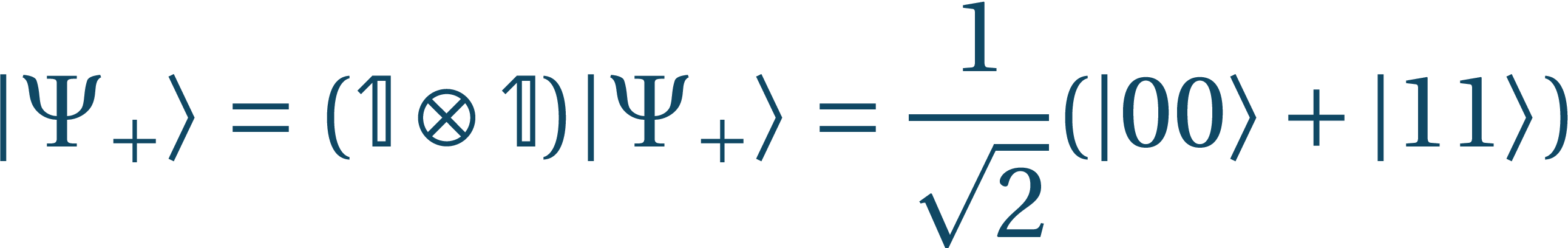 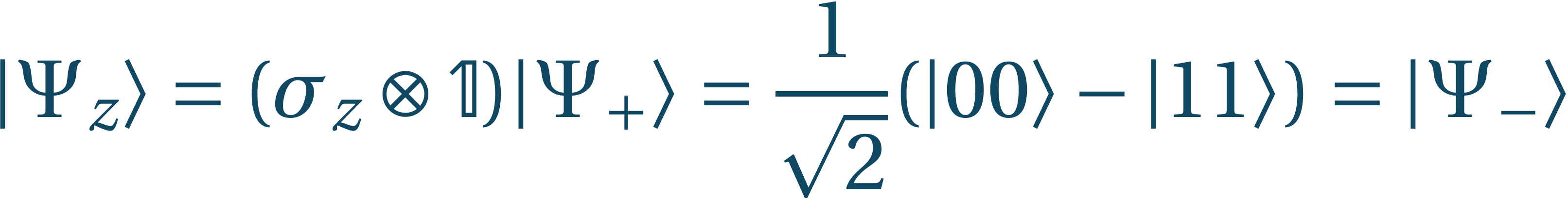 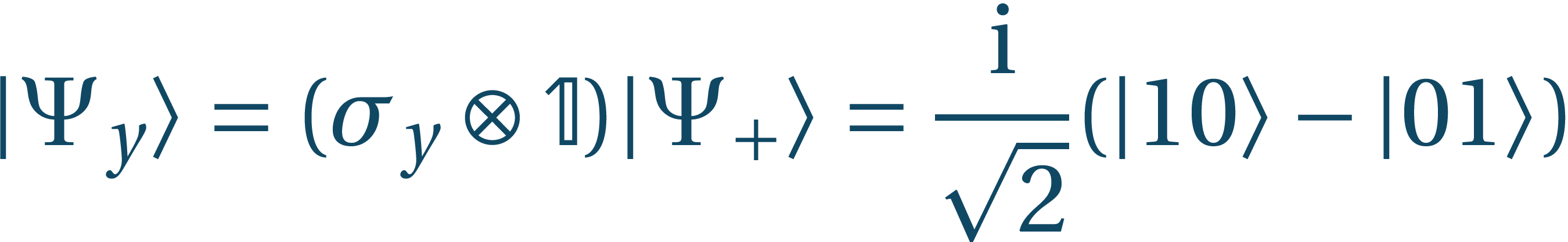 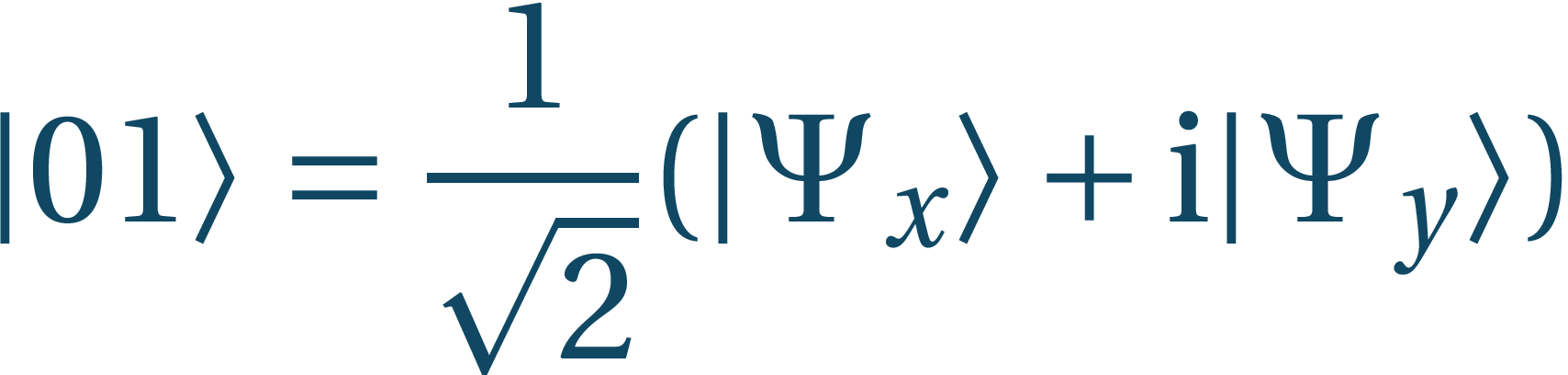 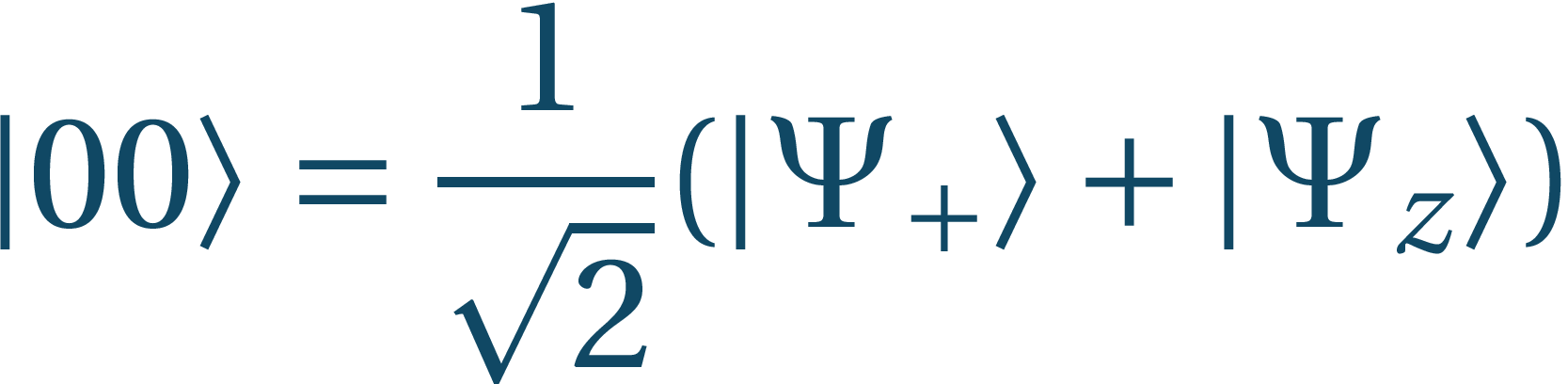 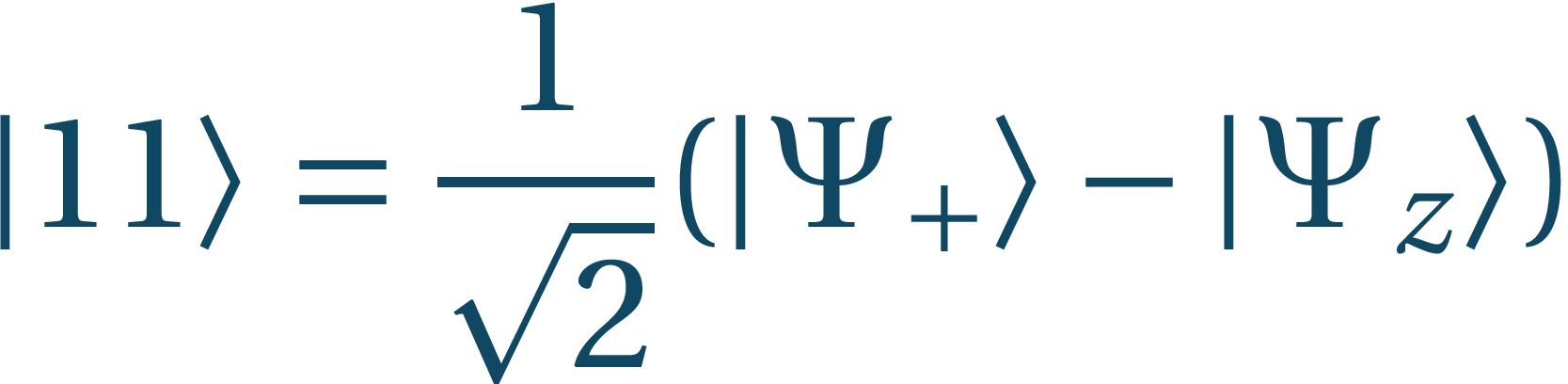 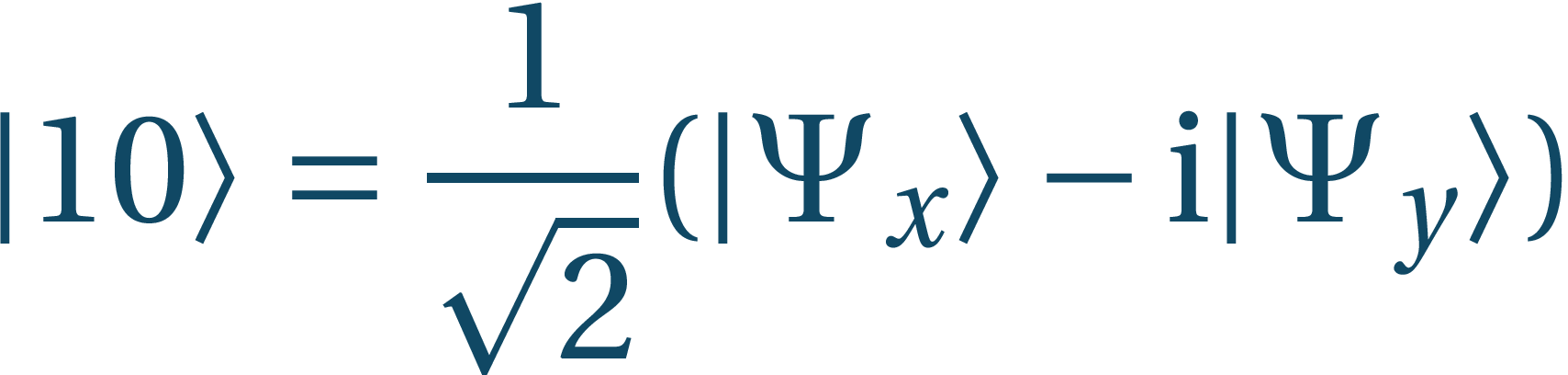 Summary
Entanglement represents a new type of correlations between systems
They are different from classical correlations
Are these correlations stronger? Can we make use of them?
Non-locality
The mind-bending effect of entanglement
Singlet state
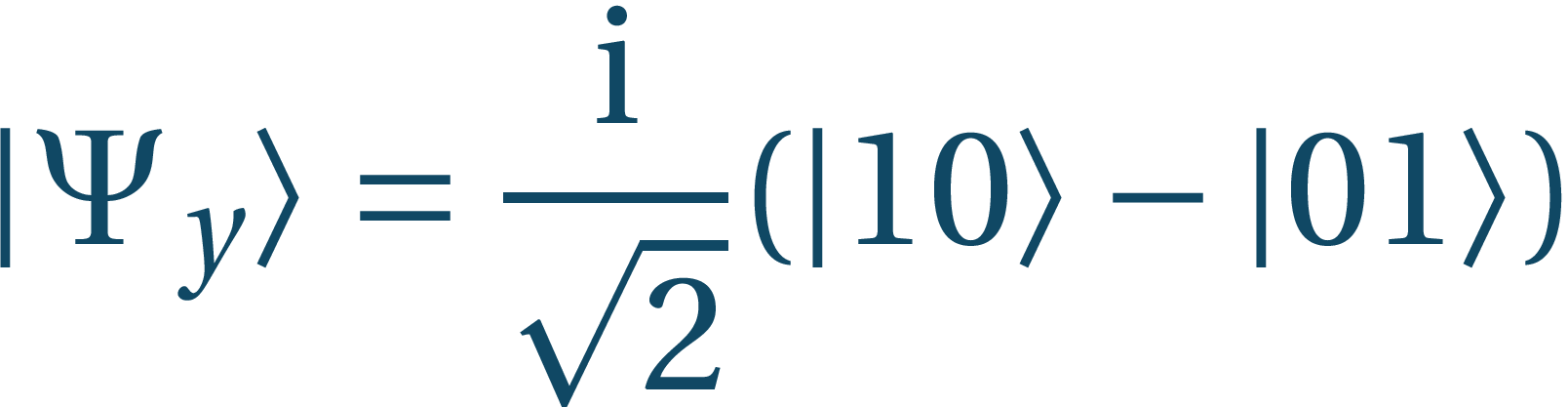 All Bell states are useful, but state                                         has an interesting property, that it has the same form in every basis
In particular we can also write it as


This state is called singlet
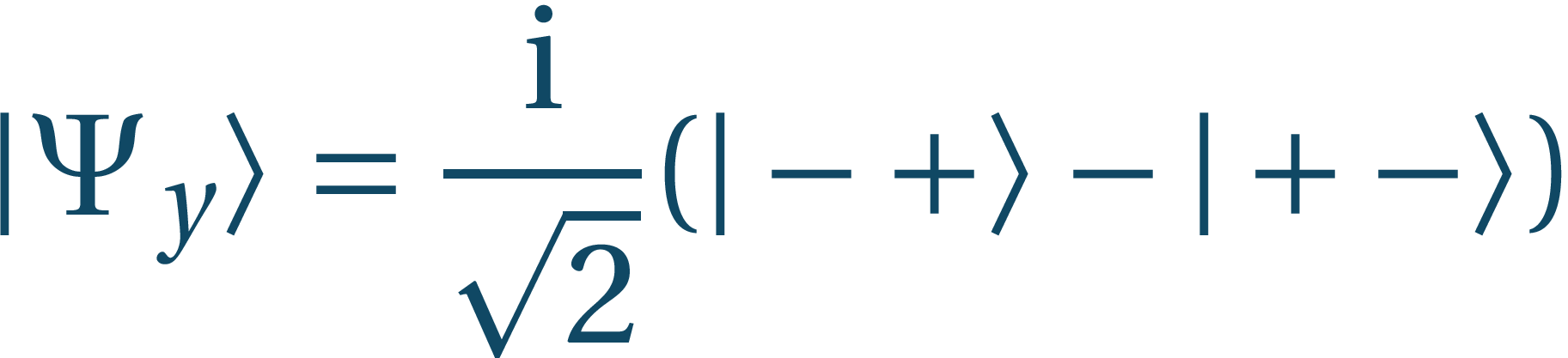 EPR paradox
Einstein, Podolsky, Rosen (1935) – spooky action at a distance
Let us have entangled state:
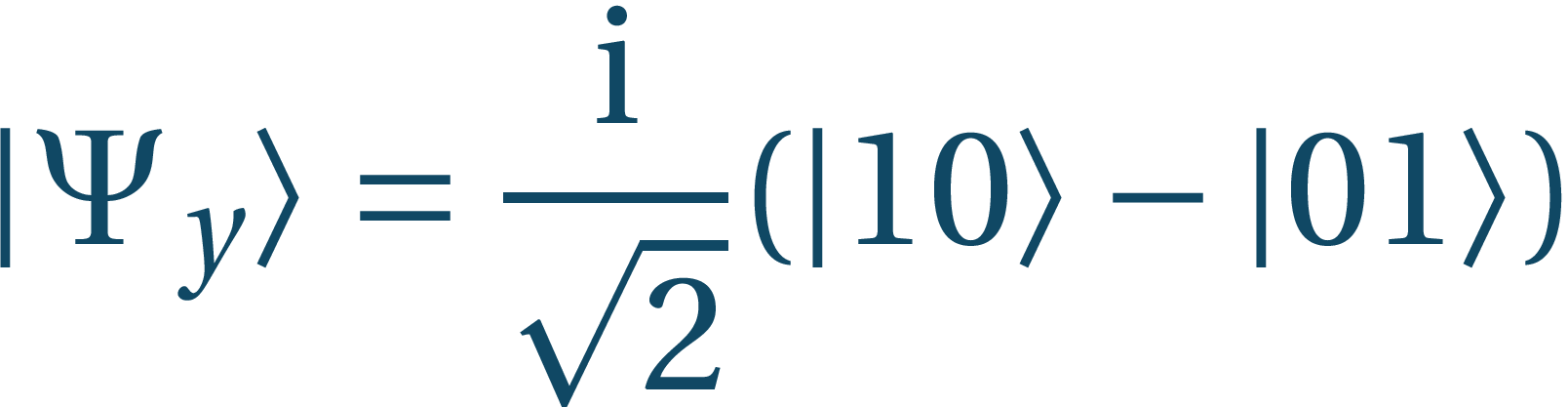 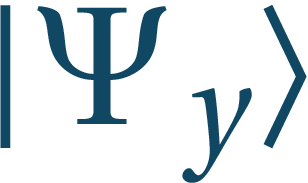 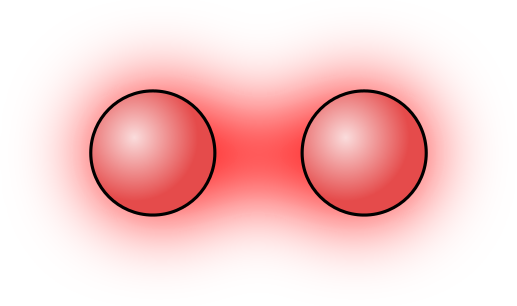 Einstein, A; B Podolsky; N Rosen – Can Quantum-Mechanical Description of Physical Reality be Considered Complete?, Phys. Rev. 47, 777–780 (1935)
EPR paradox
Einstein, Podolsky, Rosen (1935) – spooky action at a distance
Let us have entangled state:
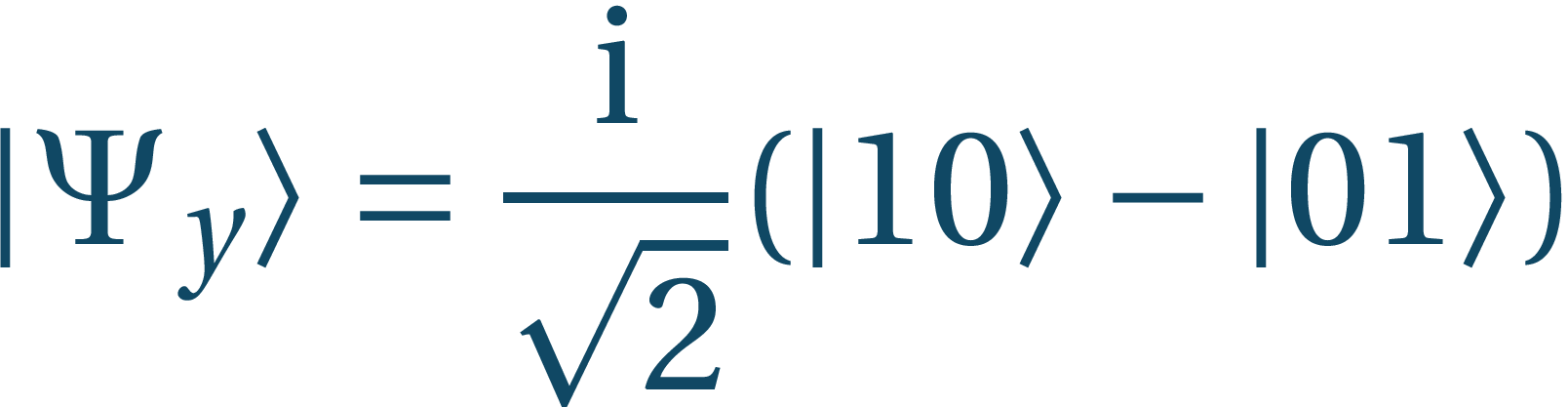 Bob: Andromeda galaxy
Alice: Earth
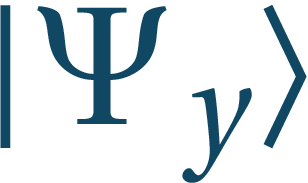 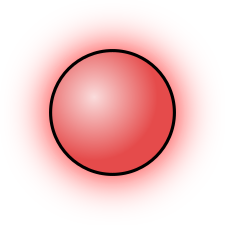 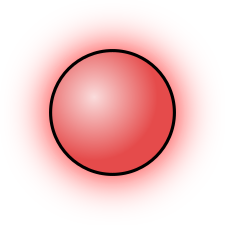 Einstein, A; B Podolsky; N Rosen – Can Quantum-Mechanical Description of Physical Reality be Considered Complete?, Phys. Rev. 47, 777–780 (1935)
EPR paradox
Einstein, Podolsky, Rosen (1935) – spooky action at a distance
Let us have entangled state:



If Alice measures in                basis, then if she measures 0, she immediately knows Bob will measure 1 and if she measures 1, Bob will measure 0
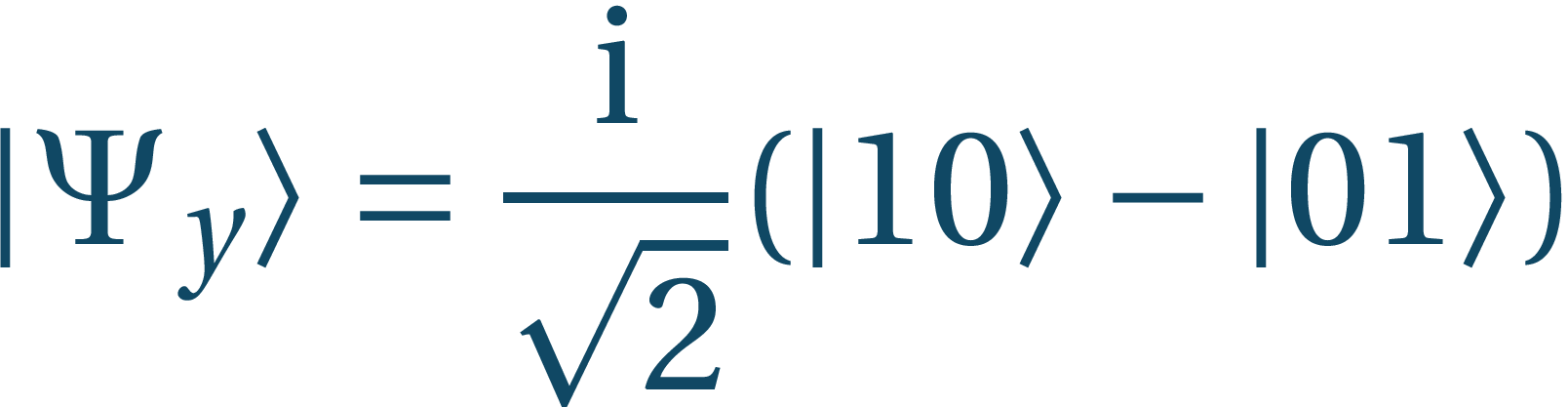 Bob: Andromeda galaxy
Alice: Earth
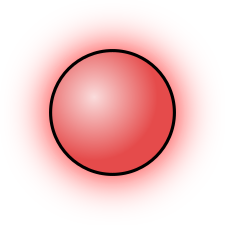 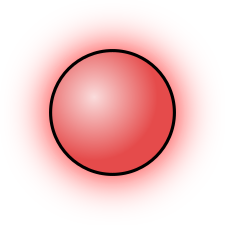 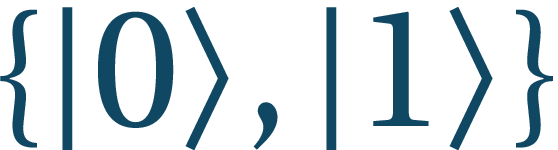 Einstein, A; B Podolsky; N Rosen – Can Quantum-Mechanical Description of Physical Reality be Considered Complete?, Phys. Rev. 47, 777–780 (1935)
EPR paradox
Einstein, Podolsky, Rosen (1935) – spooky action at a distance
Let us have entangled state:



If Alice measures in                basis, then if she measures 0, she immediately knows Bob will measure 1 and if she measures 1, Bob will measure 0
If Alice measures in                 basis, then if she measures +, she immediately knows Bob will measure – and if she measures –, Bob will measure +
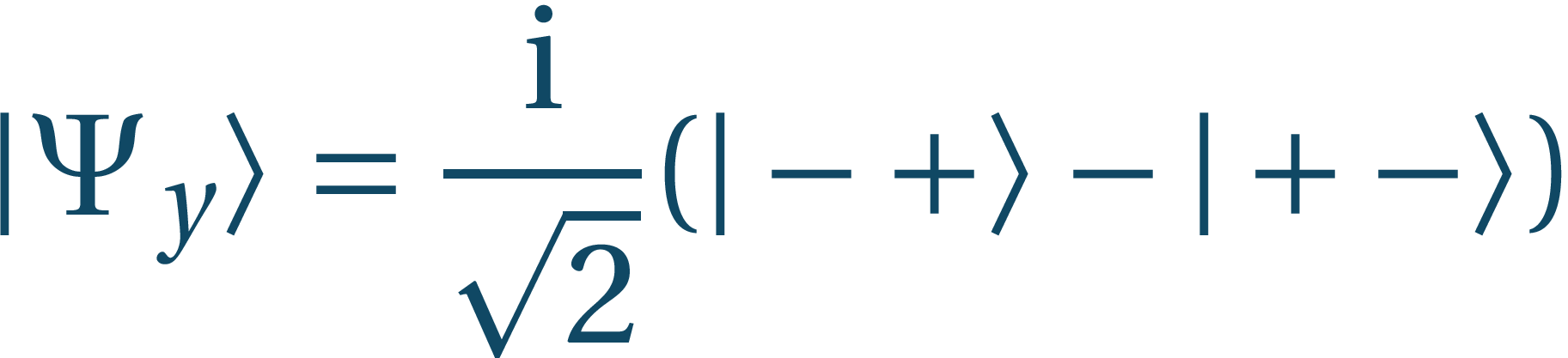 Bob: Andromeda galaxy
Alice: Earth
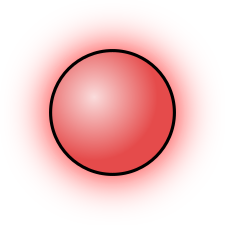 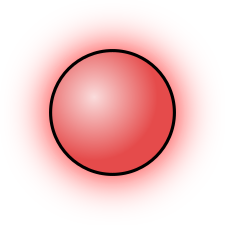 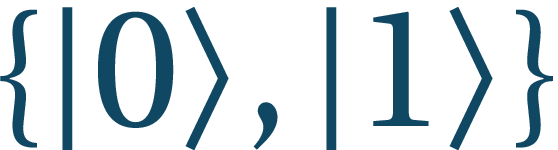 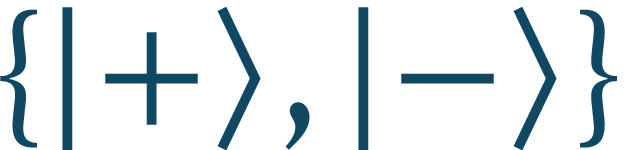 Einstein, A; B Podolsky; N Rosen – Can Quantum-Mechanical Description of Physical Reality be Considered Complete?, Phys. Rev. 47, 777–780 (1935)
EPR paradox
This is paradoxical because:
It is reasonable to assume that the measurement in a galaxy far, far away.... cannot affect our state
But then, together with the strong correlation, it implies, that all the measurements outcomes have to be predetermined at the point of their creation
This in turn means that even the possibilities ruled out by the Heisenberg uncertainty principle are somehow determined for every state
EPR: As our description of states conforms to the uncertainty principle, it has to be incomplete
Bell: QM is weird; this incompleteness has measurable consequences
EPR paradox
Einstein, Podolsky, Rosen (1935) – spooky action at a distance
Let us have entangled state:



If Alice measures in                basis, then whatever she measures, if Bob will decide to measure in the                 basis he will be getting the two basis states with equal probability
But he would be getting those even if Alice would measure in the                  basis (why?)
So they can reveal the “paradox” only after communicating – no FTL communication
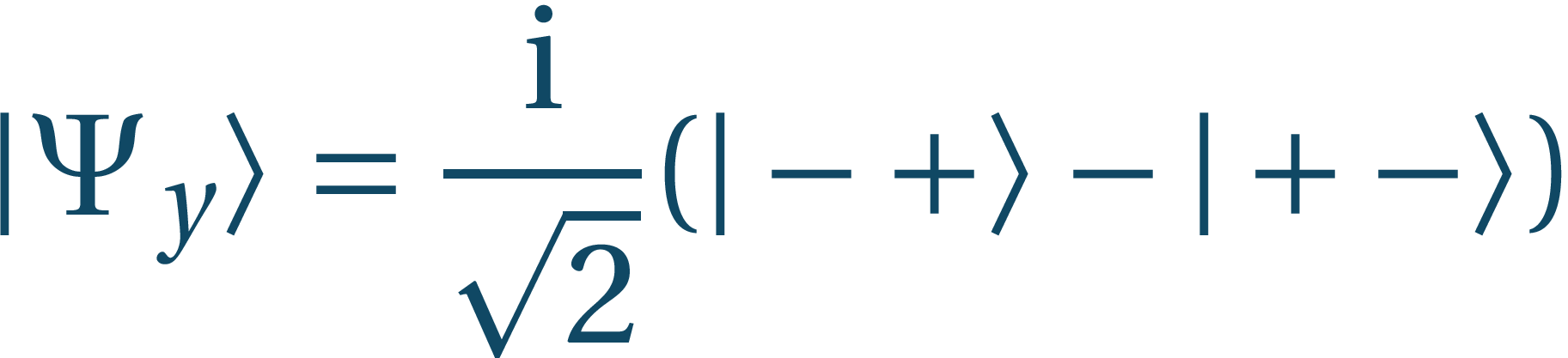 Bob: Andromeda galaxy
Alice: Earth
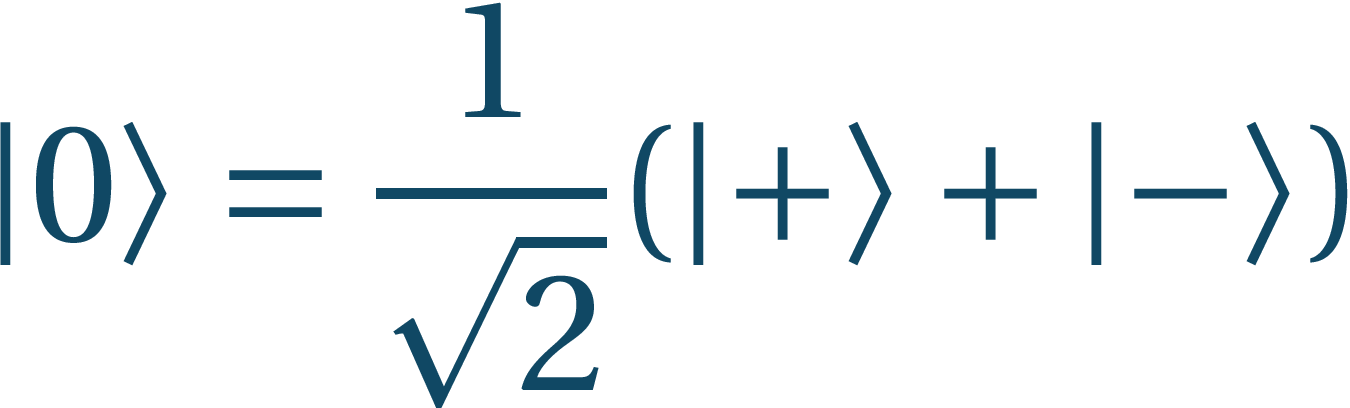 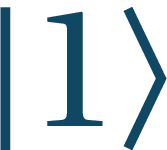 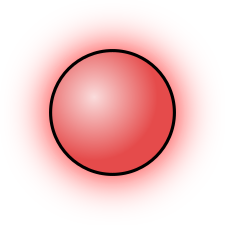 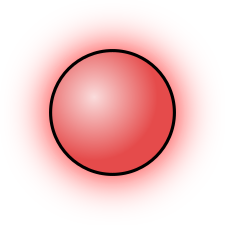 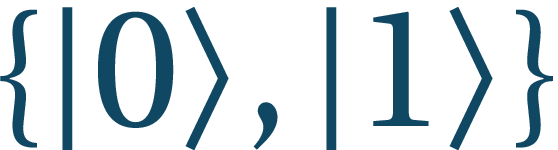 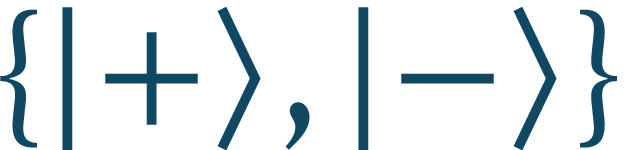 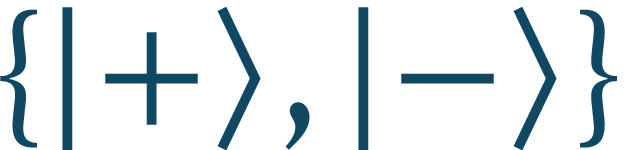 J.S. Bell – On the Einstein Podolsky Rosen Paradox, Physics, 1: 195–200 (1964)
J.F. Clauser; M.A. Horne; A. Shimony; R.A. Holt – Proposed experiment to test local hidden-variable theories, Phys. Rev. Lett., 23: 880 (1969)
CHSH
Measurements A and B have two-outcomes
They both gather statistics on their joint probability
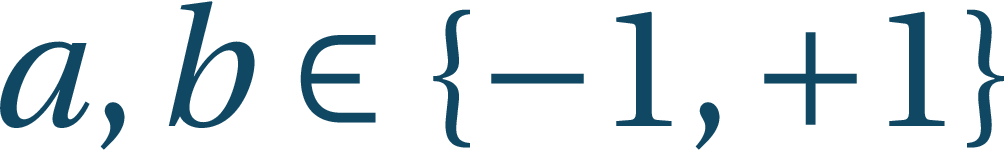 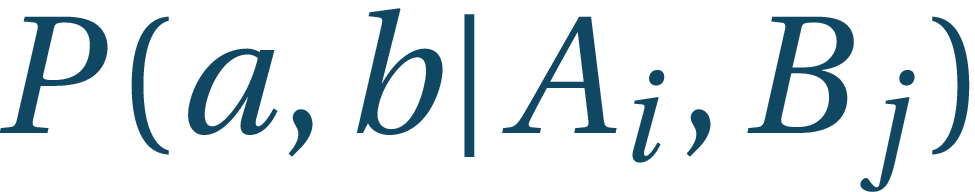 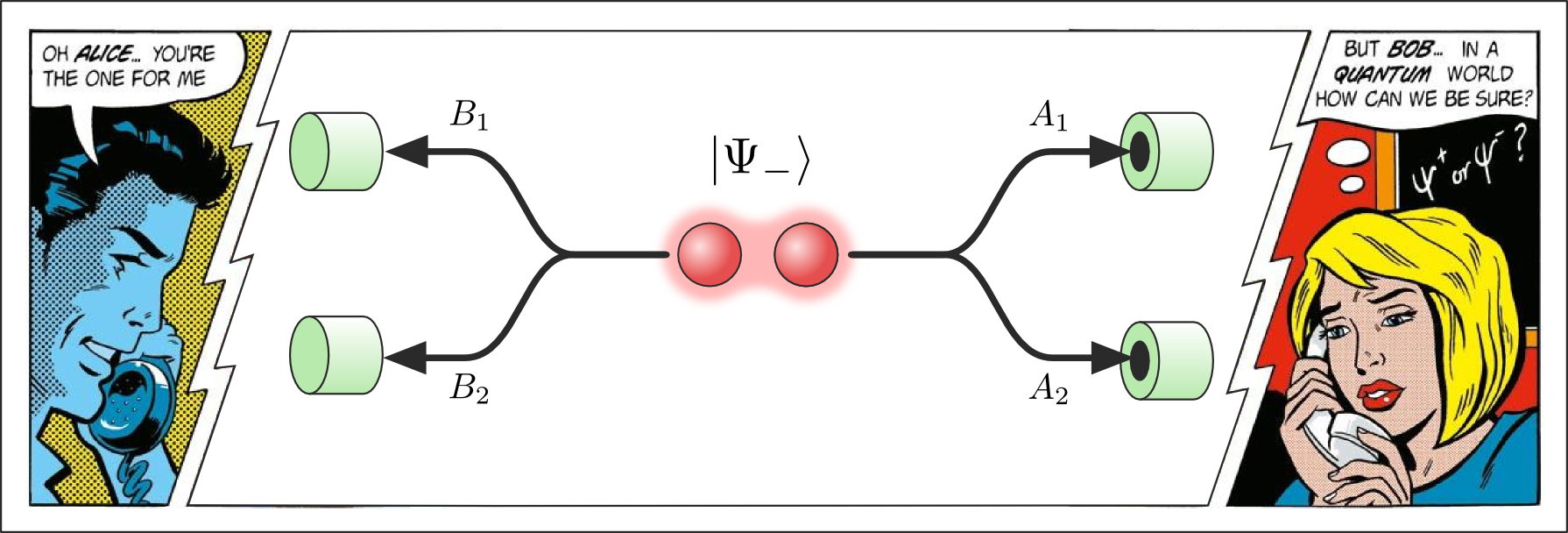 (C) John Richardson
CHSH and local realism
From these probabilities they can compute correlation functions

Then they compute

It looks reasonable to assume (but do not take it for granted!) that the system obtains its properties during the preparation and these properties for each system determine what the results of different results will be (local realism):
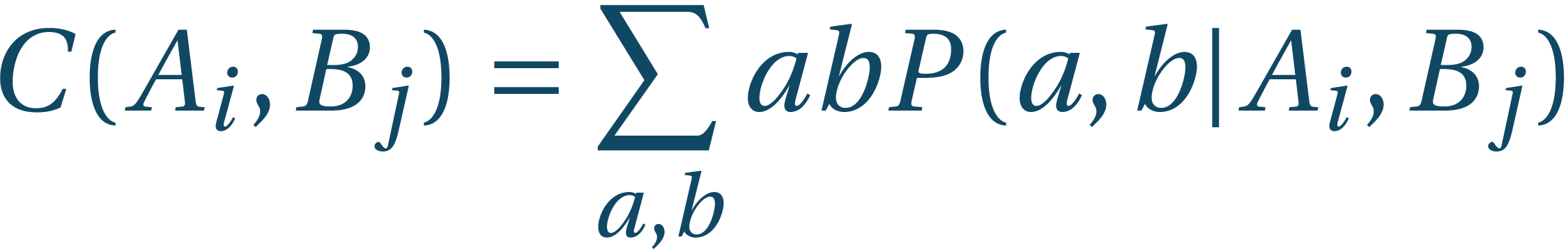 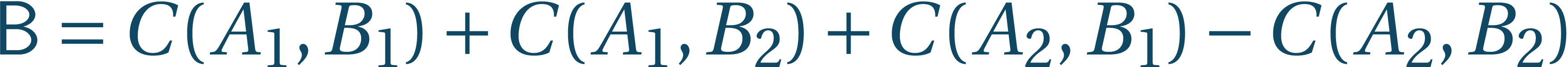 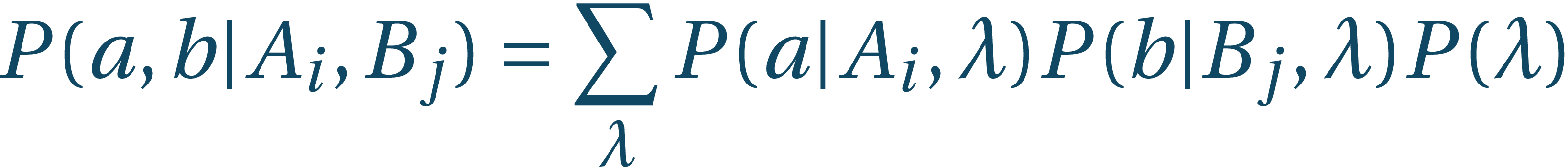 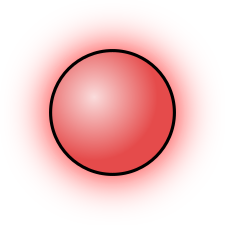 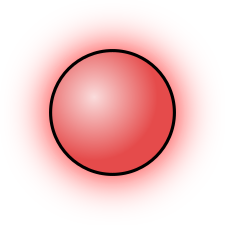 Alice: Earth
Bob: Andromeda galaxy
CHSH and local realism
Let us compute
Under local realismwhere

Then

And so (CHSH inequality)
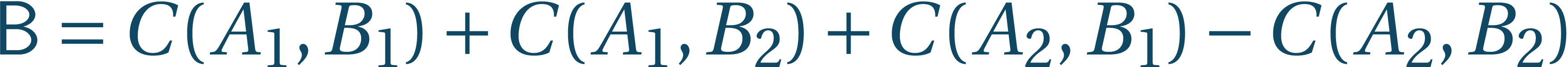 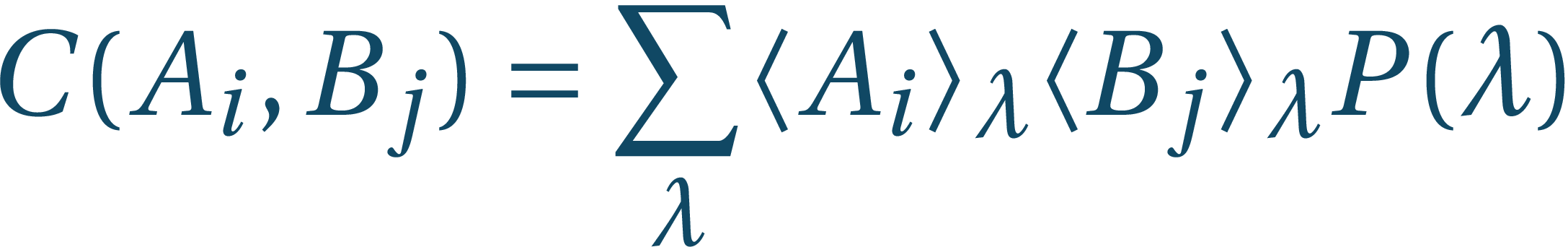 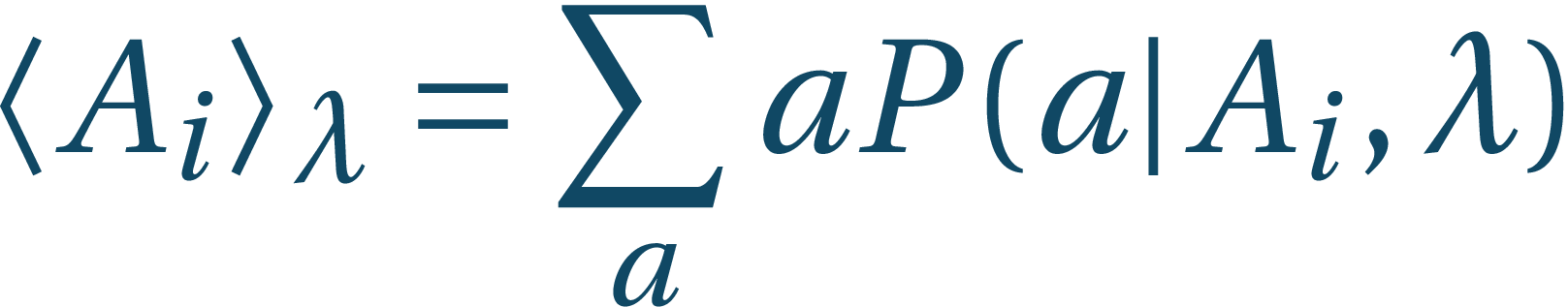 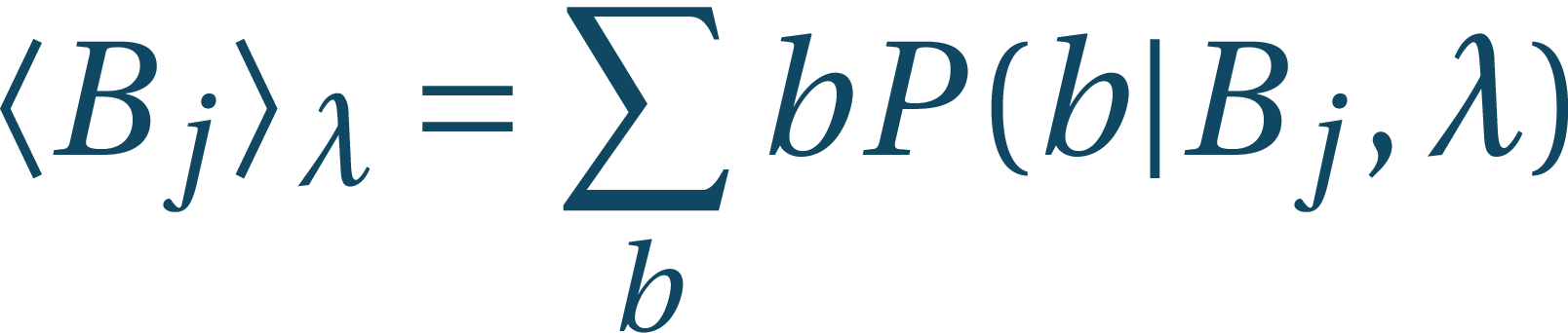 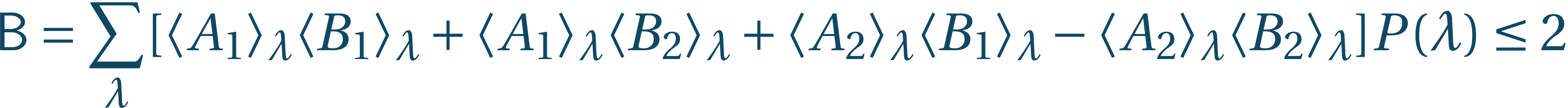 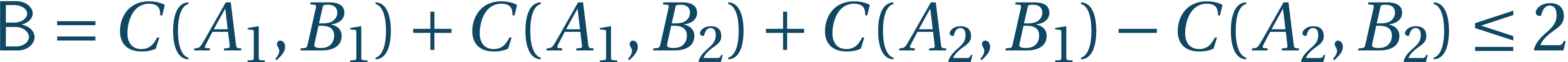 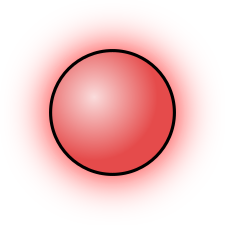 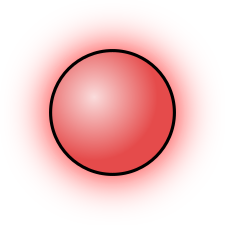 Alice: Earth
Bob: Andromeda galaxy
CHSH in the quantum case
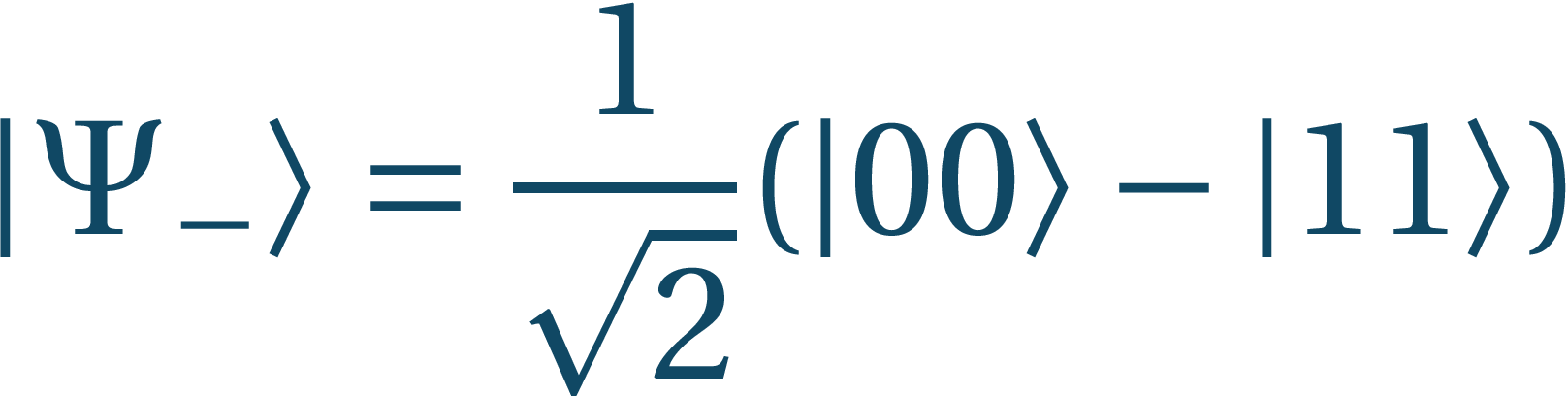 Now let Alice and Bob share state
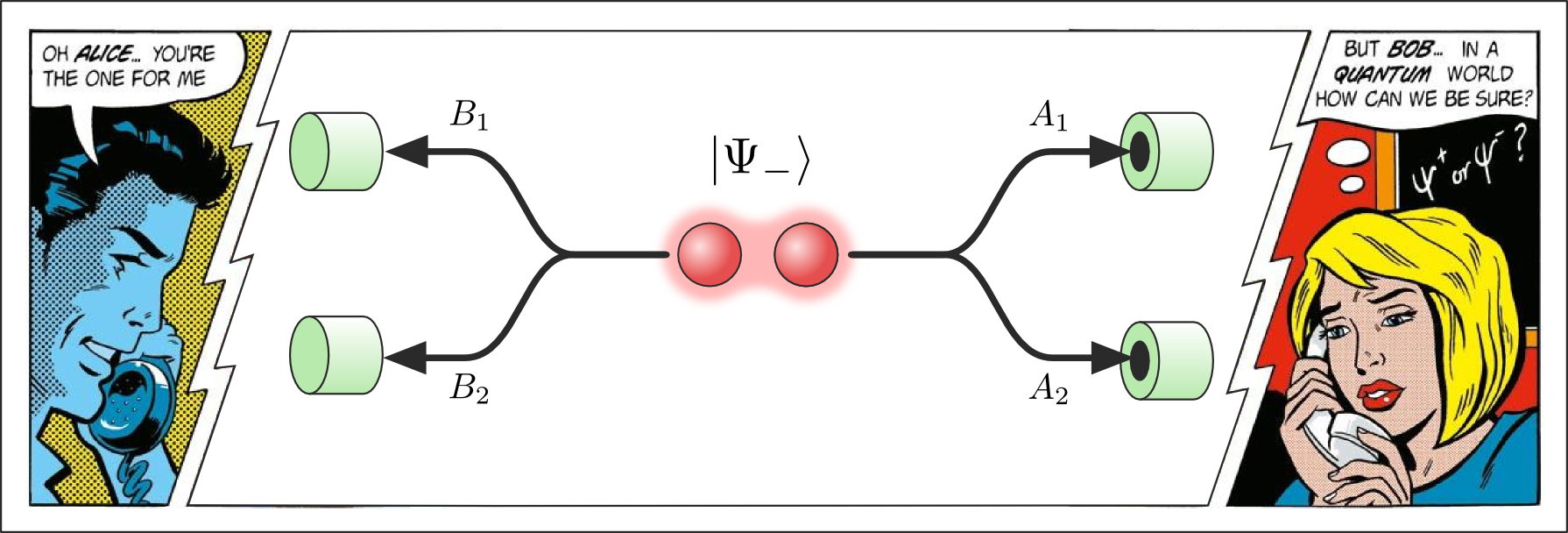 (C) John Richardson
CHSH in the quantum case
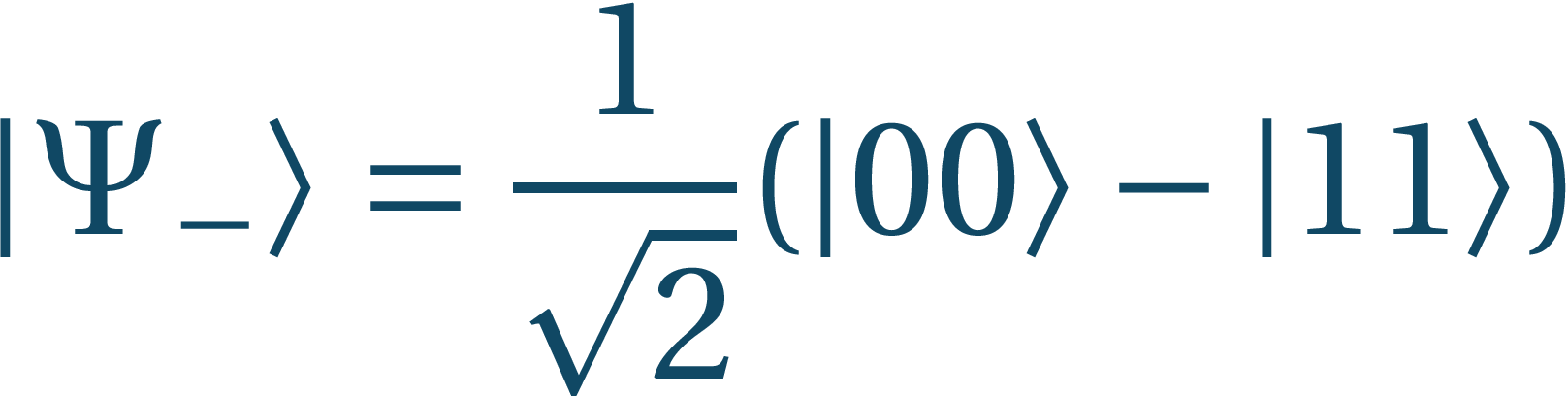 Now let Alice and Bob share state
We now have
Taking (check the outcomes)we find:

The CHSH inequality is thus violated:
This violation is due to quantum correlations being different from classical
The violation of           is maximal (Tsireľson bound)
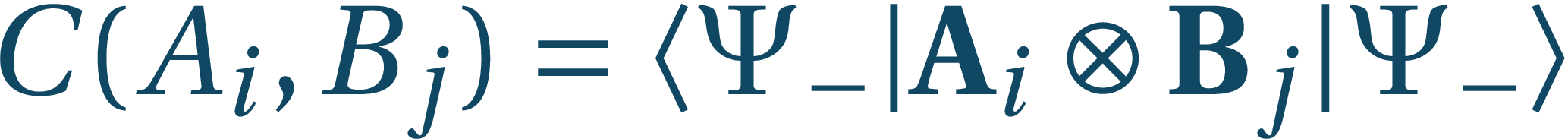 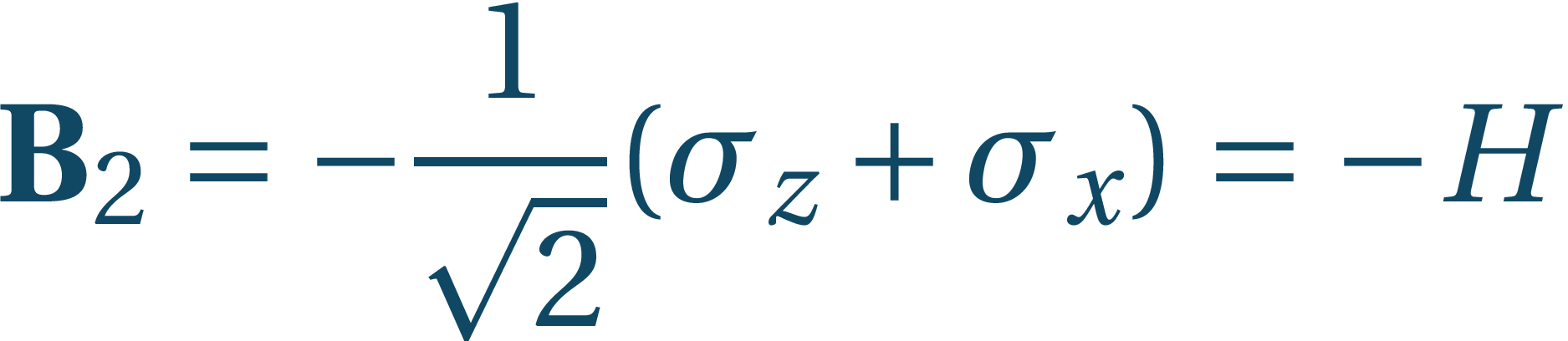 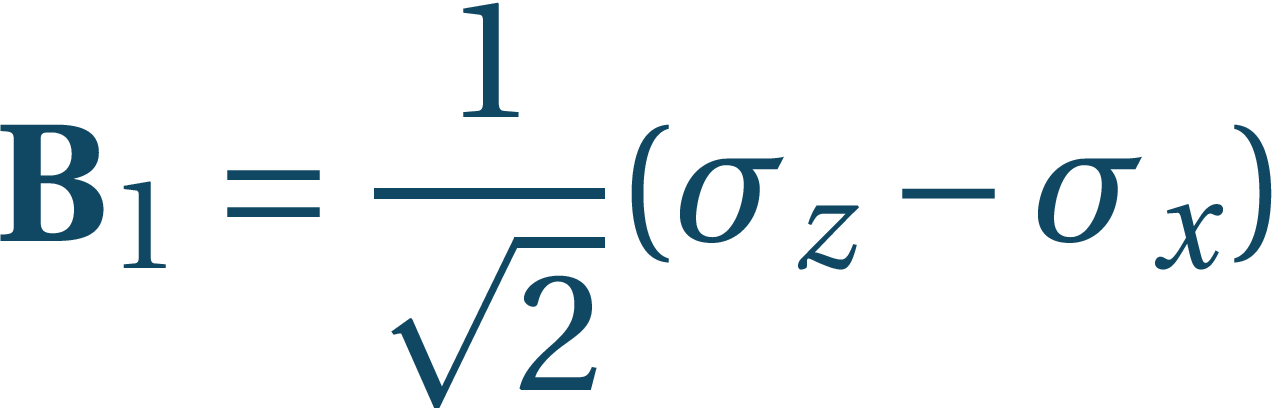 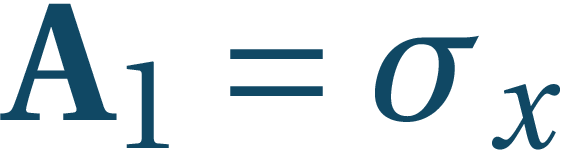 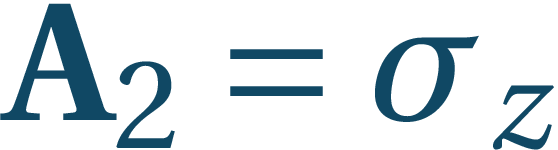 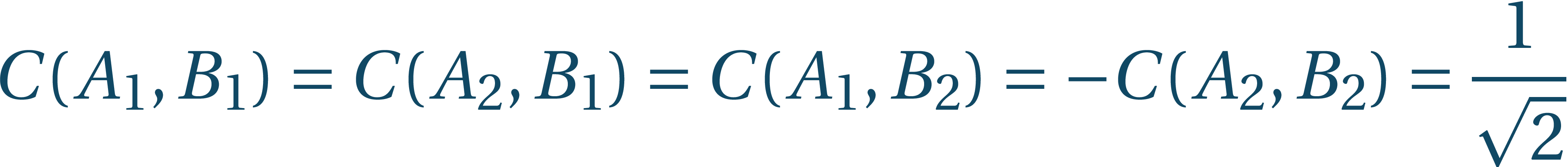 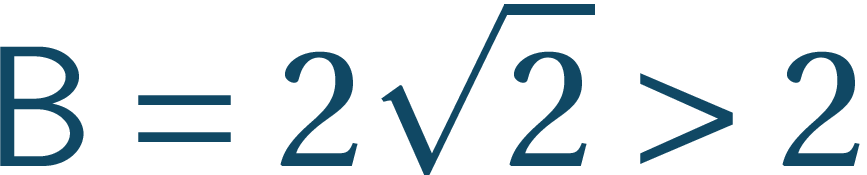 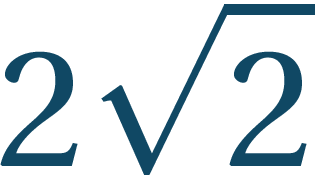 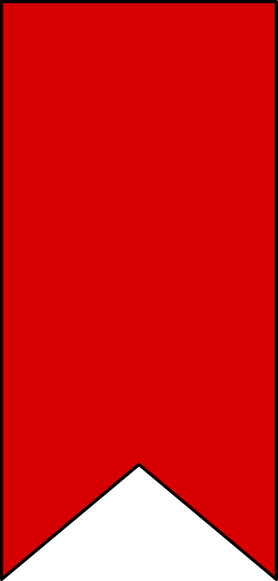 Tsireľson bound
In quantum case we had (in general):
Using Cauchy-Schwarz inequality:where
Since                     we have

This function is maximal for           giving Tsireľson bound
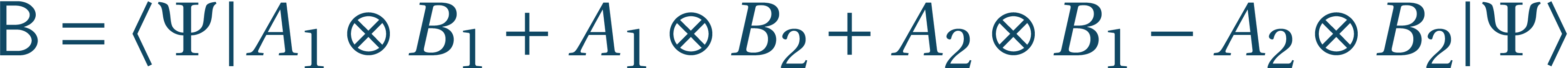 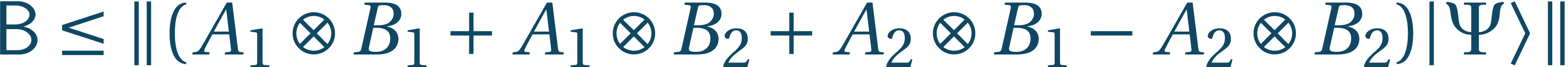 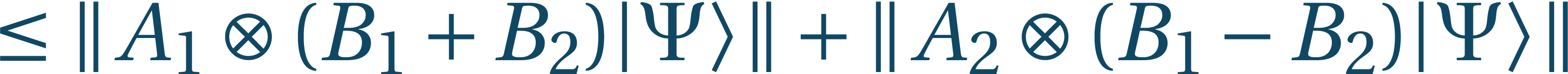 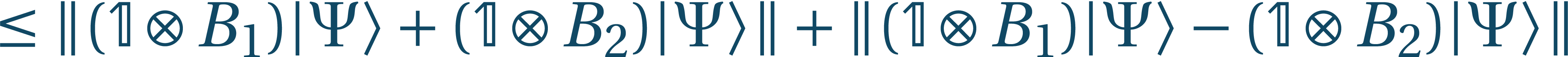 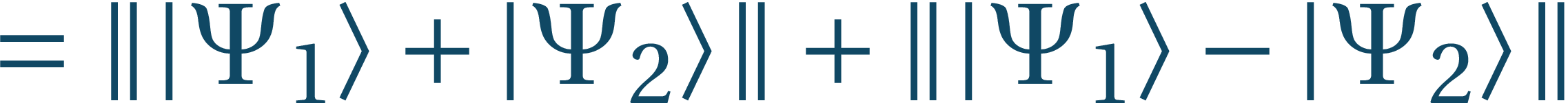 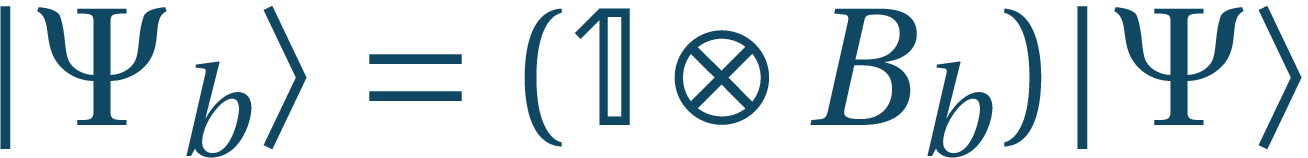 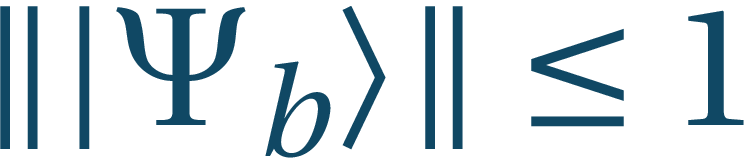 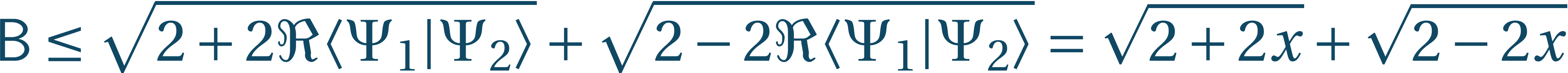 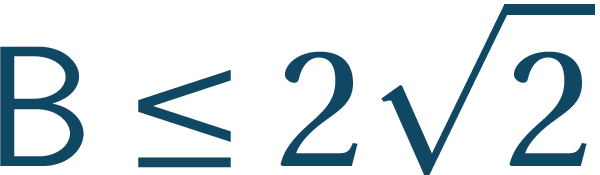 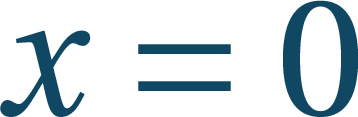 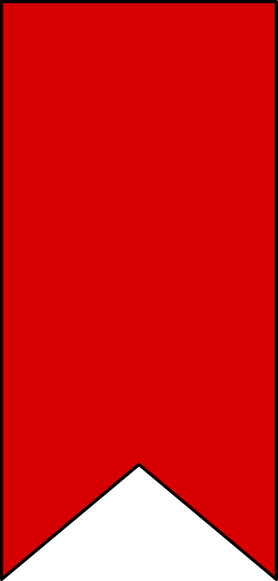 No-signaling
Conditions:


In no-signaling theories the violation of 4 is maximal (PR-box):


Then                                                                                        and
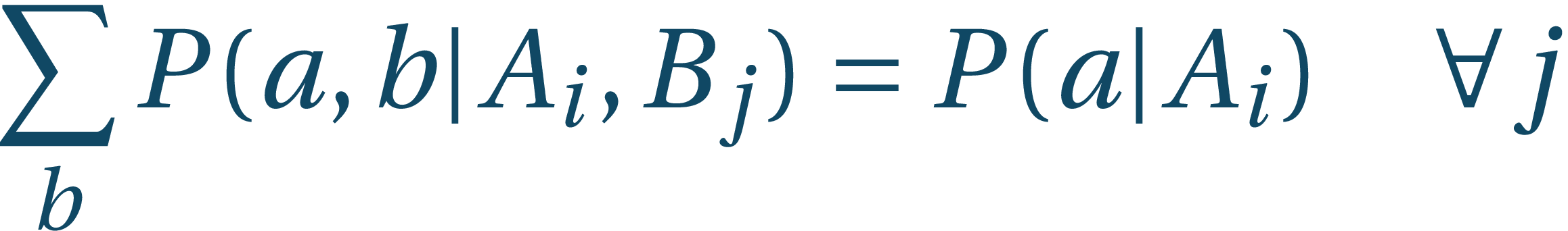 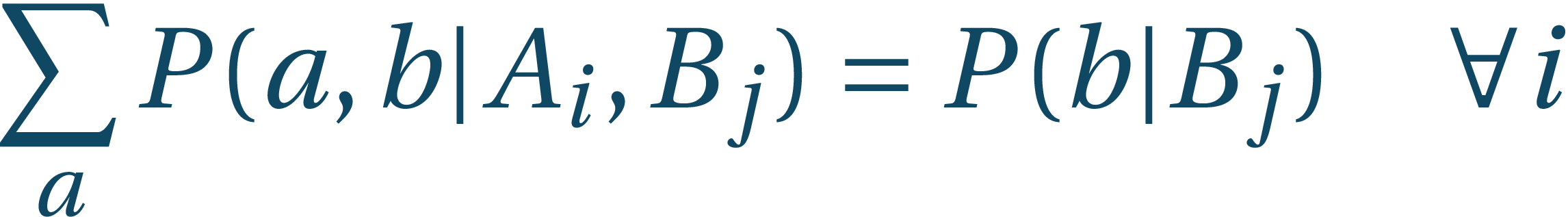 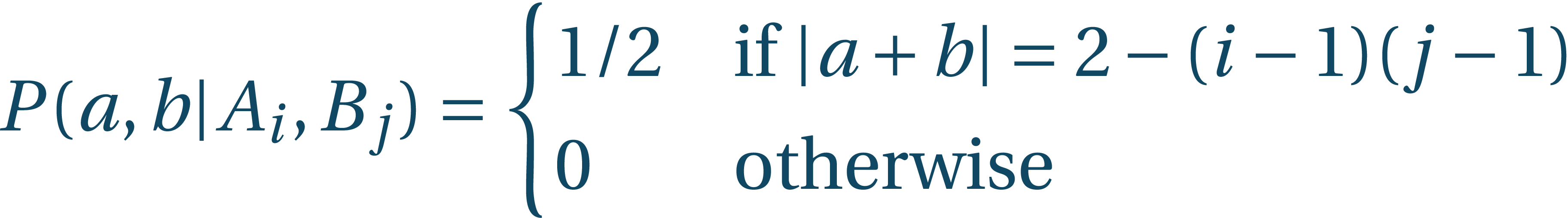 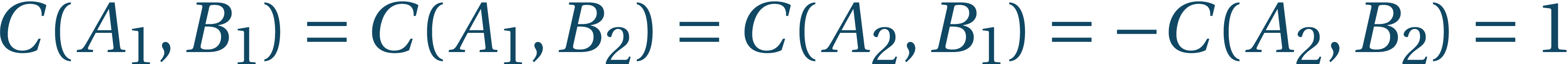 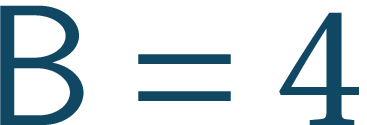 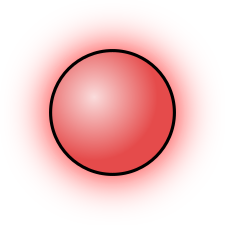 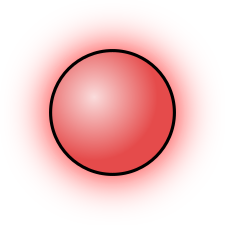 Alice: Earth
Bob: Andromeda galaxy
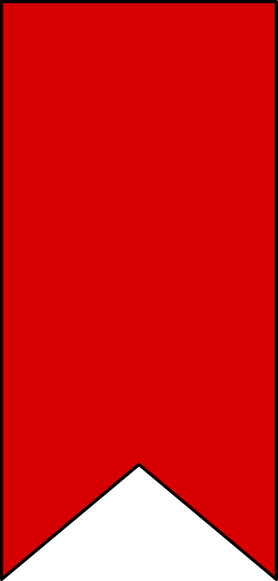 No-signaling
Quantum mechanics is no-signaling:
Let                                 and                               , thenand

Quantum theory thus does not possess the strongest possible correlations
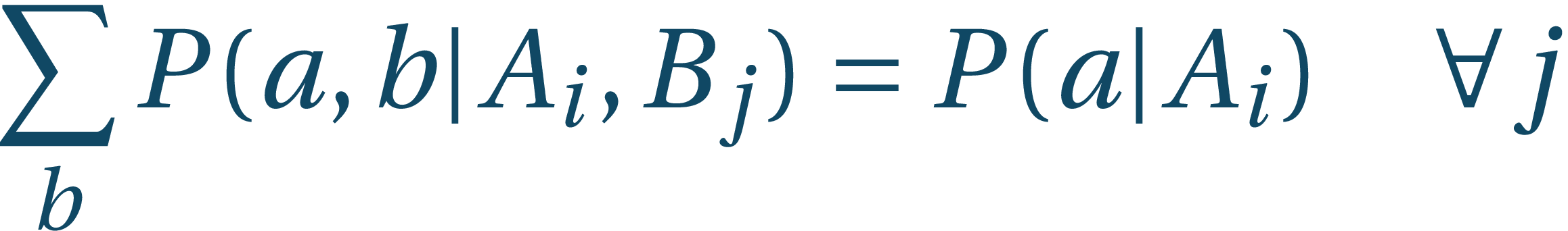 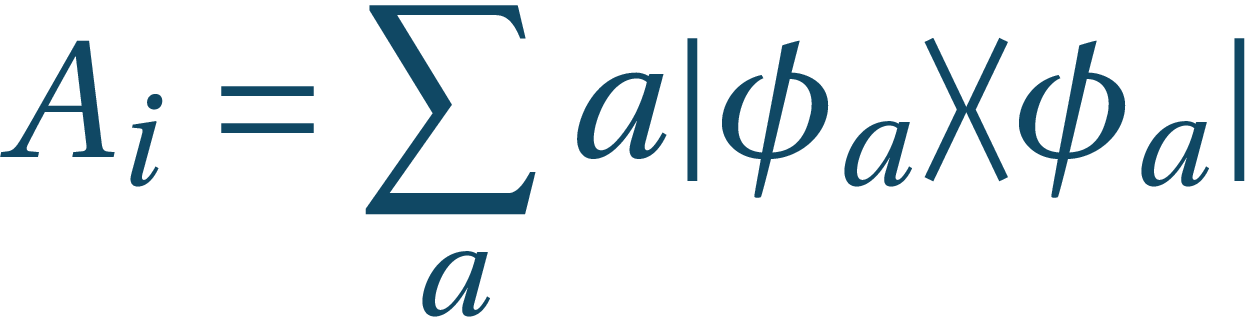 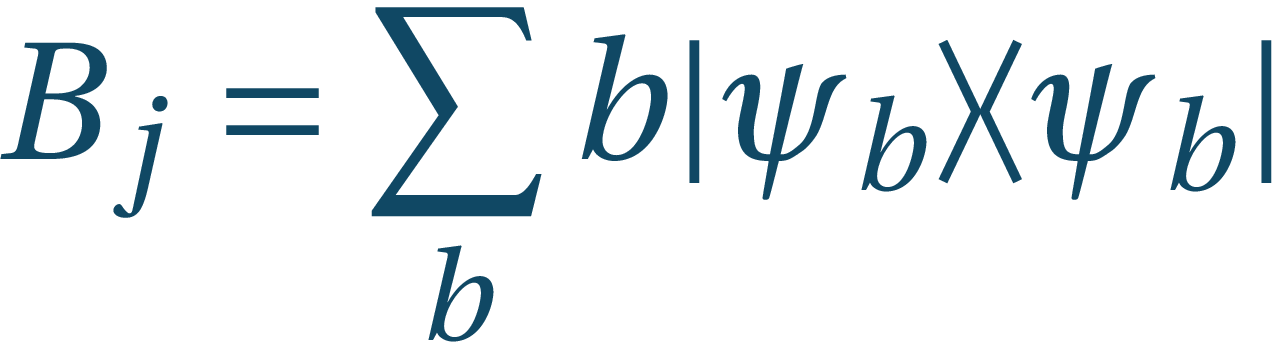 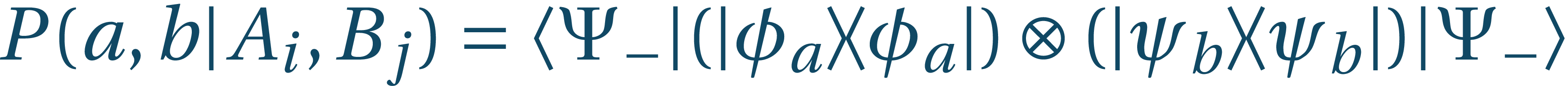 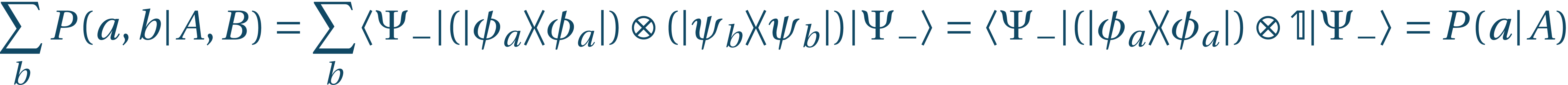 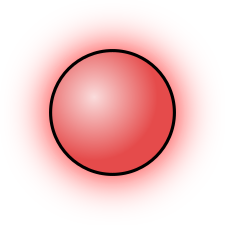 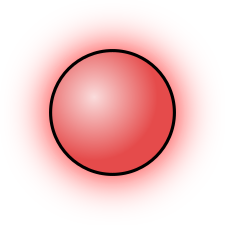 Alice: Earth
Bob: Andromeda galaxy
Summary
Quantum systems can possess correlations beyond classical which have measurable consequences
These correlations lead to processes that are highly counter-intuitive
One cannot use these processes for FTL communication, but can use them to gain extra leverage over classical systems
The quantum correlations are detectable and including them in some protocols (QKD) can improve them